Welcome to the game:IT-simulator
This game focuses on speech, this means that in the real game you have to say all your answers.
You are an English- man or woman who will be working in a very popular IT store in London.
Who are you?

How old are you?

Which burrow in London are you from?
Brixton		B. Nottingham
C. Paddington	D. Kensington
Welcome to your new work place!
Welcome to “Three Oxford street east” we are rated one of the best mobile shops nationwide. We offer our customers guidance and support for their purchases and personal devices. The store will offer you 2 skills you can specialize in: Selling mobile devices and handling complaints. For both skills you will have to do a course level first and after you will be able to specialize even further.
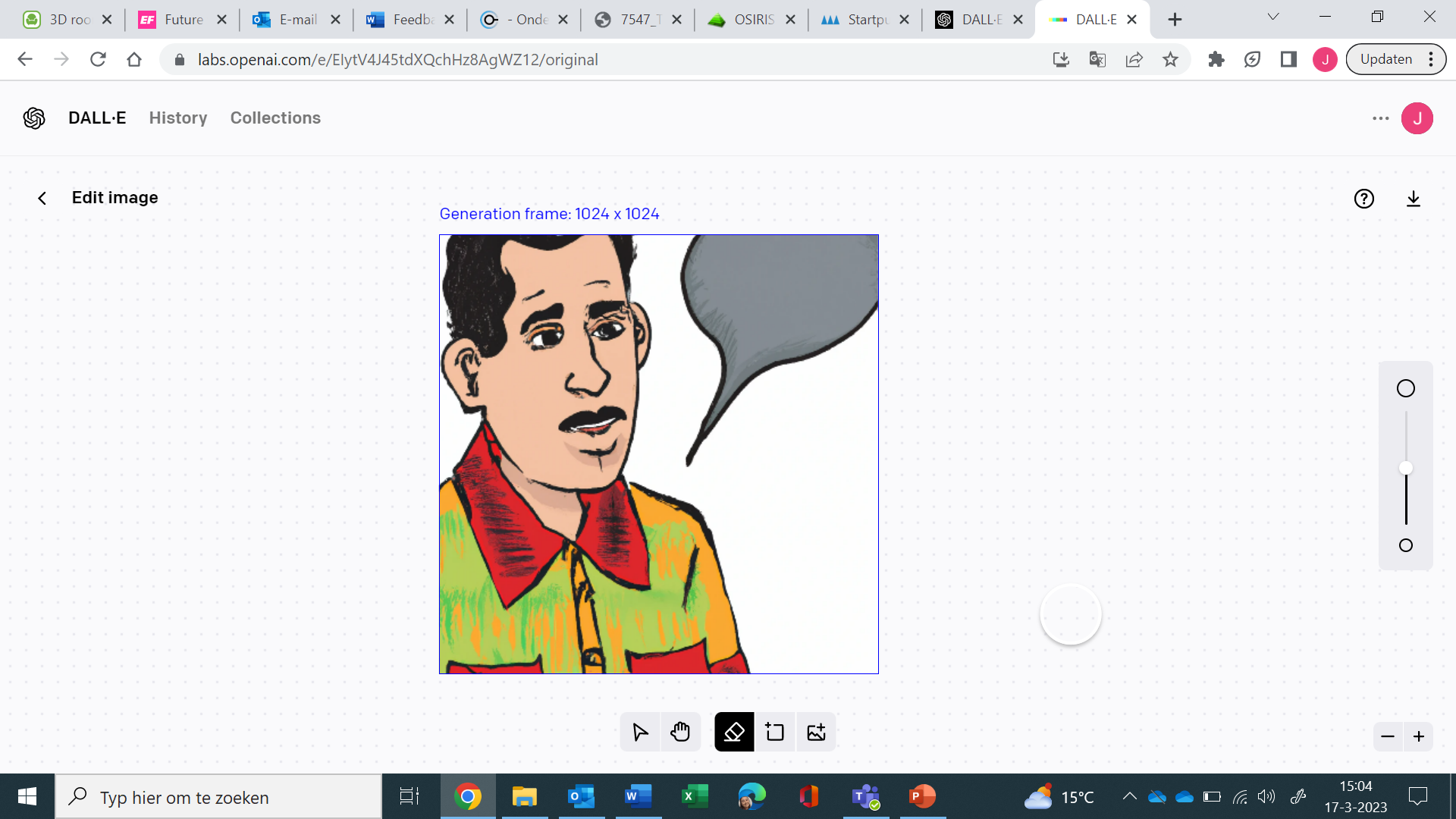 Pick a skill you want to specialize in first.
Selling devices.
Handeling complaints.
In this level, you will get some information first and afterwards answer the multiple choice question.
Course how to sell devices
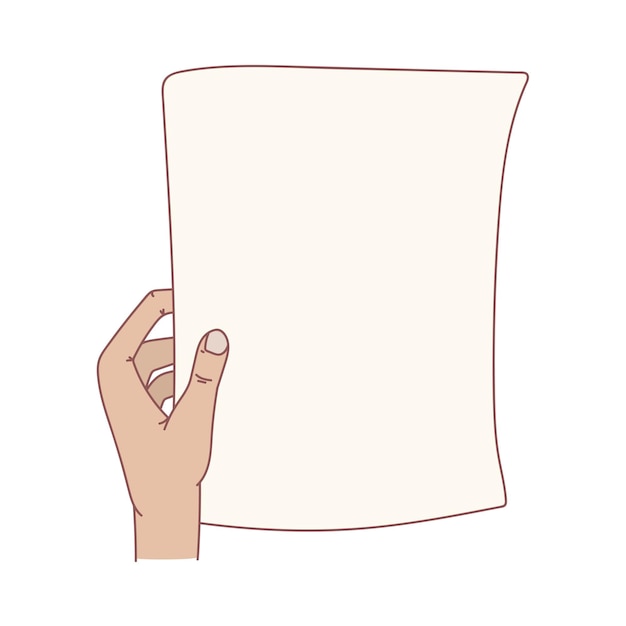 You can answer the question after the video.
1. What is the function called that automatically adjust your display to your surroundings?
2. What is the camera function called that gives you the possibility to take astrophotos?
What is the function called that automatically adjust your display to your surroundings?
A. Adjustable display
B. Screen brightnener
C.  Vision Booster
[Speaker Notes: Goede antwoord: C]
Wrong answer…
Correct!
What is the camera function called that gives you the possibility to take astrophotos?
A. Fake RAW
B. Expert RAW
C. RAW meat
[Speaker Notes: Goede antwoord: B]
Wrong answer…
Correct!
You finished the first level!
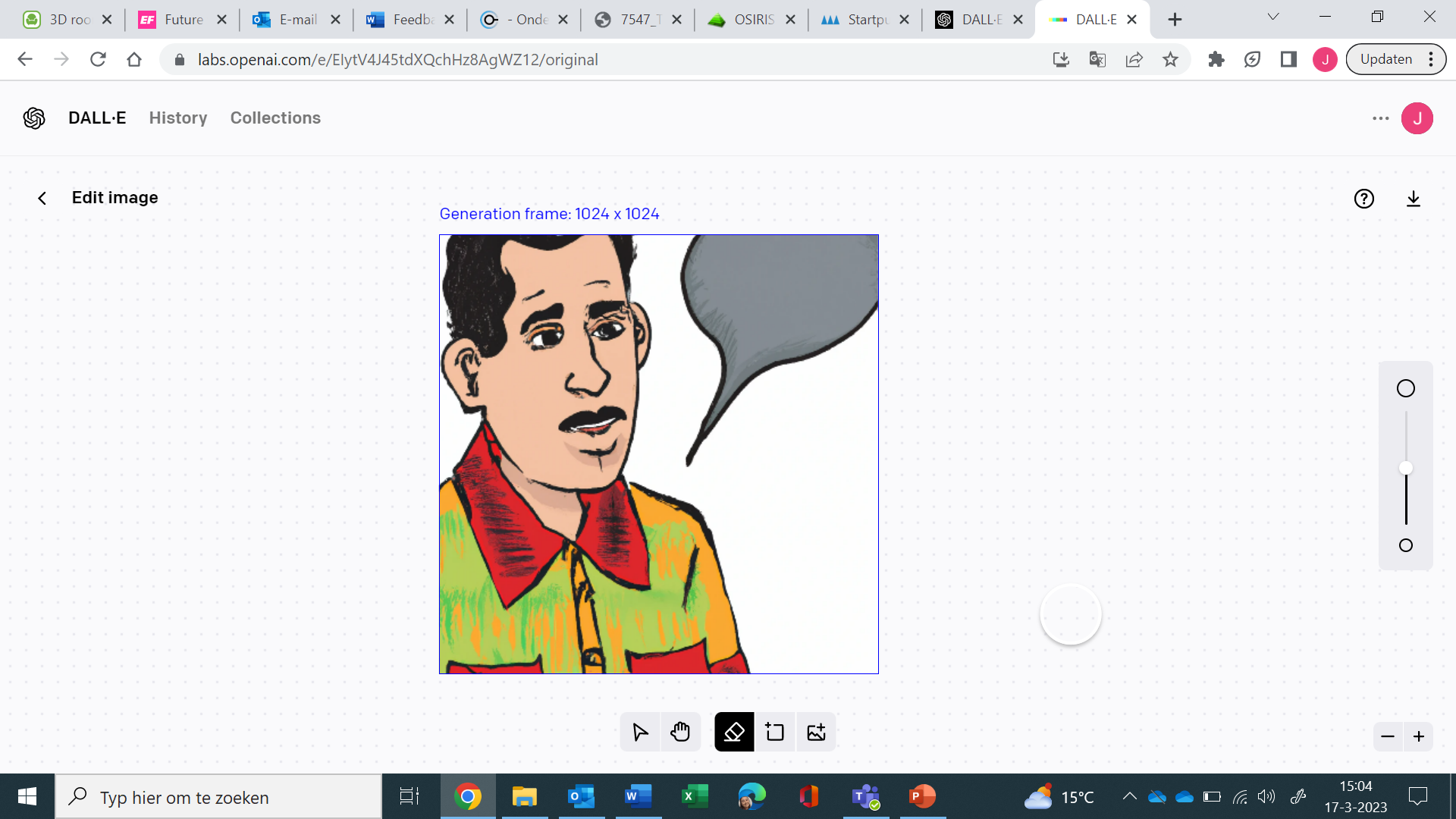 Great job! Do you want to continue this course or start handeling complaints?
Continue selling devices.
Start course: handeling complaints.
Selling devices together
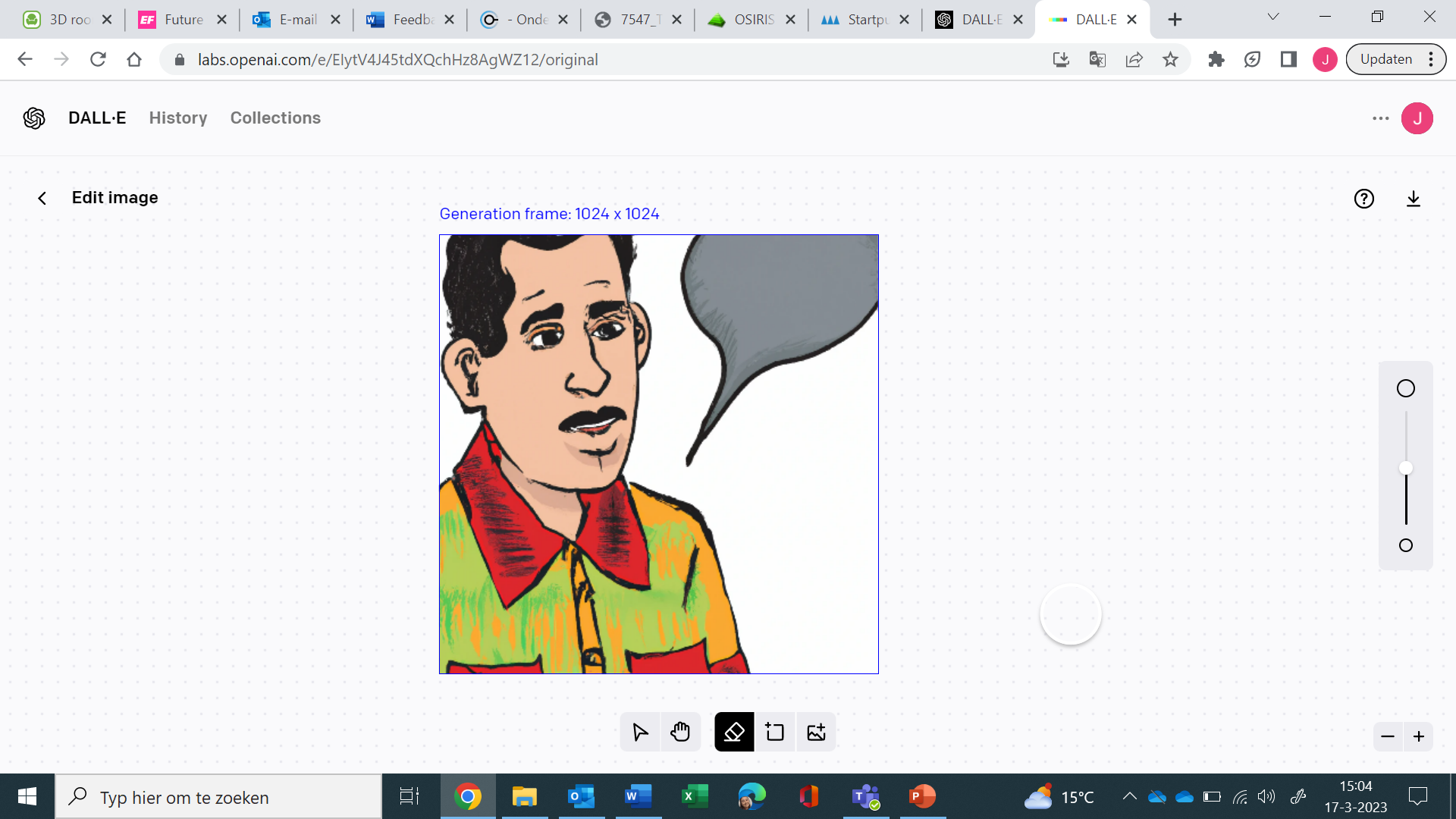 Okay, you want to go into the store and help customers?
No…
Yes!
Do you want to see the store first?
Yes!
No…
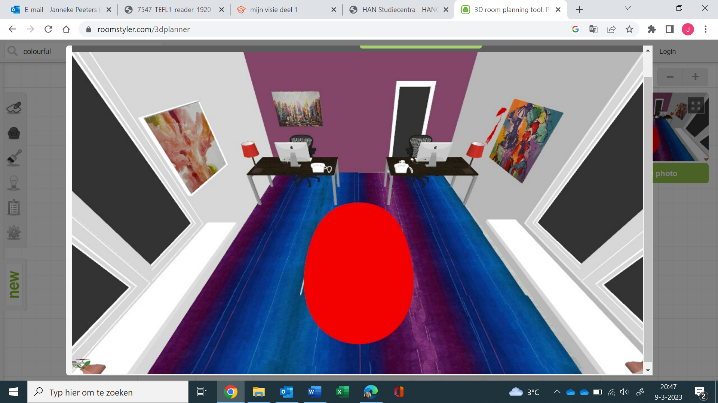 This is what you see when you enter the store.
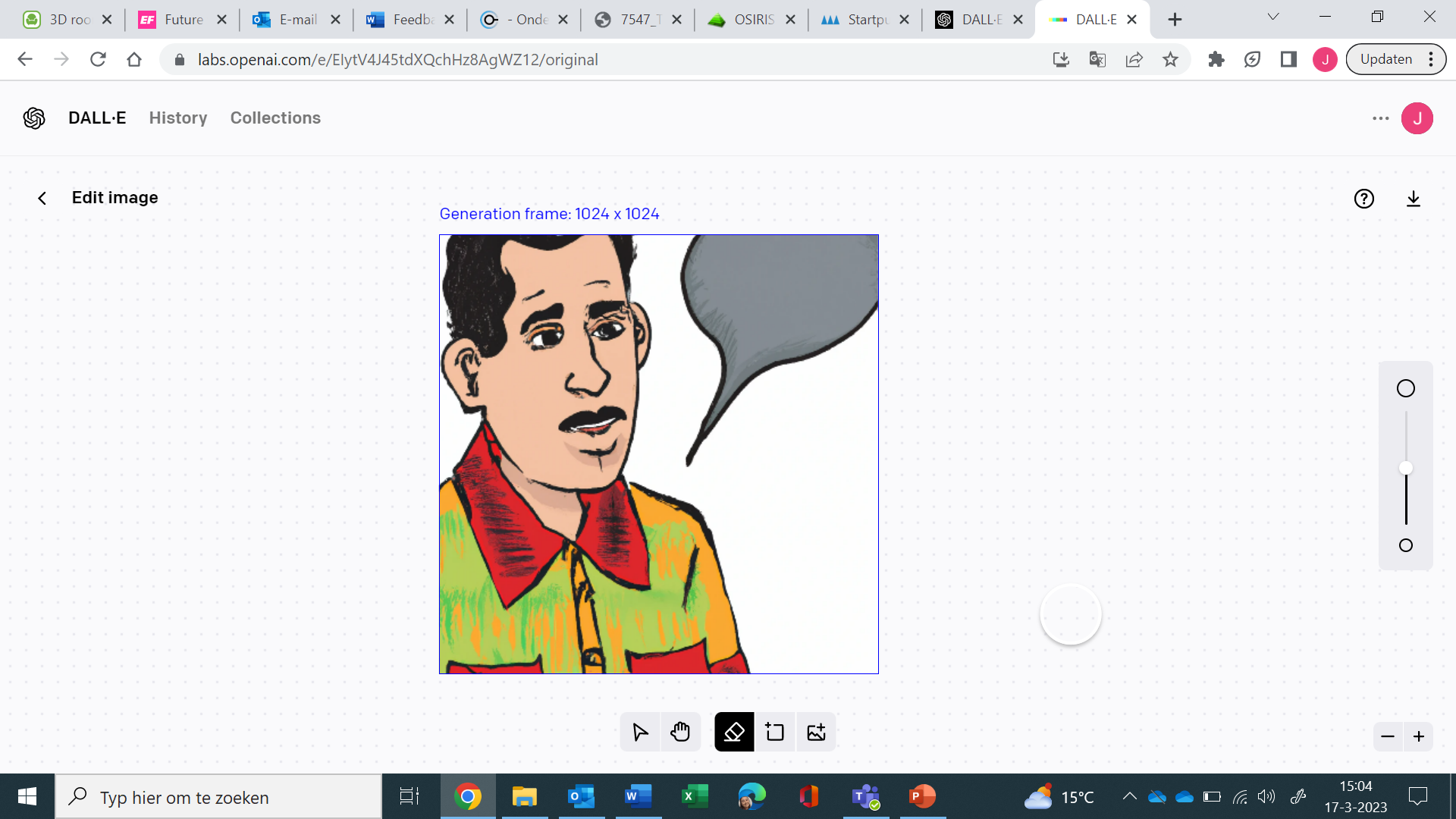 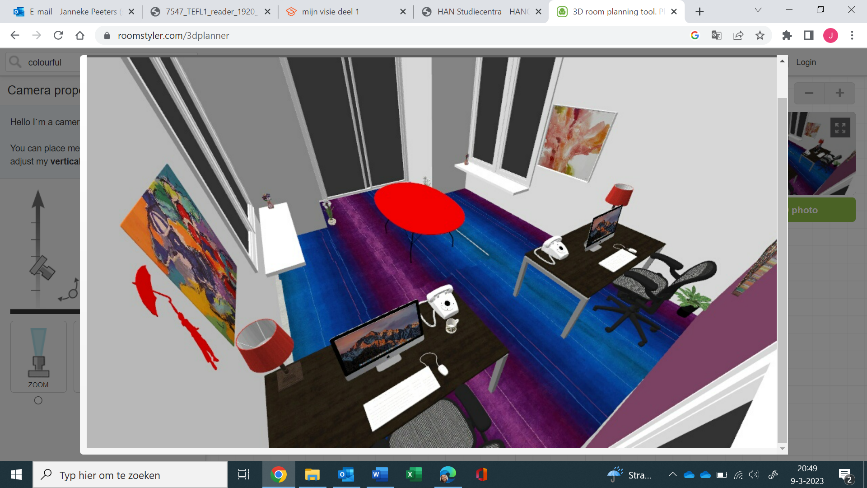 And this is your workplace and view into the store.
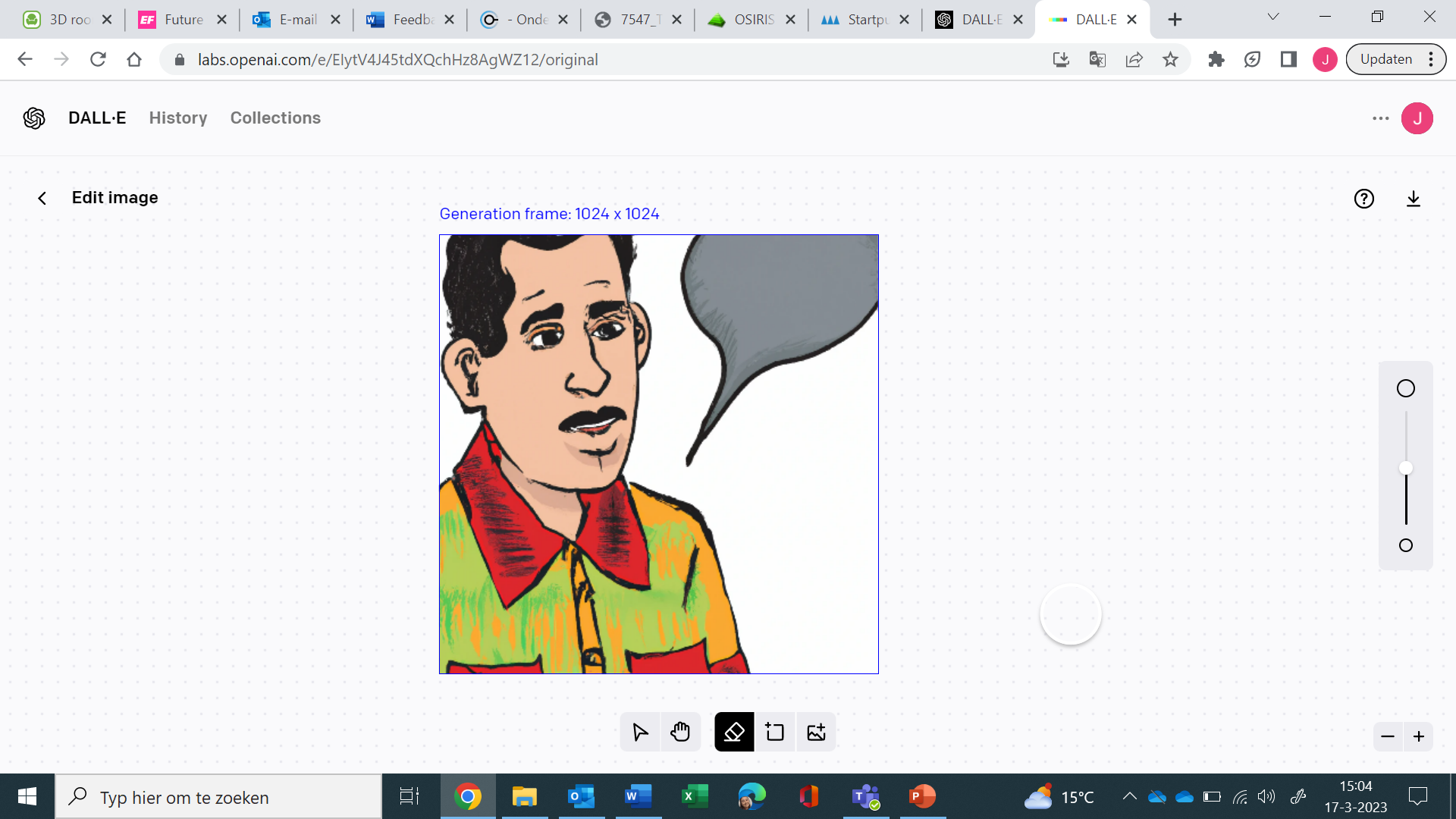 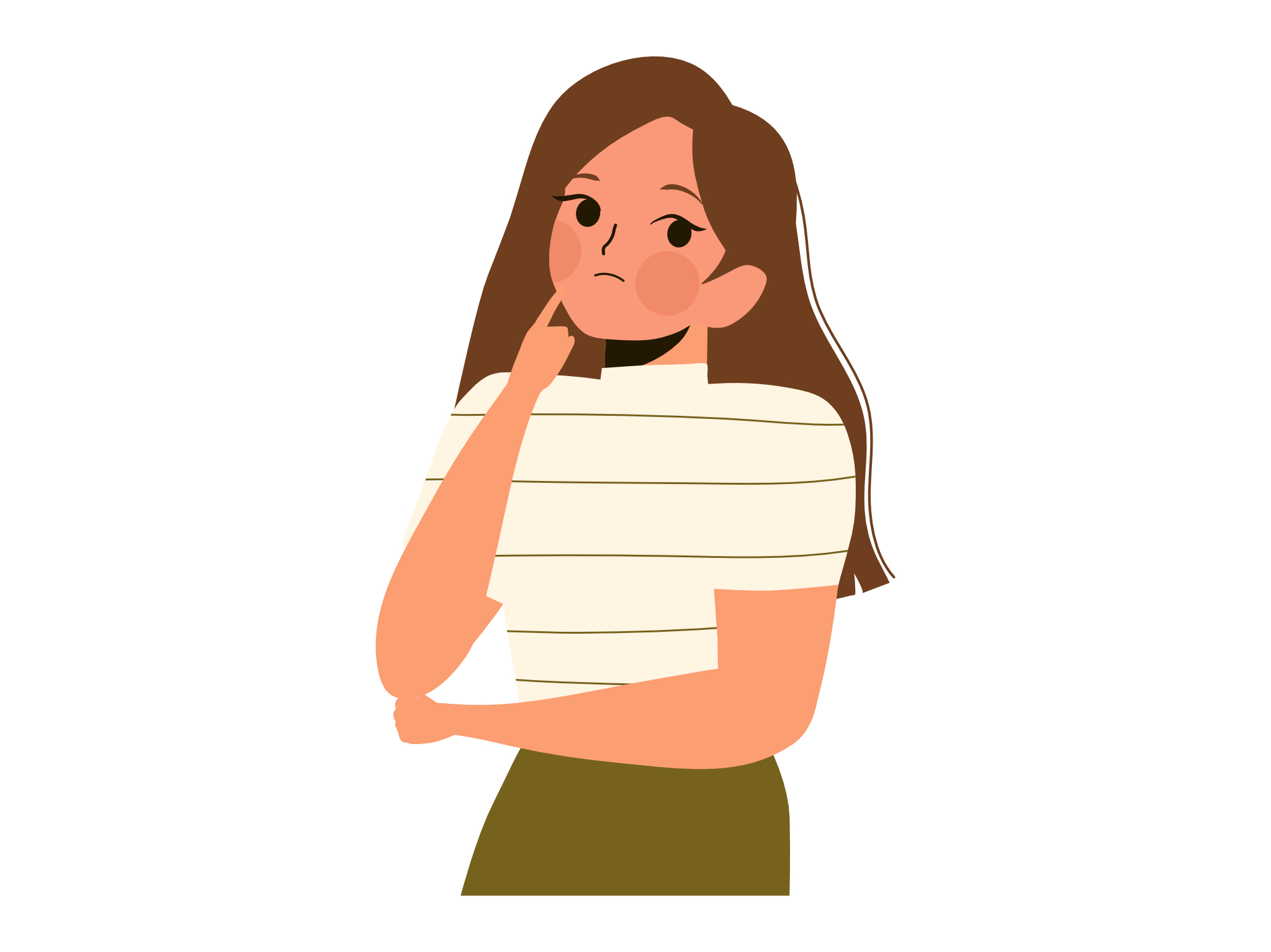 Hello can you help me?
I’m not sure I can, but I will try.
I’m sure not can I, I but will try.
I’m sure, but I can’t try.
[Speaker Notes: Goede antwoord:  I’m not sure I can, but I will try.]
Have you seen the store before?
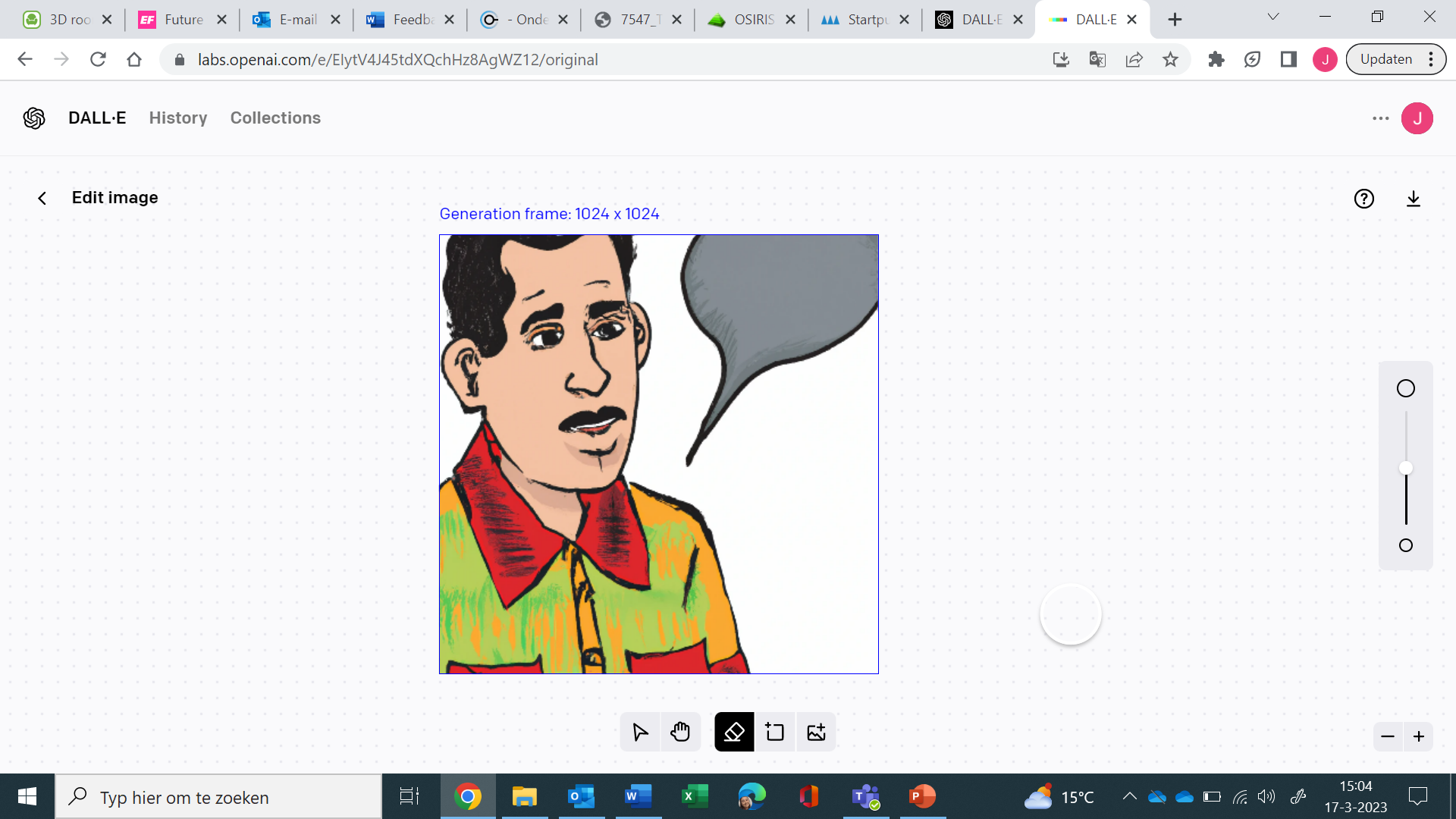 Yes, but show me the store anyway.
Yes and I just want to get to work.
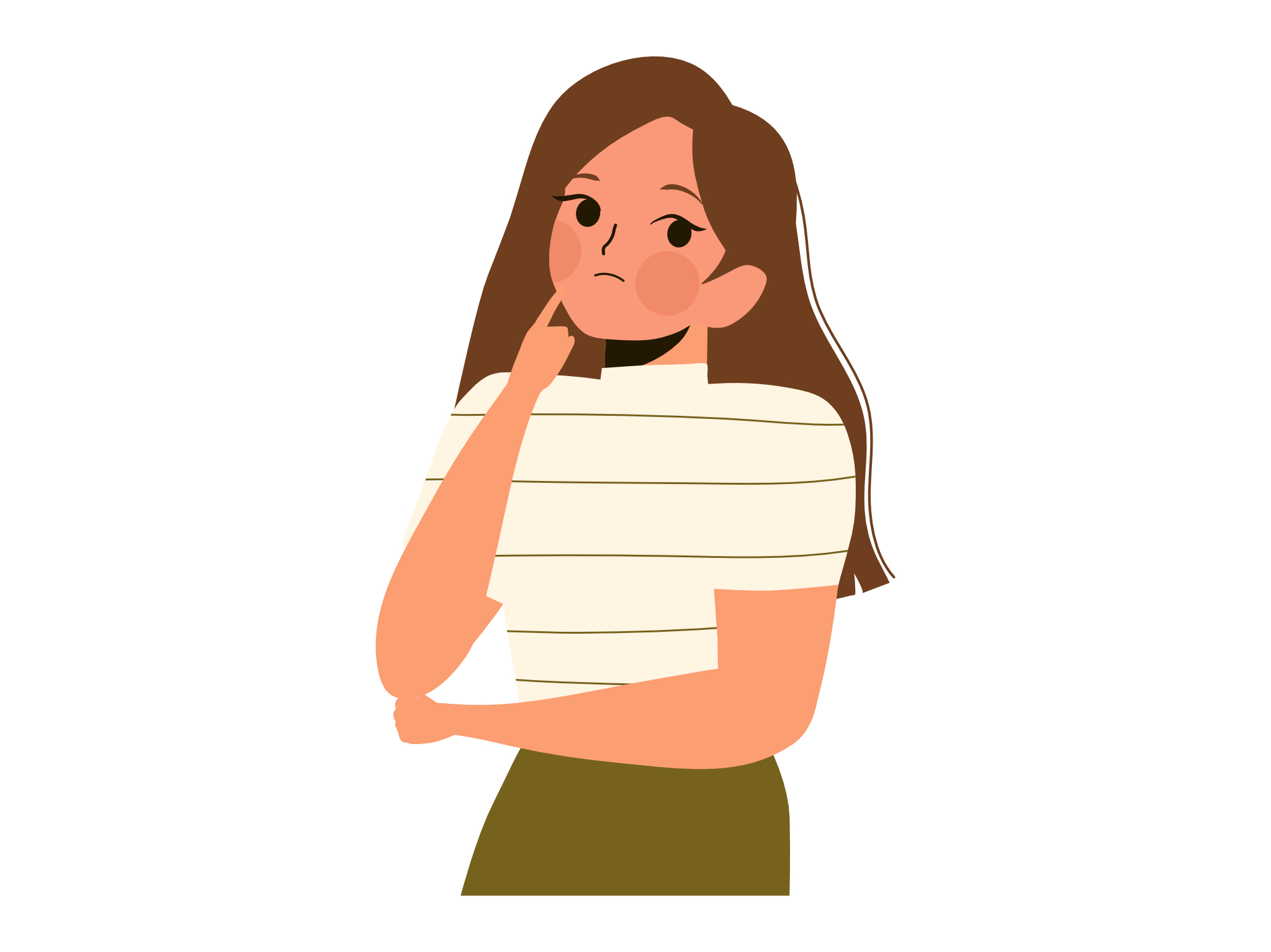 I’m sorry I didn’t understand you.
Try again
That’s the spirit!
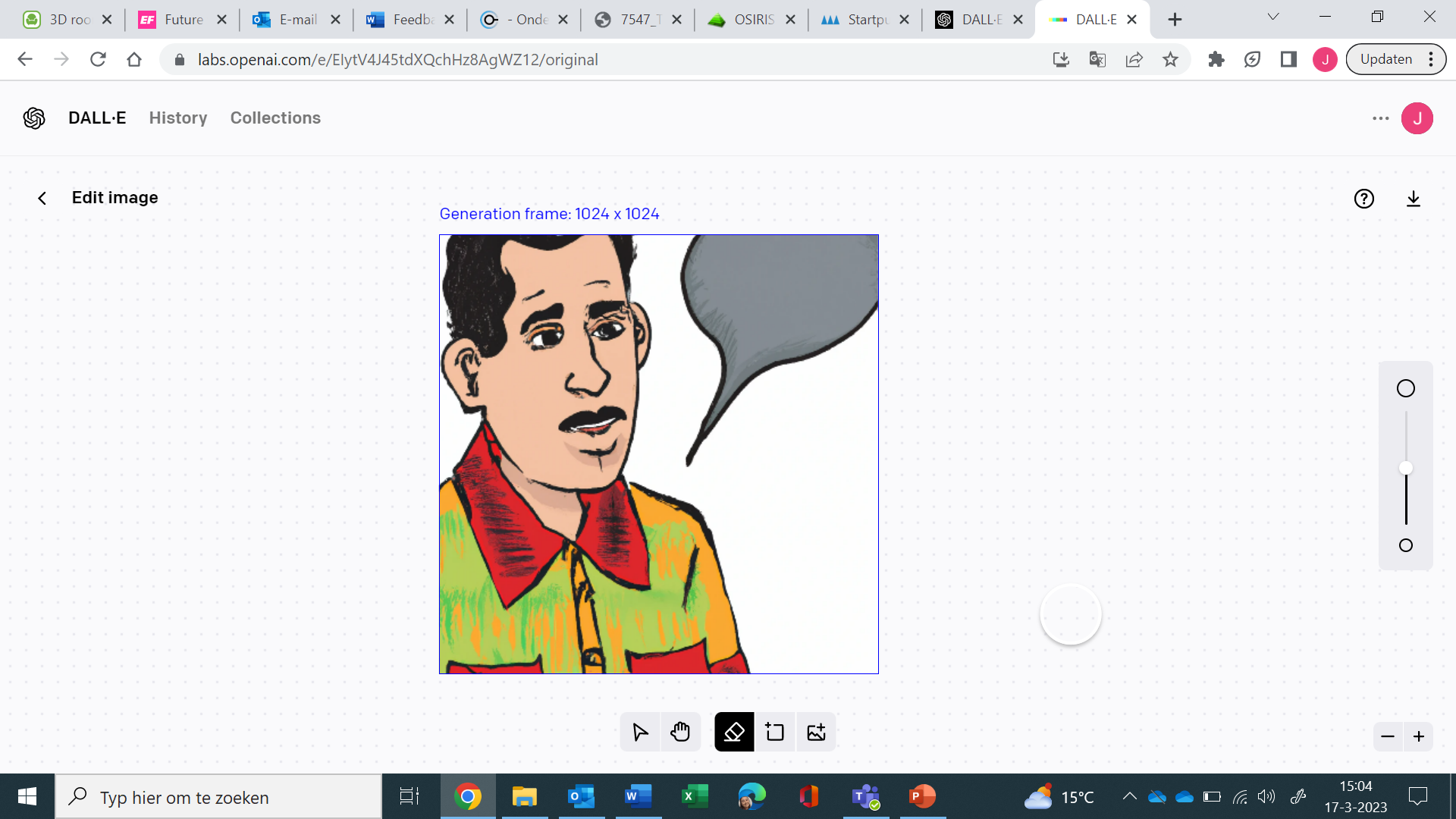 Now you should ask the woman how you can help her.
Okay!
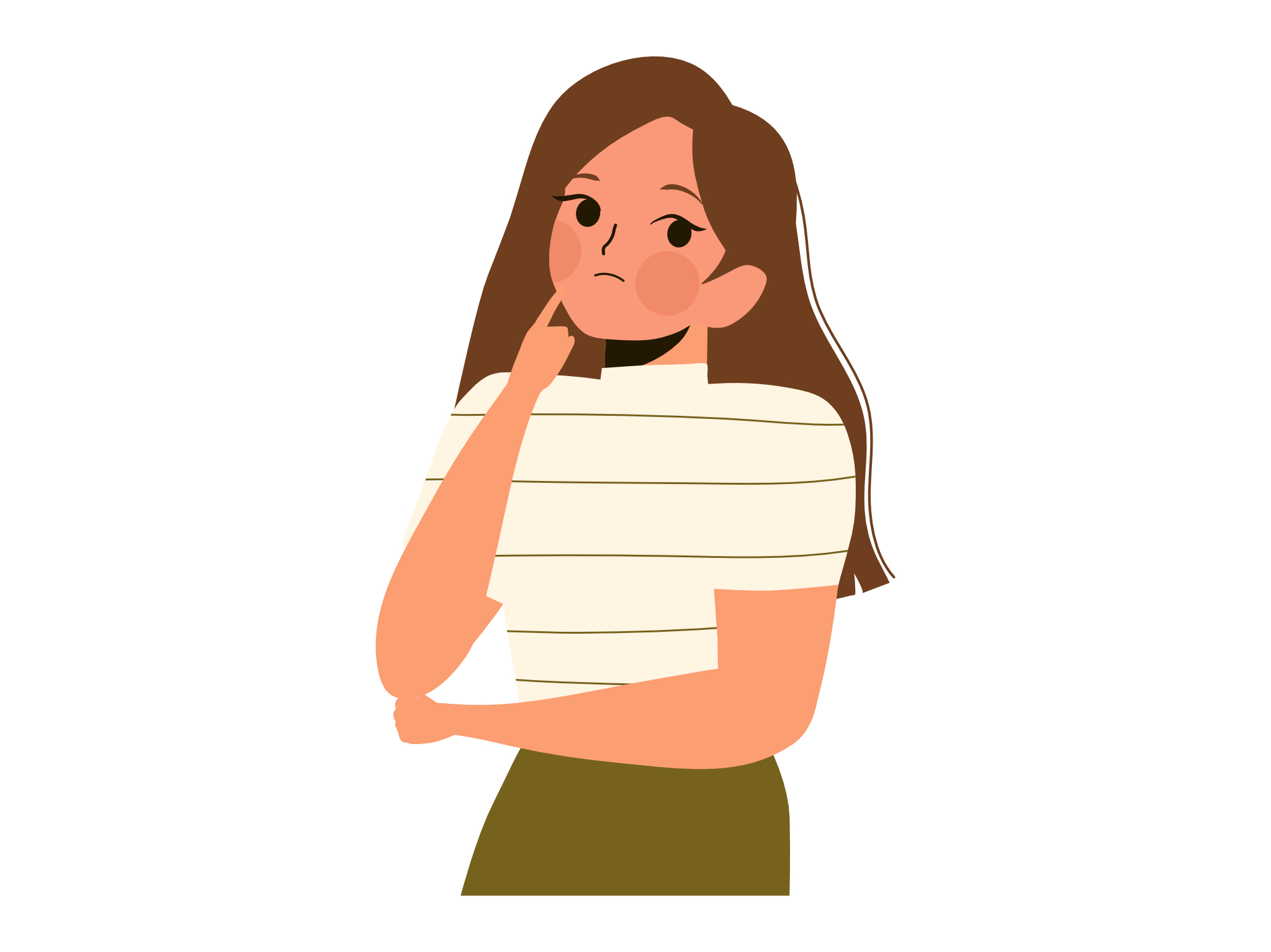 Help you, I can.
I can you help how.
How can I help you?
[Speaker Notes: Goede antwoord: How can I help you?]
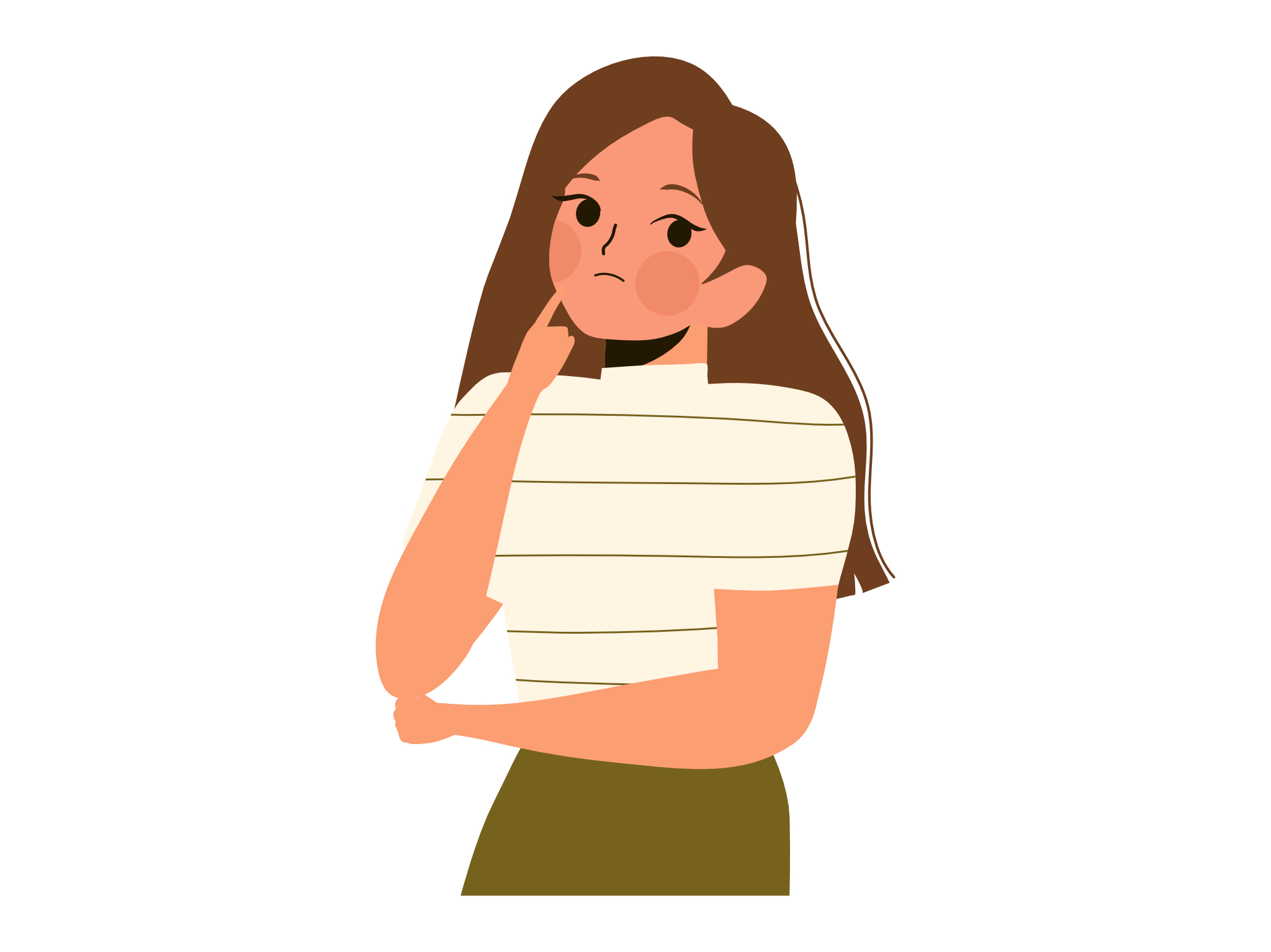 I’m sorry I didn’t understand you.
Try again
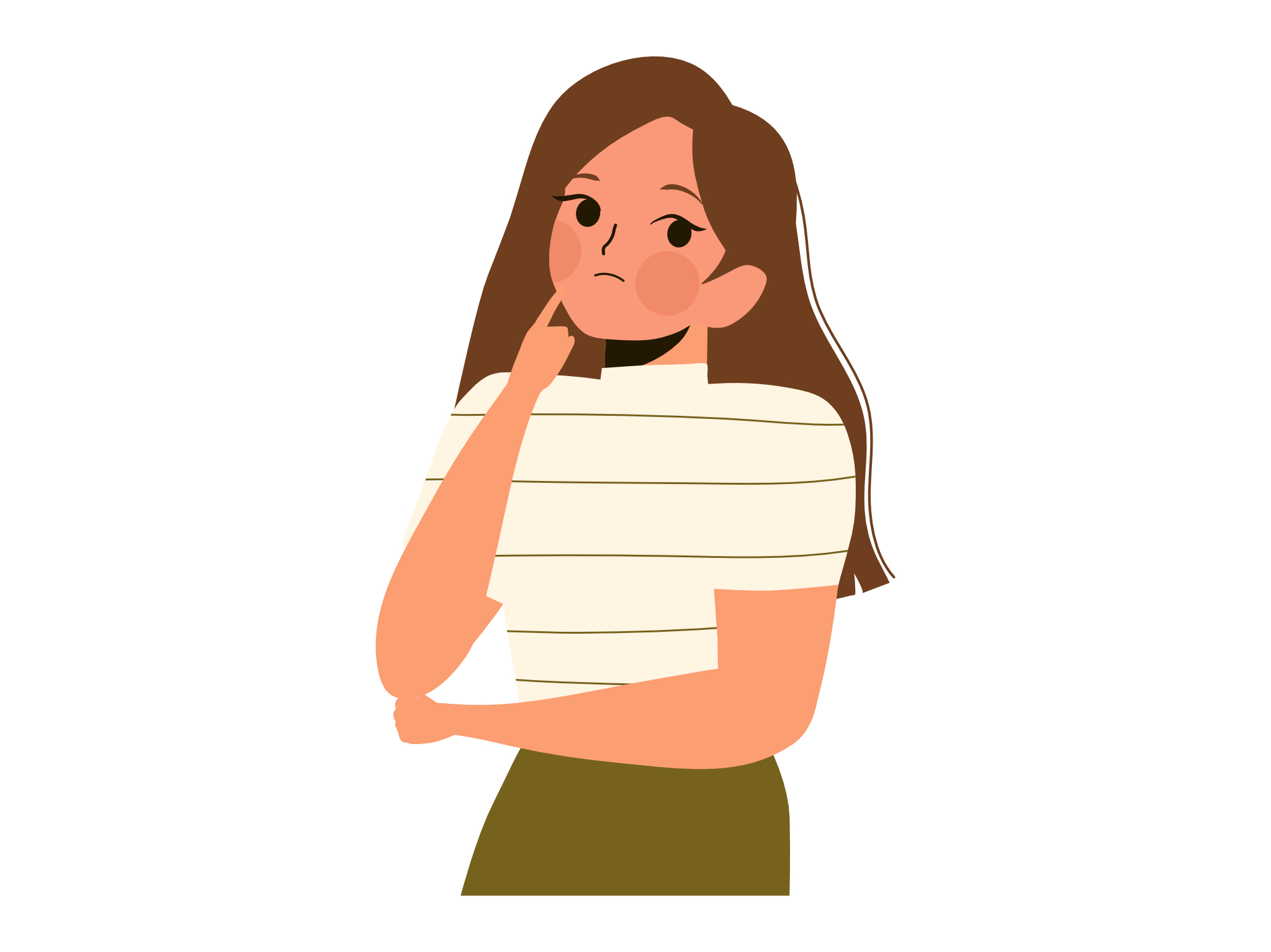 I’m looking for a phone with the function: Vision Booster.
I would advise the Iphone 13
I would advise the Galaxy S23 ultra
I would advise the Nokia X30
[Speaker Notes: Goede antwoord: I would advise the Galaxy S23 Ultra.]
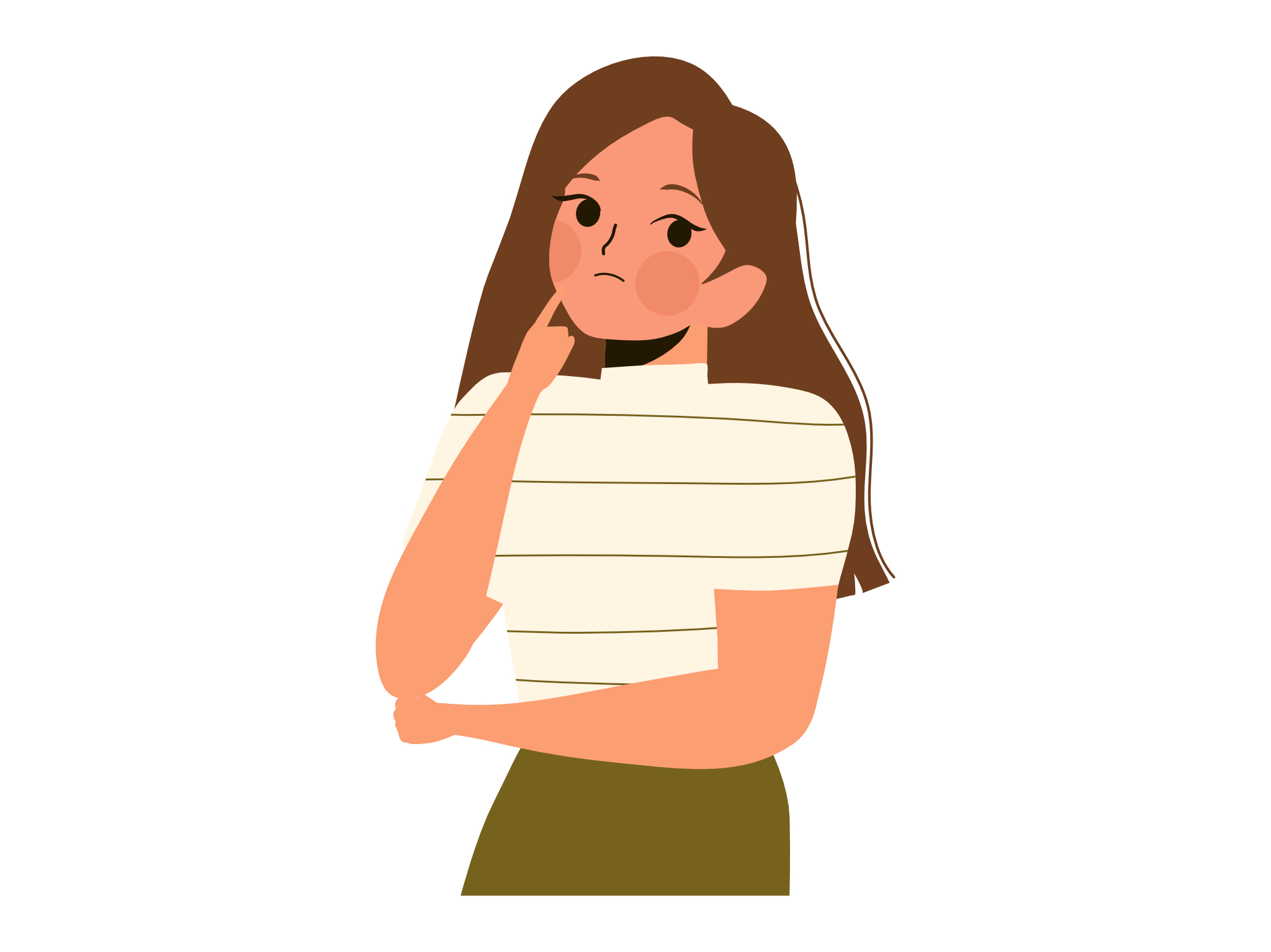 I don’t think that is what I’m looking for.
Try again
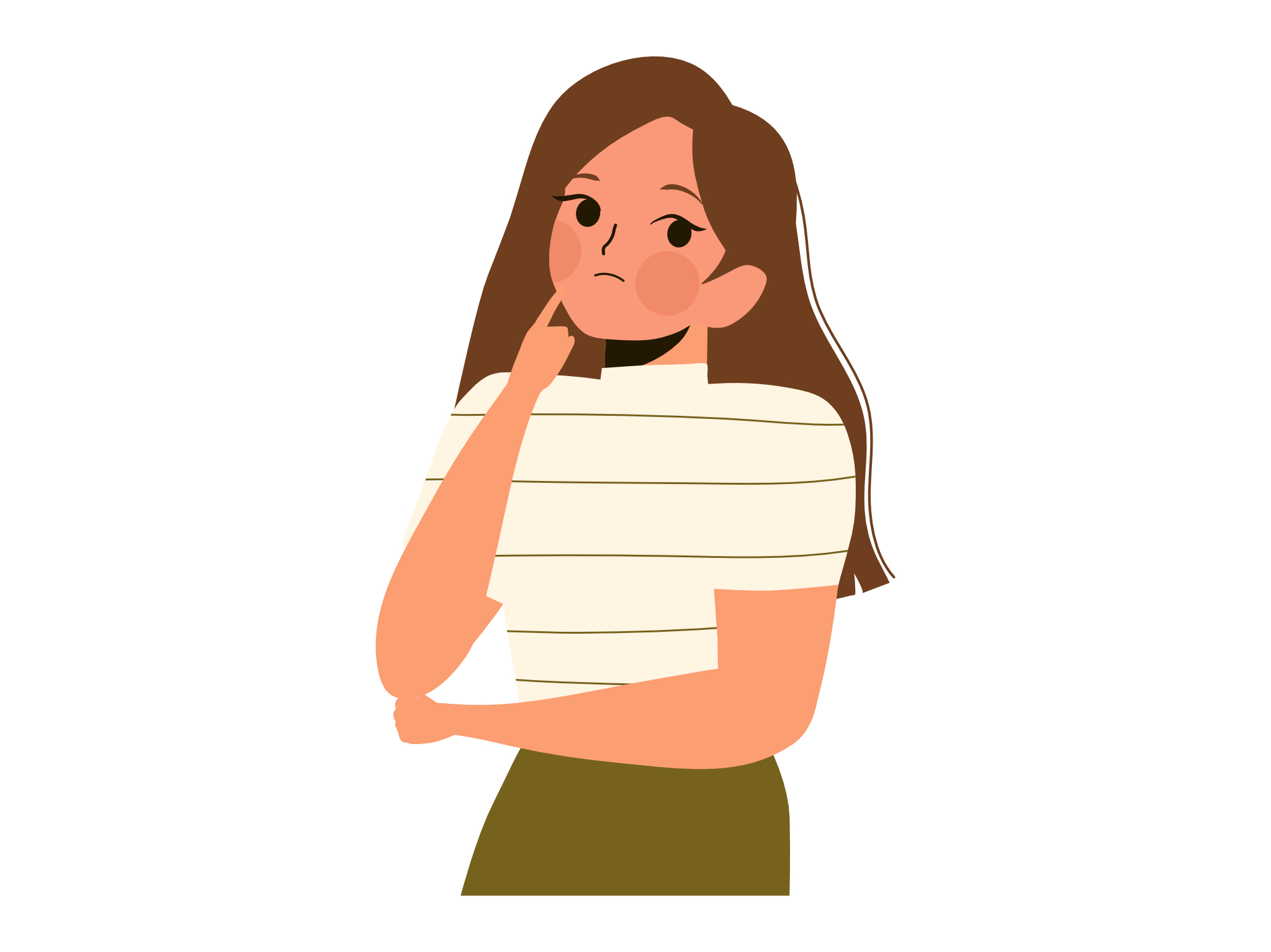 Great! That’s perfect, thank you.
No problem!
You did great! I think you can handle the store on your own for now. I’ll be at my desk if you need help.
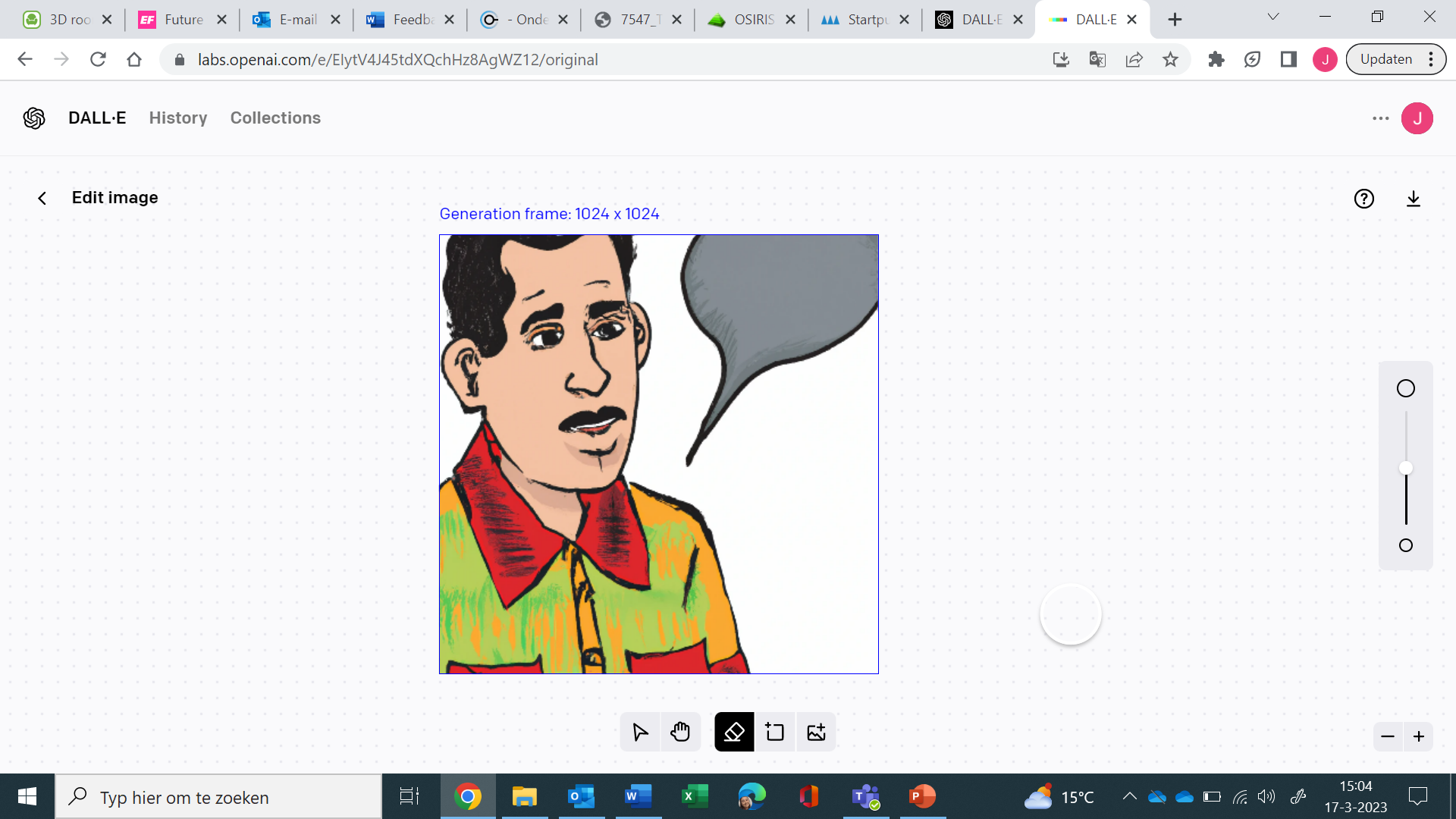 Next level
You’ll be on the floor on your own.
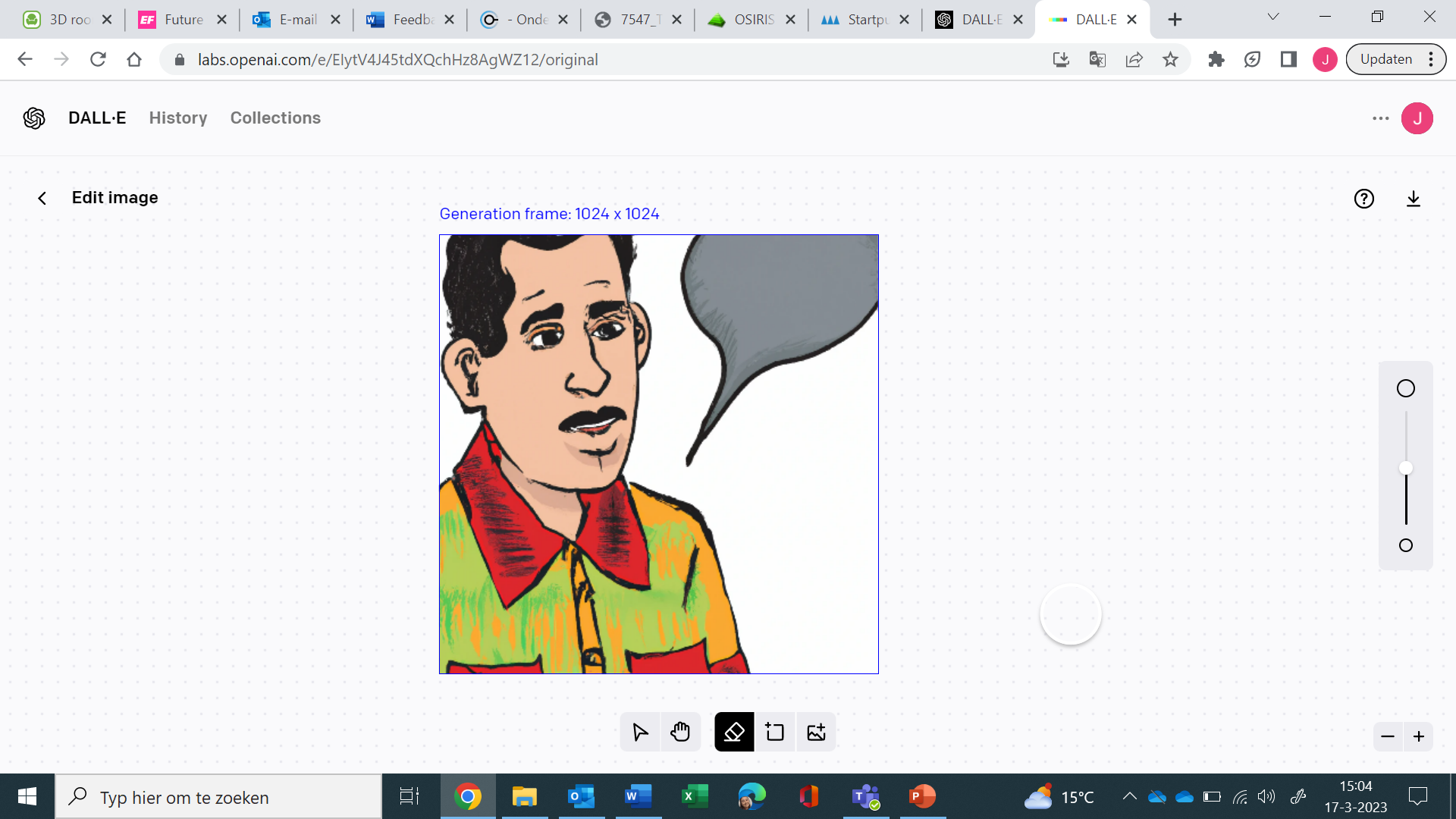 In this level you will need to help customers and once in a while I’ll give you the opportunity to earn some bonuspoints.
You’ll answer the customers by filling in the gaps in the sentences.
Okay! Let’s get started.
This customer just walked into the store.
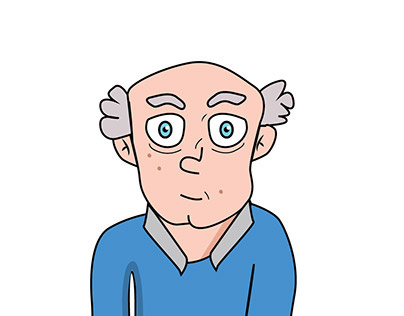 Hello sir, …………..
Maybe I can help you?
How can I help you?
What I can help with?
[Speaker Notes: Goede antwoord: How can I help you?]
I’m not sure I understand what you’re saying.
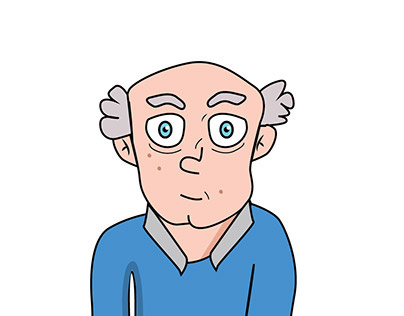 Try again.
I’m looking for the newest Iphone for my granddaughter.
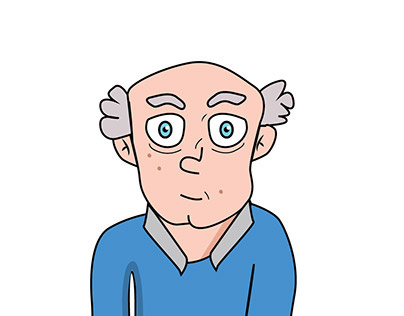 ……………….. the Iphone 14
It isn’t
I would advise
Don’t go for
Bonus time, either help the customer or help me.
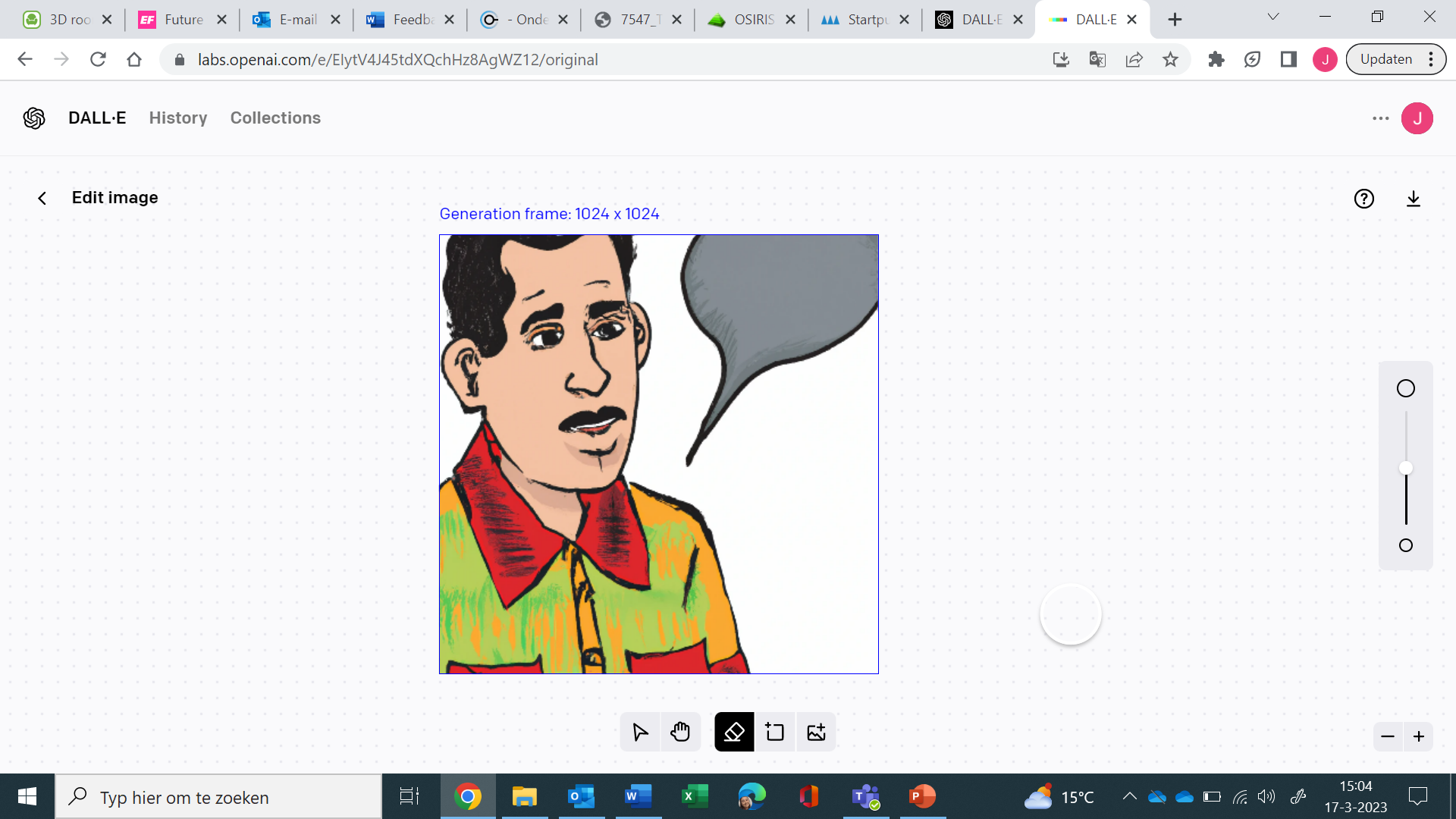 [Speaker Notes: Goede antwoord:  I would advise]
Just what she wants, thank you for your help!
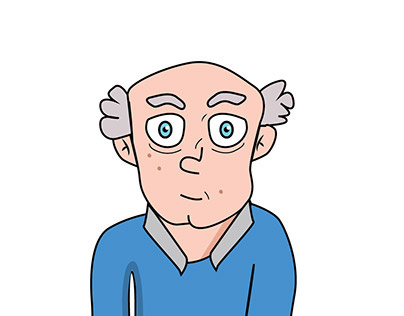 No problem! Happy to help!
Why not? I looked it up and Iphone 14 is the newest one.
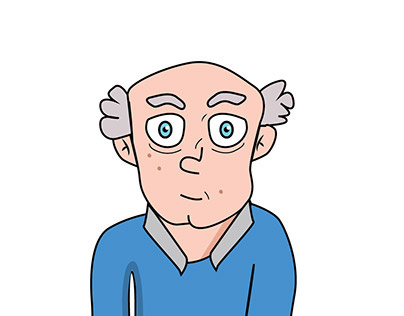 I’m sorry you are right, I’ll try again.
A customer sent an e-mail. Would you like to respond?
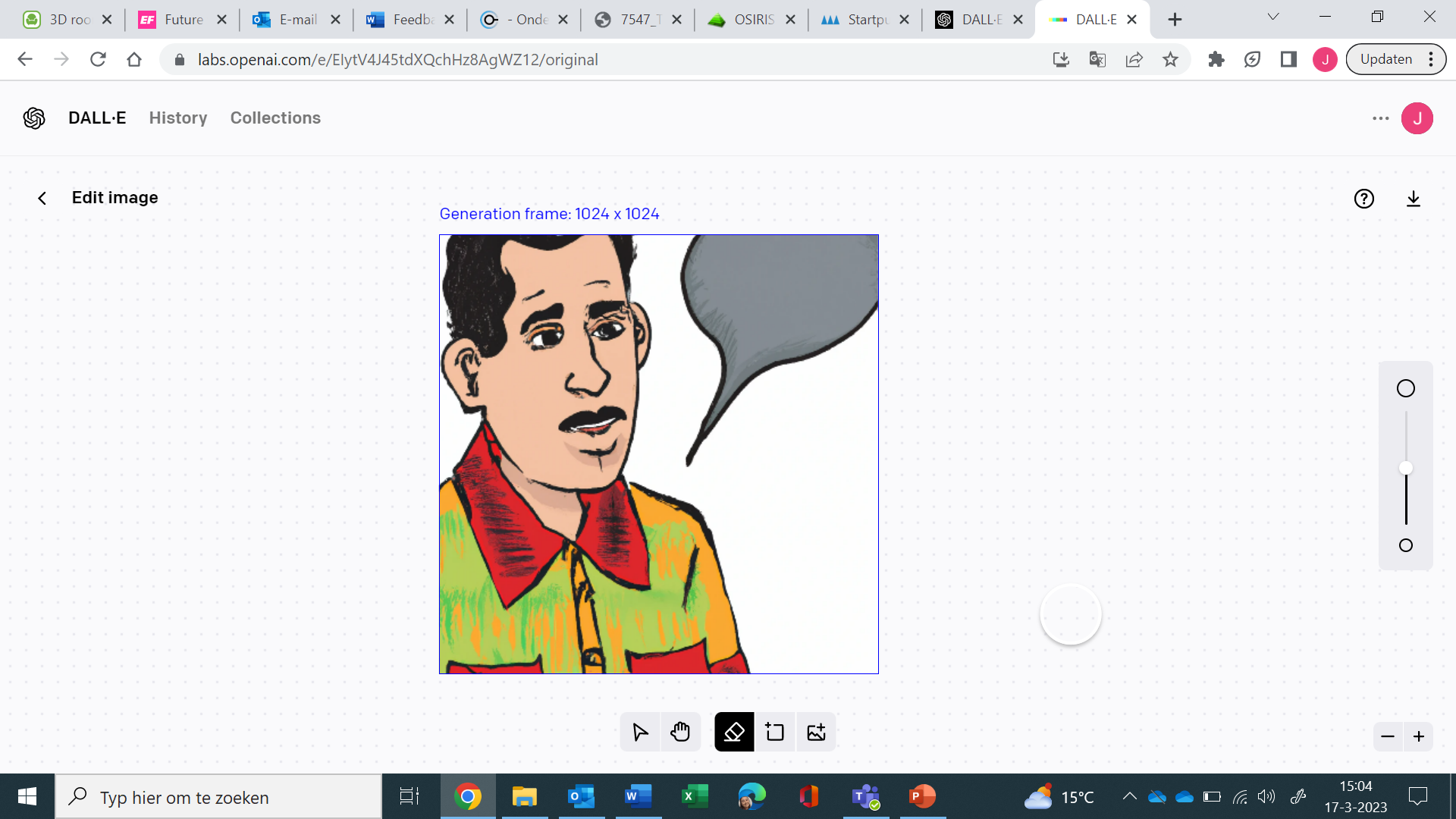 No, I’ll help the one in the store instead.
Yes, I would love to.
Write an e-mail answering the following questions
Answer the customer which phone you would recommend if money was no issue.
Give 3 pro’s for the product.
Give 1 con for the product
Explain why you would choose this phone.
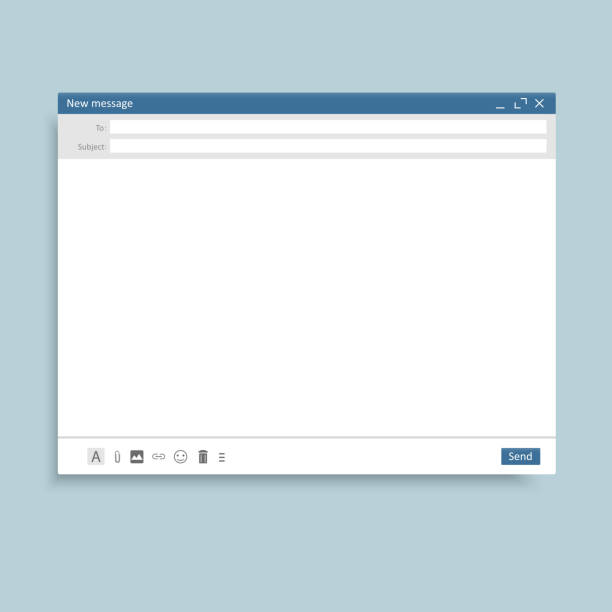 Send
[Speaker Notes: In de echte game zouden ze nu een echte mail kunnen schrijven. In dit protoype is die optie er helaas niet.]
You did well! Ready for the next level?
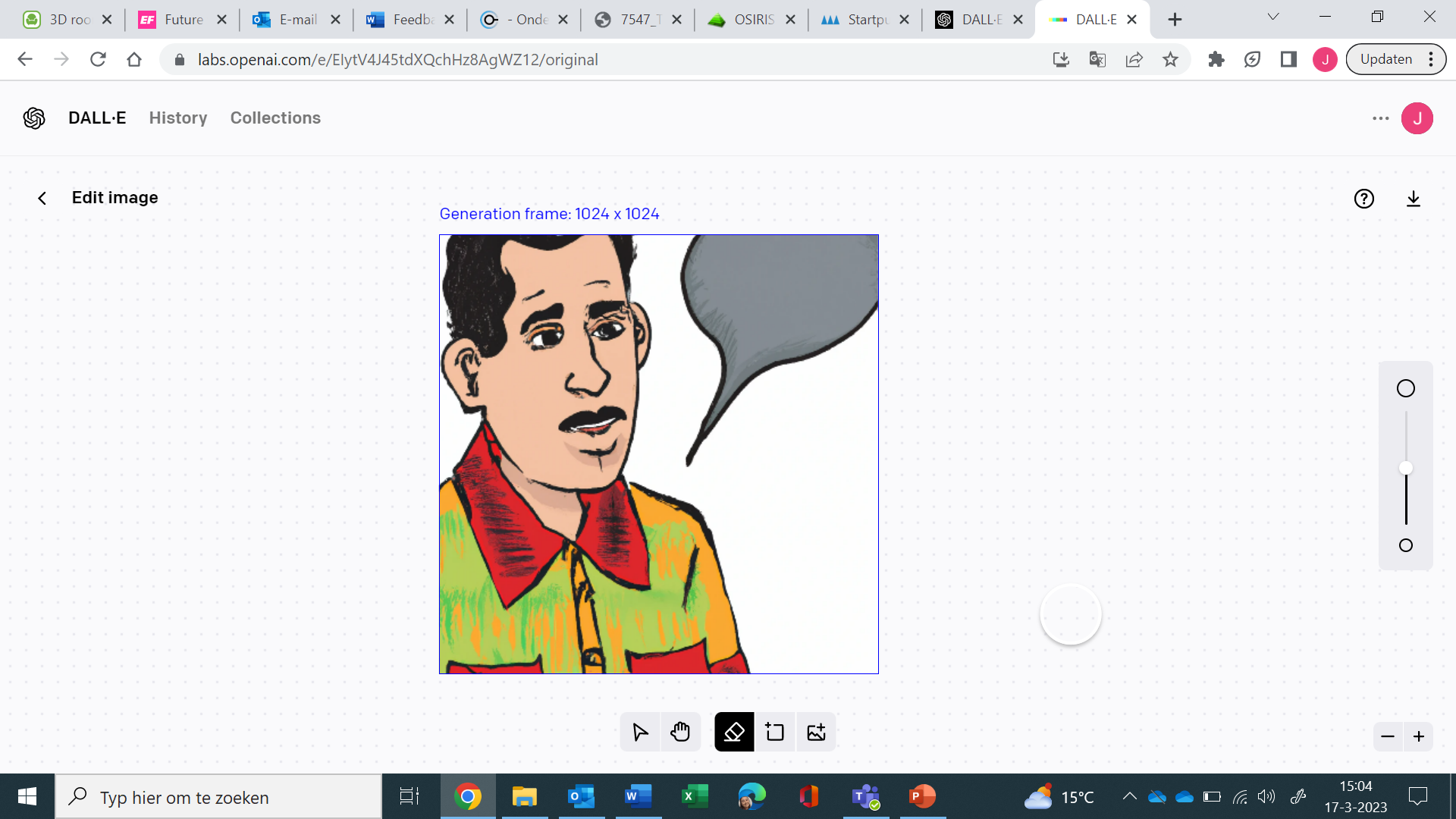 Yes let’s go!
I’ll be at the back of the store, the cargo just came in.
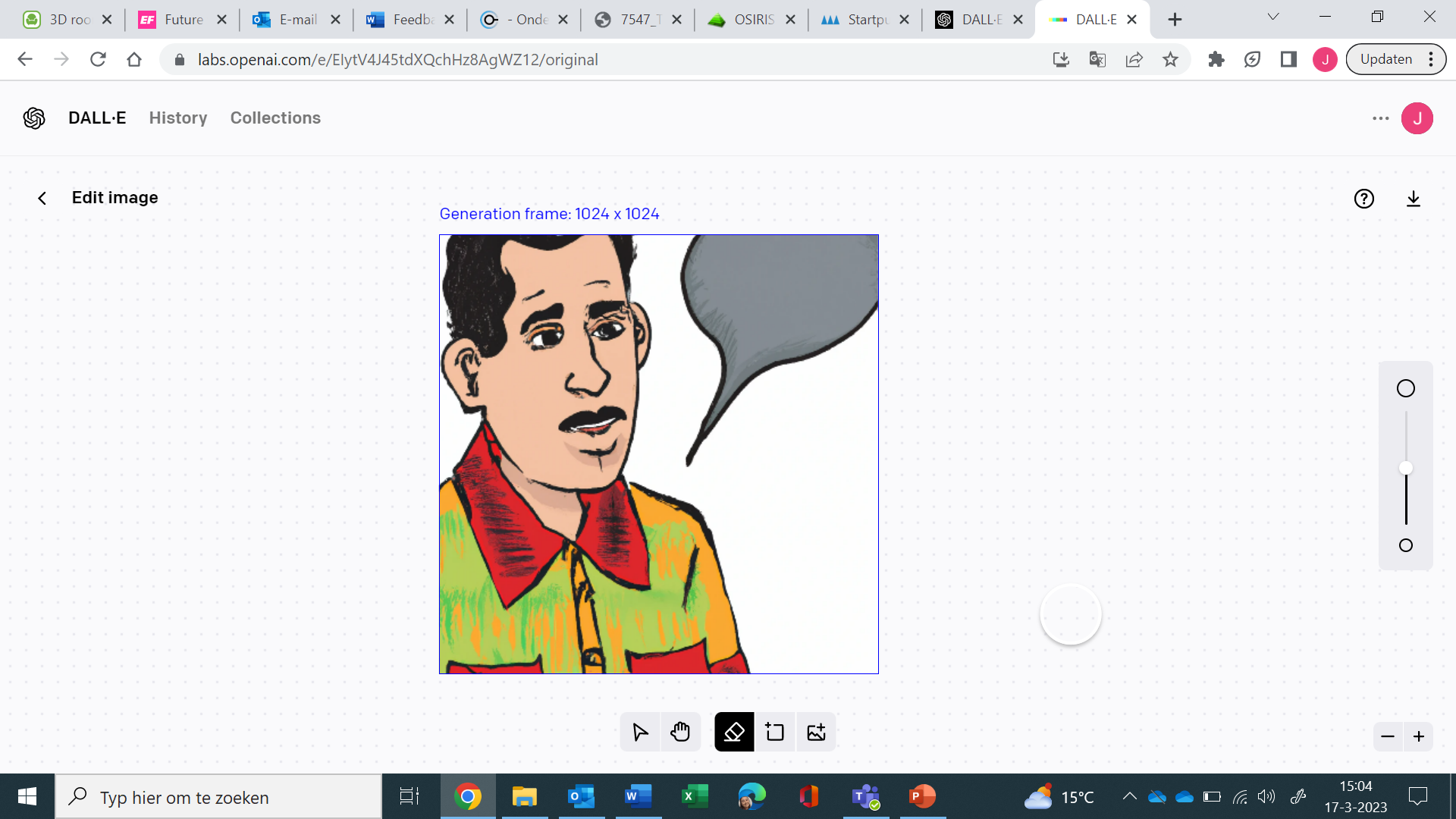 Okay! Good luck! I’ll stay here.
Sure! I’ll handle the store on my own.
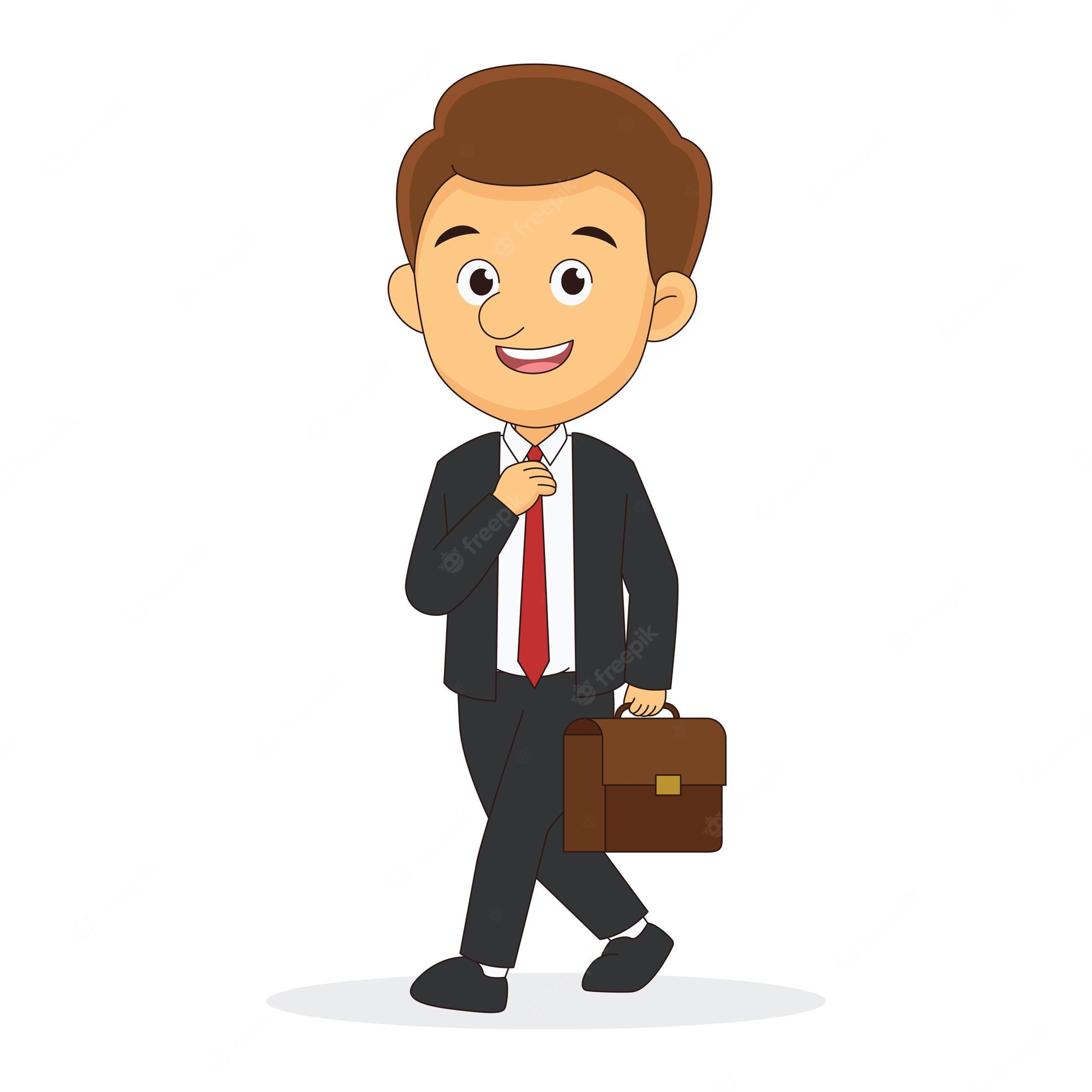 Hi there, I’m looking for a phone. Can you help me?
You: What ……………………?
	I’m not sure which brand yet.
You: How …………………?
I’d like to spend a maximum of £800.
You: ………. advise …………
Samsung S21 FE
Phone catalogue.
Moterola edge 40 Pro
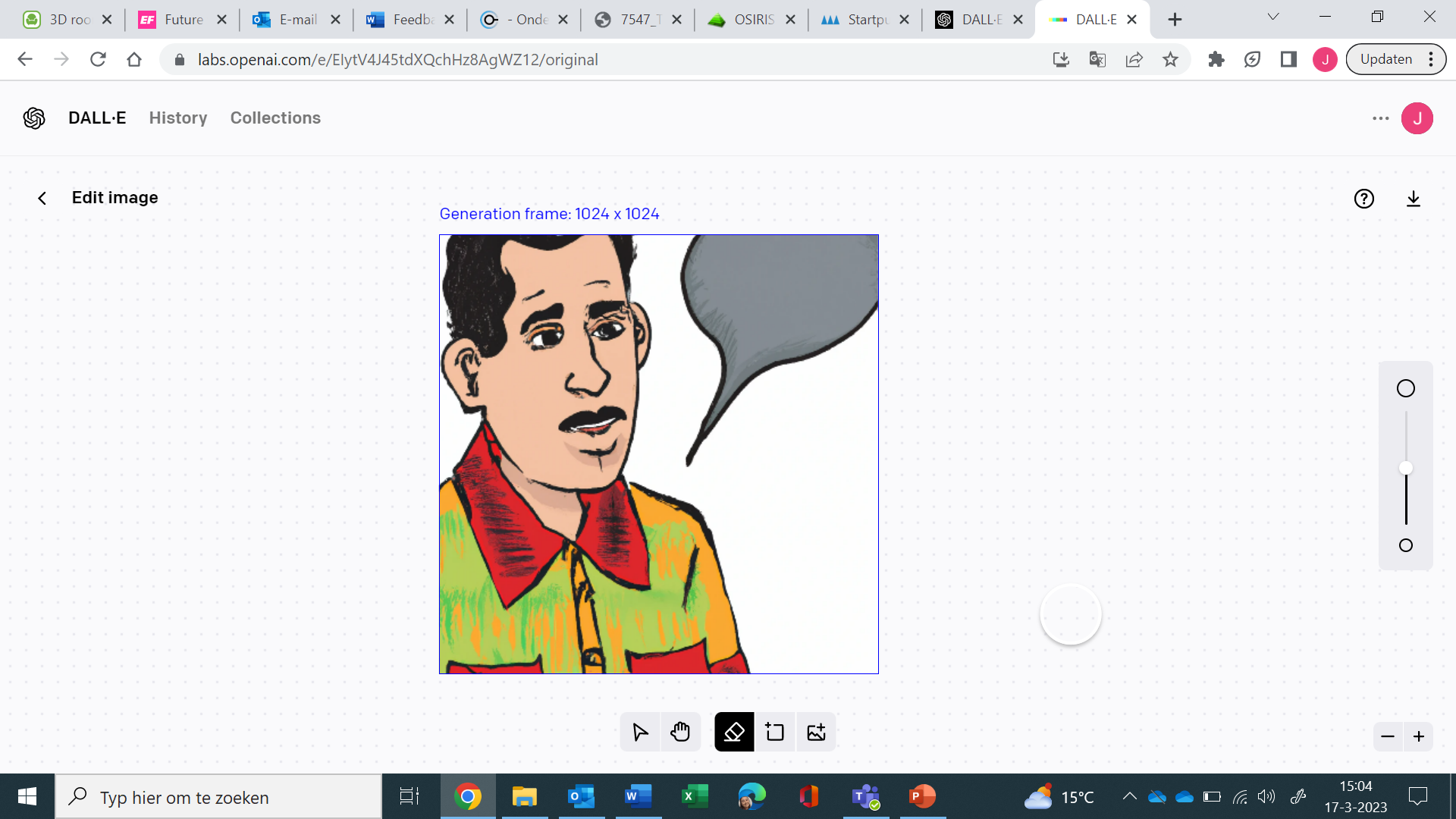 [Speaker Notes: Goede antwoord: Samsung S21 FE
De rest van de invulling van de zinnen mag de student in dit geval zelf bepalen.]
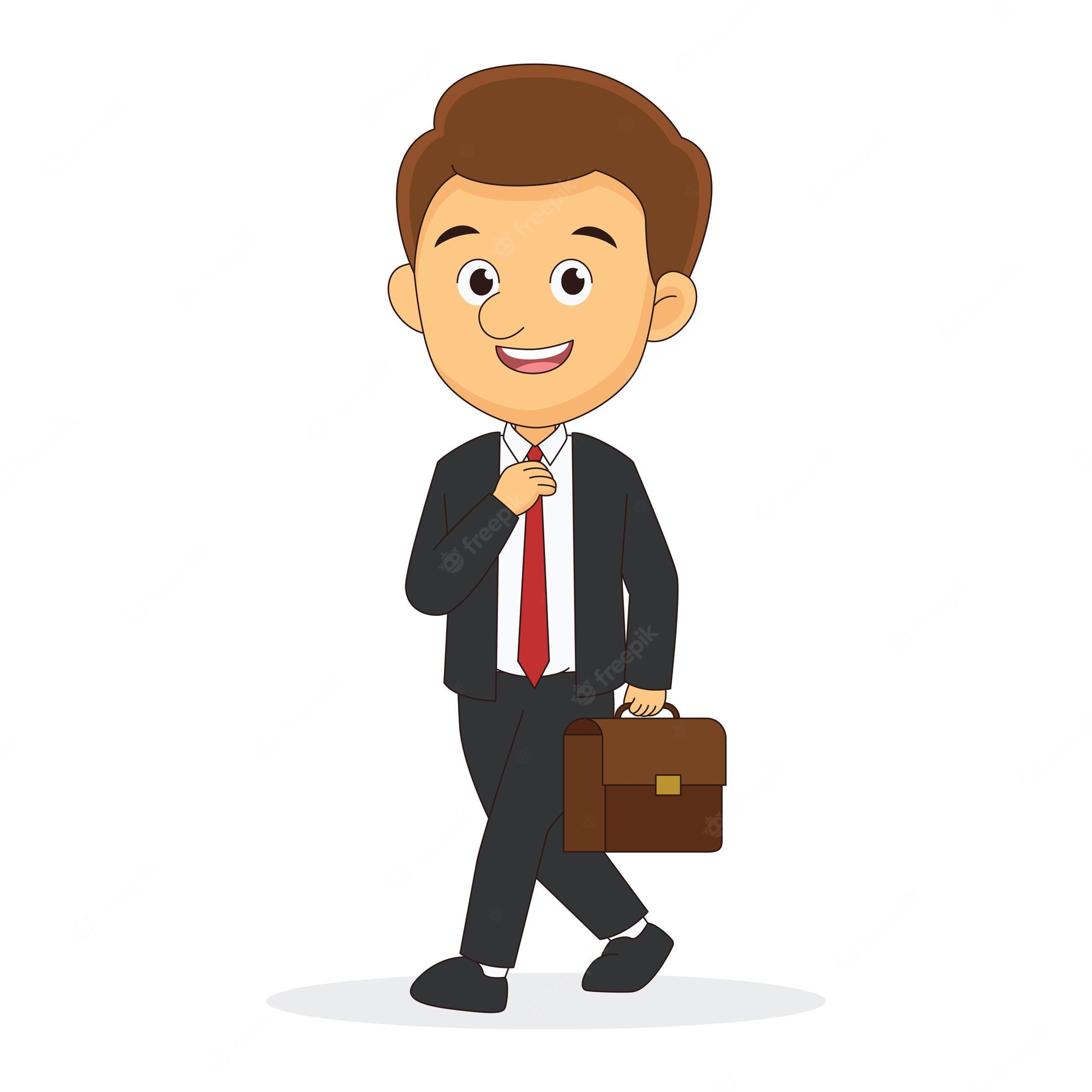 That’s too expensive I don’t want that.
Try again.
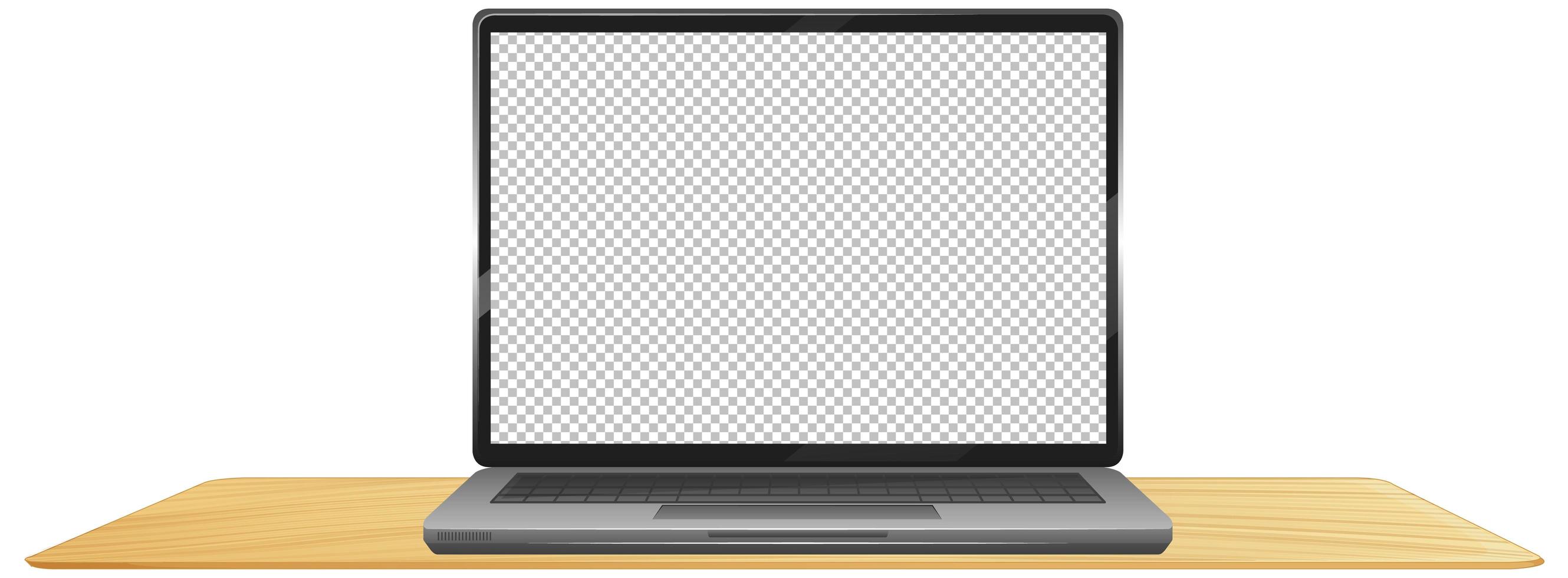 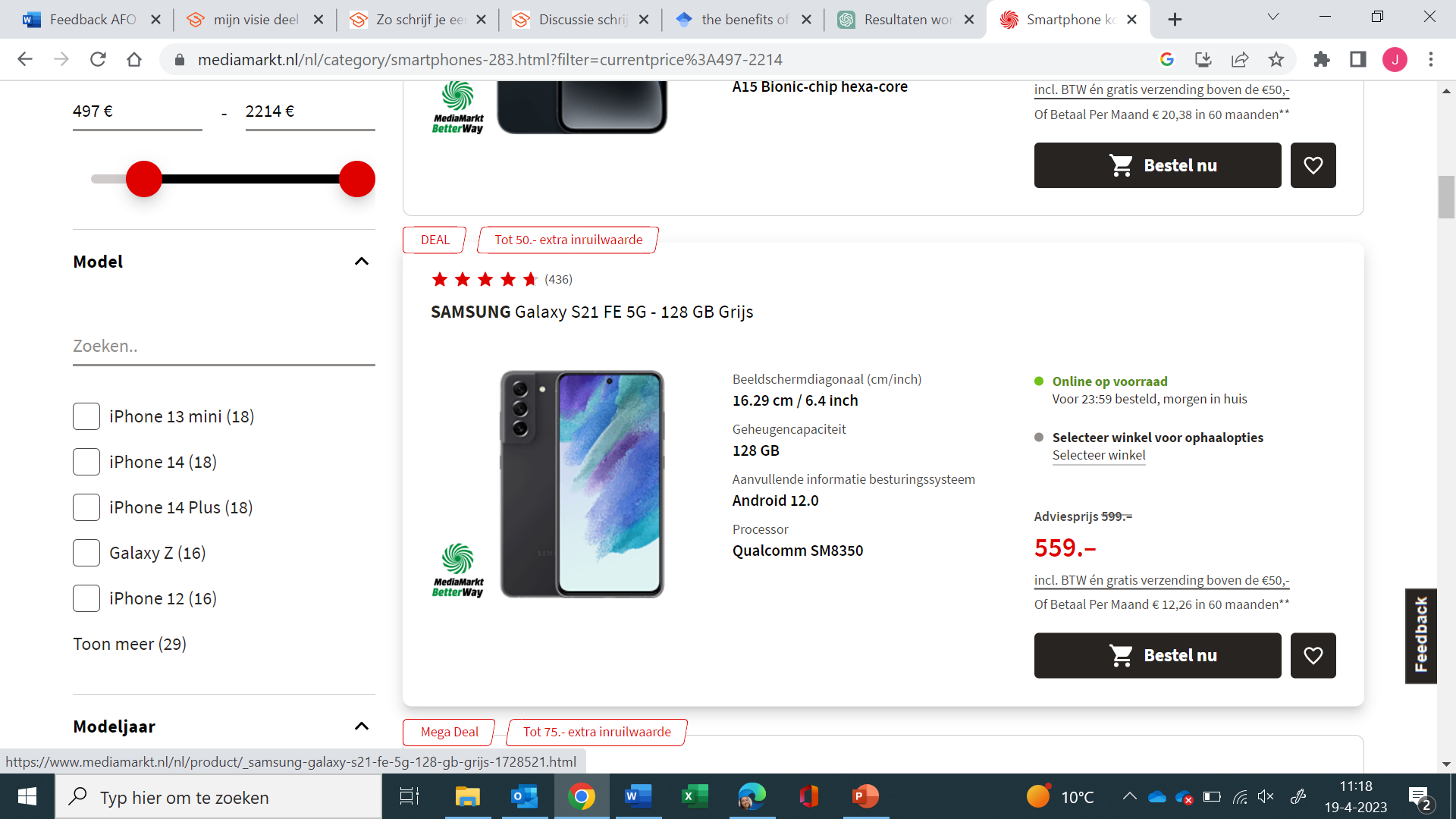 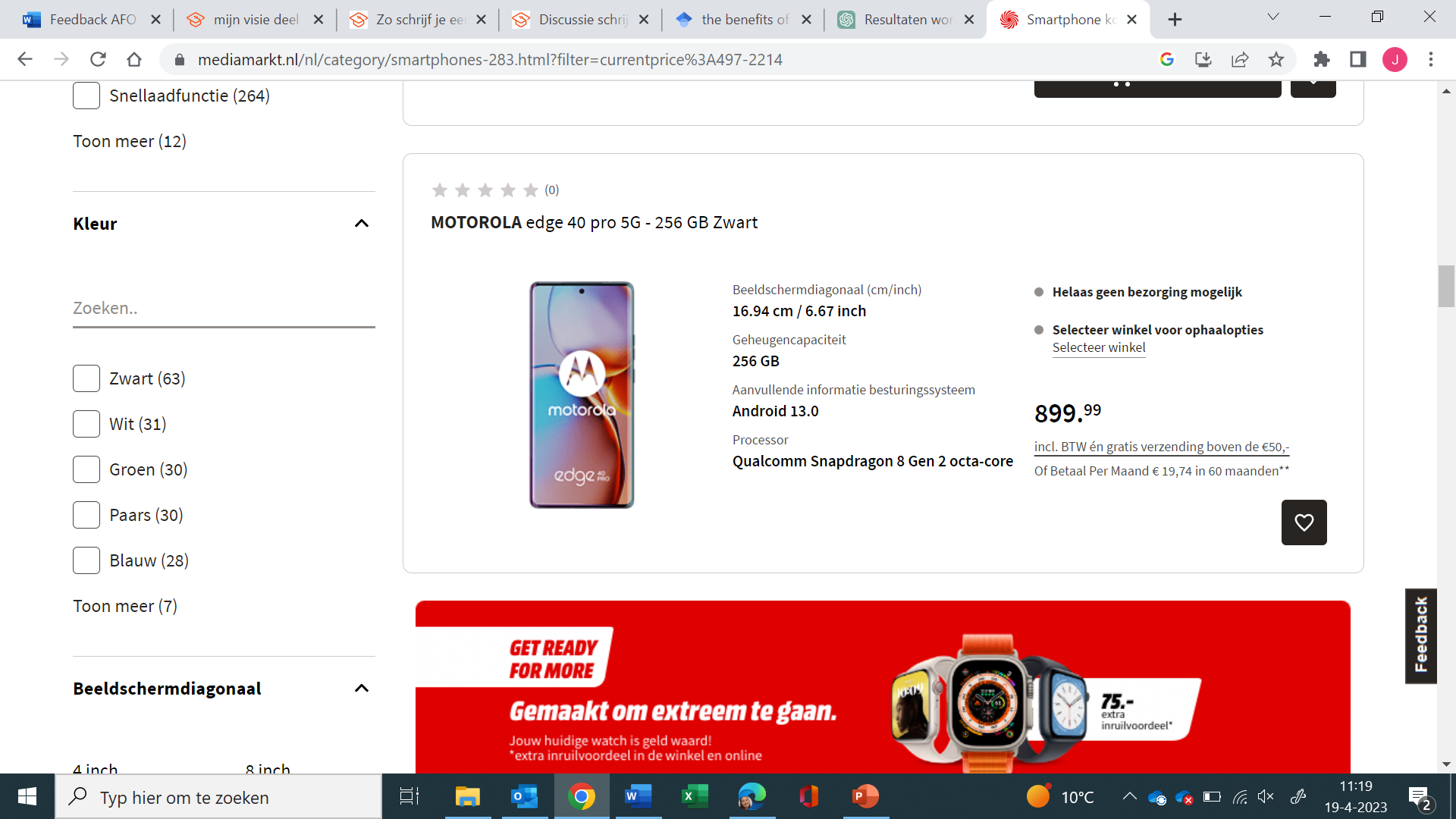 Advise
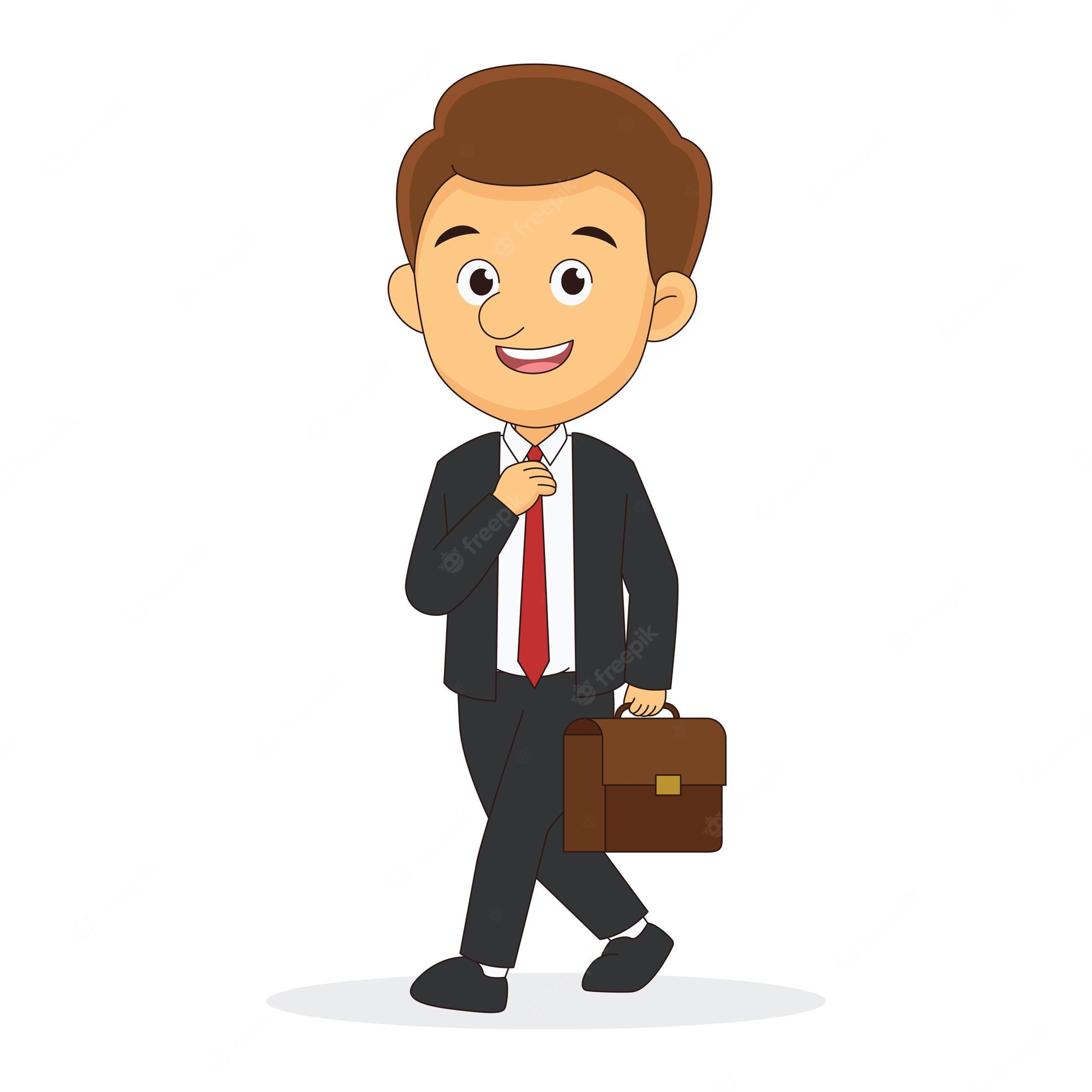 That’s perfect! Thank you!
No problem!
You did great and I think you’re ready for the last level.Did you finish the course on how to handle complaints?
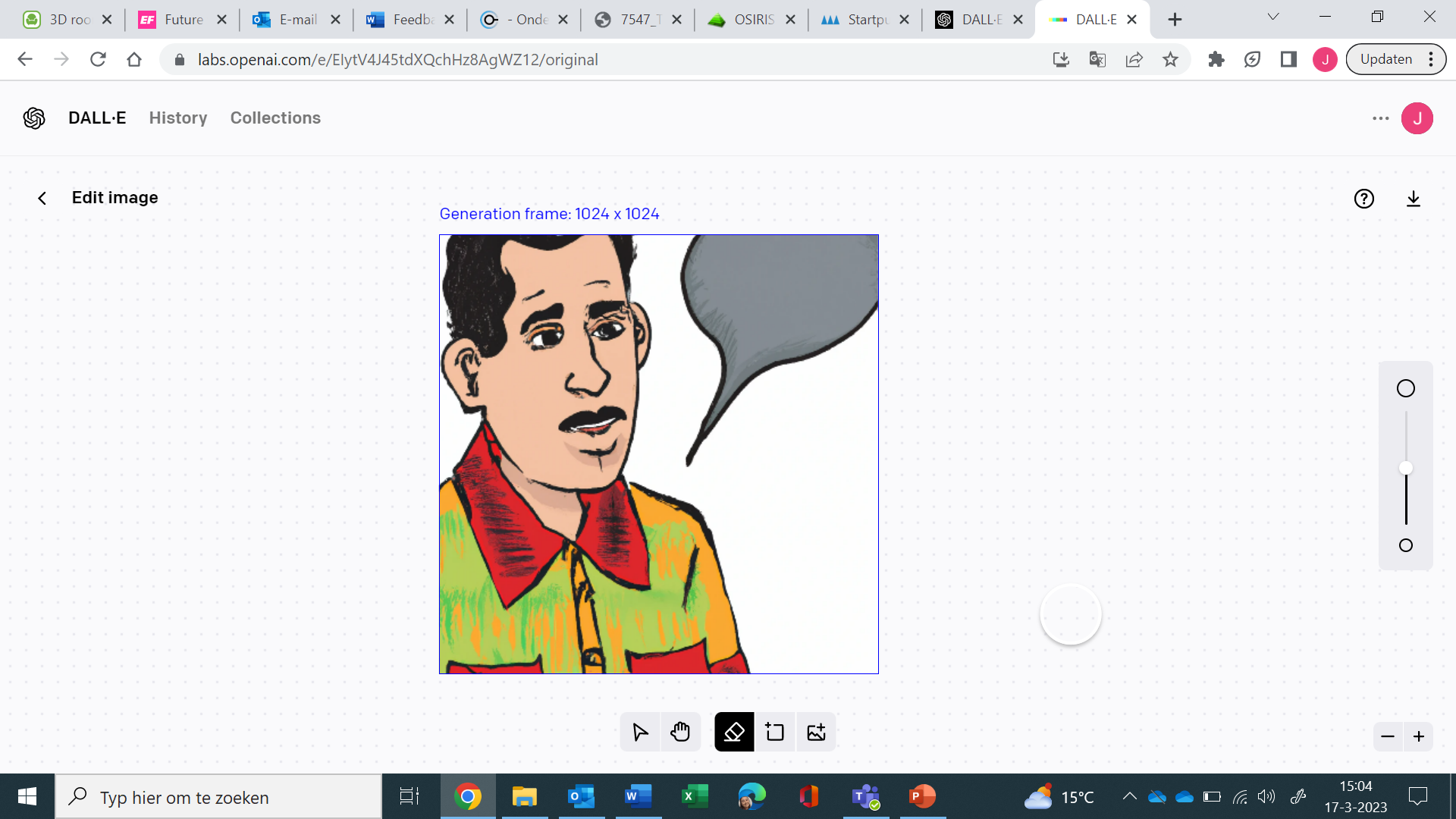 Yes!
No, I still have to learn how to handle complaints.
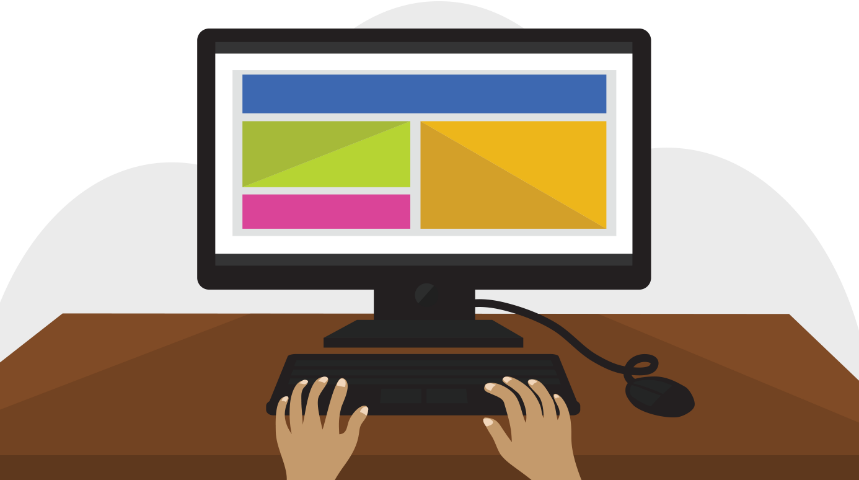 Course: how to handle complaints
Course: how to handle complaints.
In this level, you will get some information first and afterwards answer the multiple choice question.
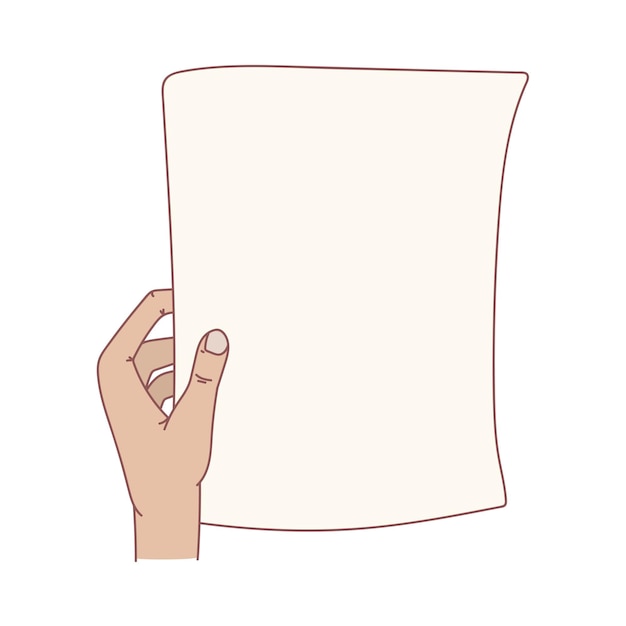 You can answer the question after the video.
What’s the first thing you should do when talking to a customer?
What do most (angry) customers want?
[Speaker Notes: What’s the first thing you should do?

Stay calm

What do most (angry) customers want?

For their problems to be acknowledged]
What is the first thing you should do, when talking to an angry customer?
A. Get angry too
B. Stay calm
C. Walk away
[Speaker Notes: Goede antwoord: B]
Wrong answer…
Correct!
What do most angry customers want?
A. Advice on the situation.
B. A solution for the problem.
C. For their problems to be acknowledged.
[Speaker Notes: Goede antwoord: C]
Wrong answer…
Correct!
You finished the first level!
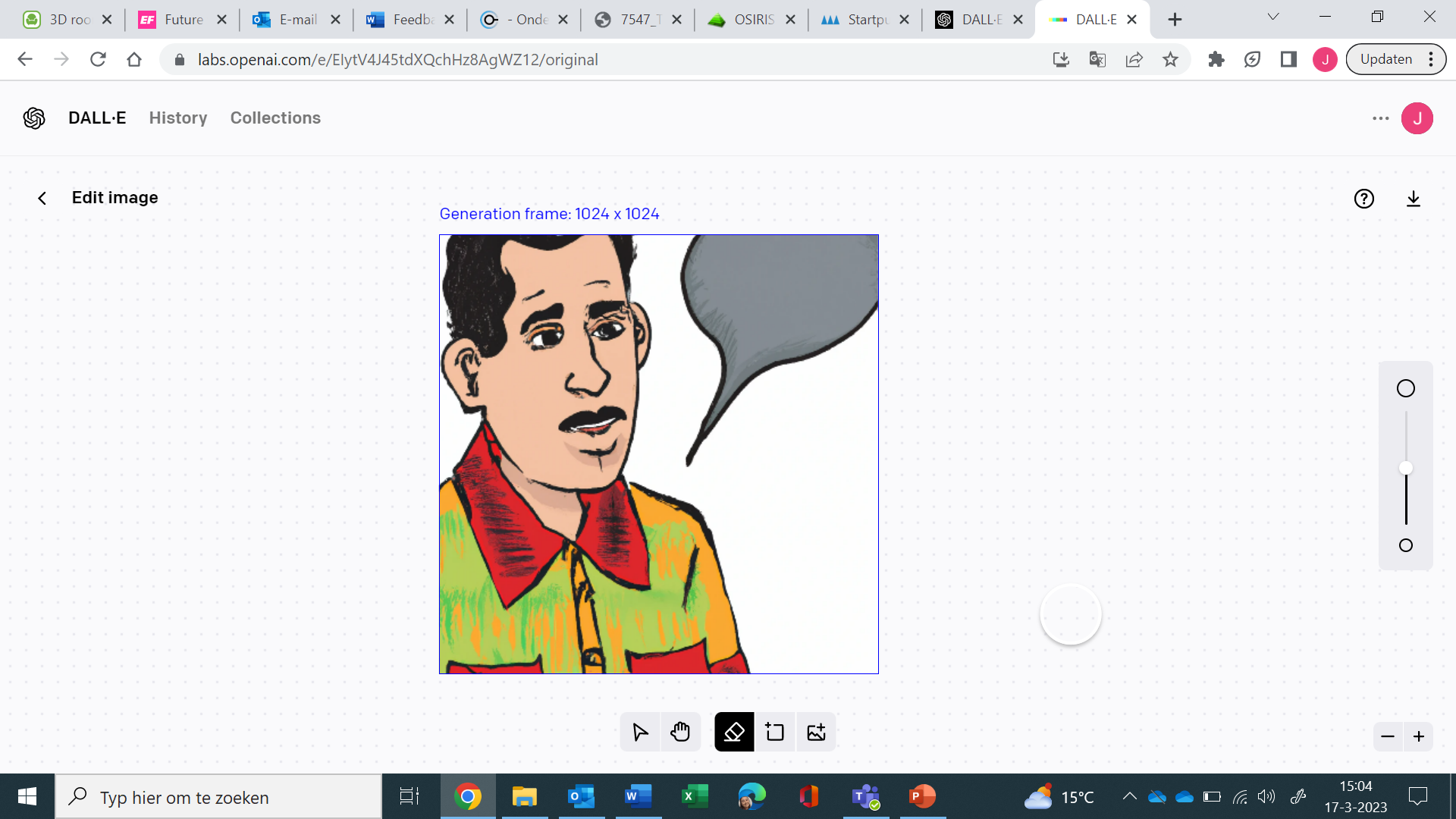 Great job! Do you want to continue this course or start selling devices?
Continue handeling complaints.
Start course: selling devices.
Handeling complaints together.
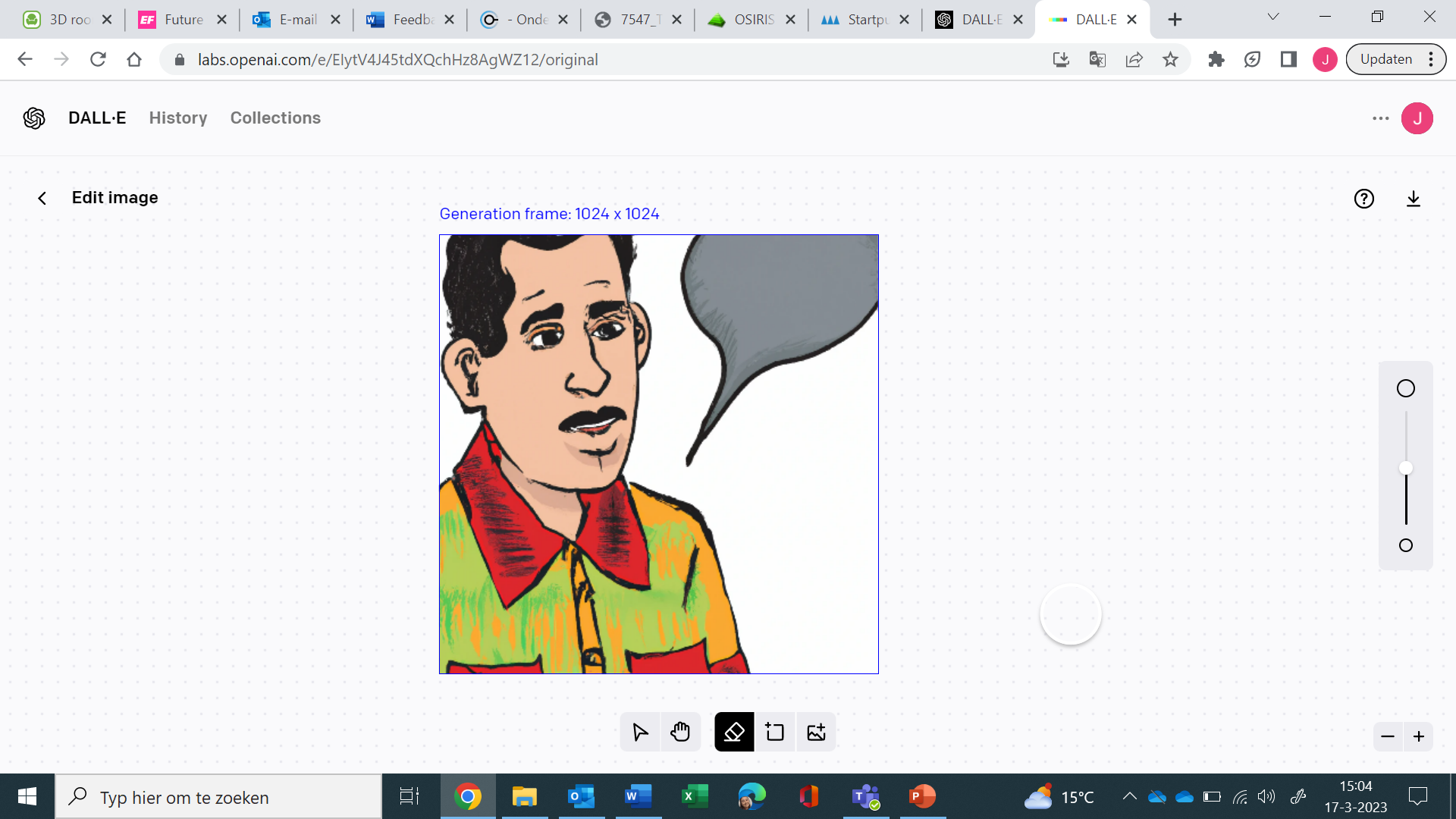 Okay, you want to go into the store and help customers?
No…
Yes!
Do you want to see the store first?
Yes!
No…
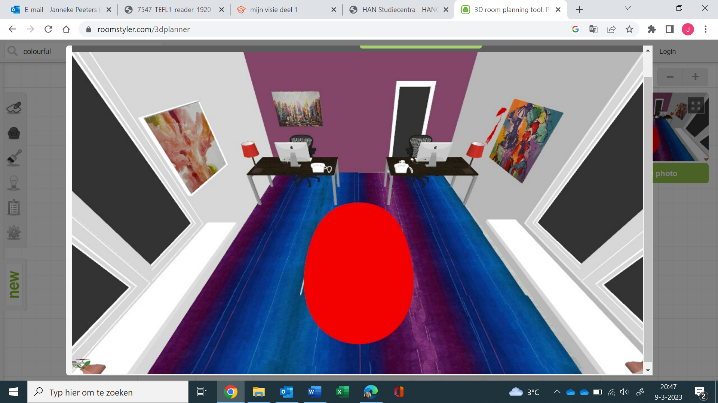 This is what you see when you enter the store.
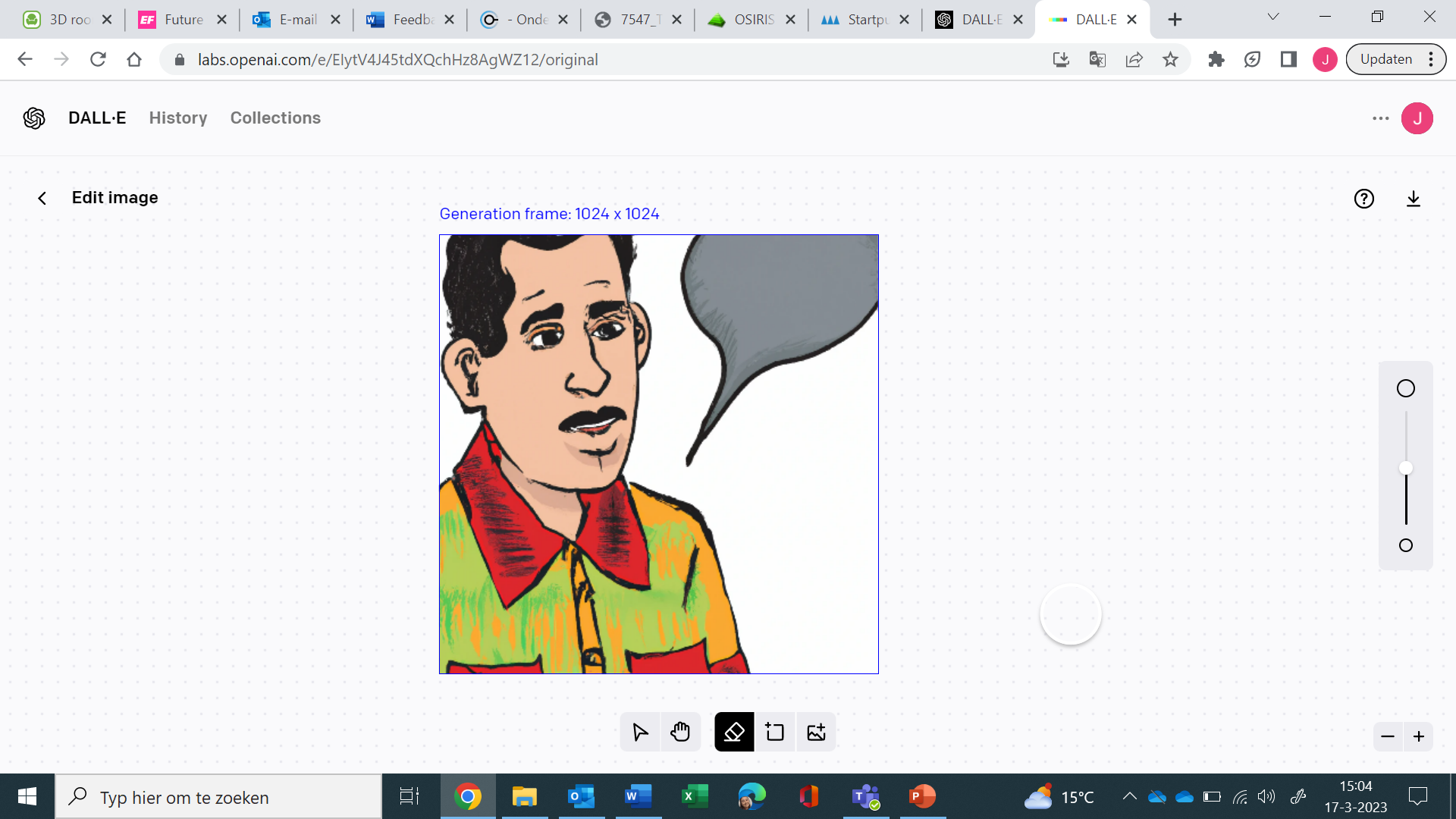 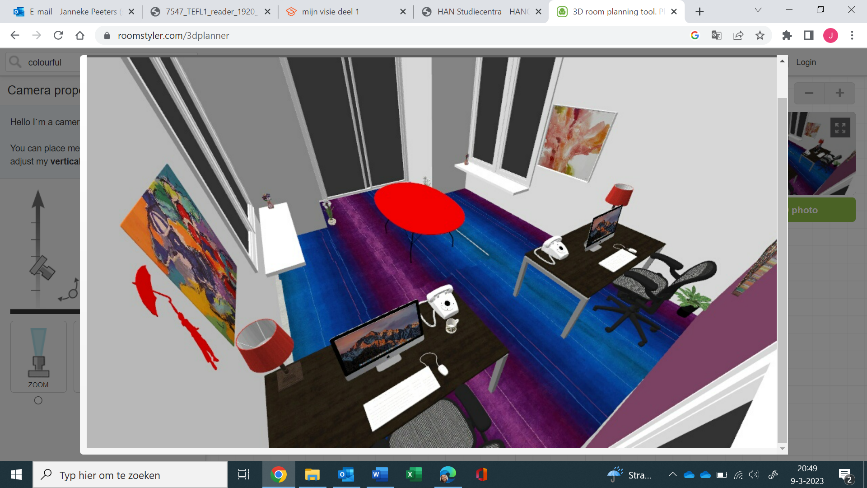 And this is your workplace and view into the store.
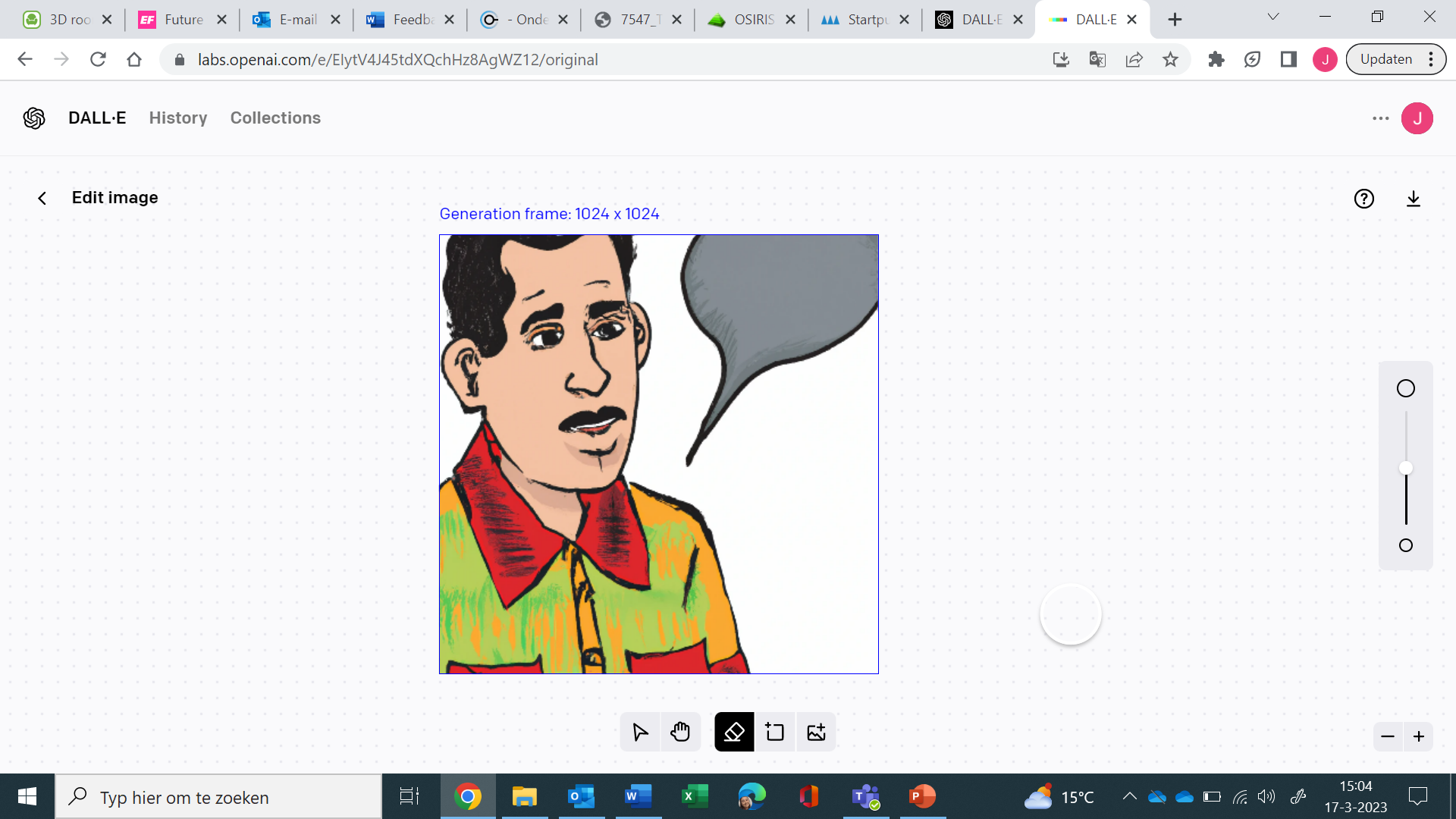 Have you seen the store before?
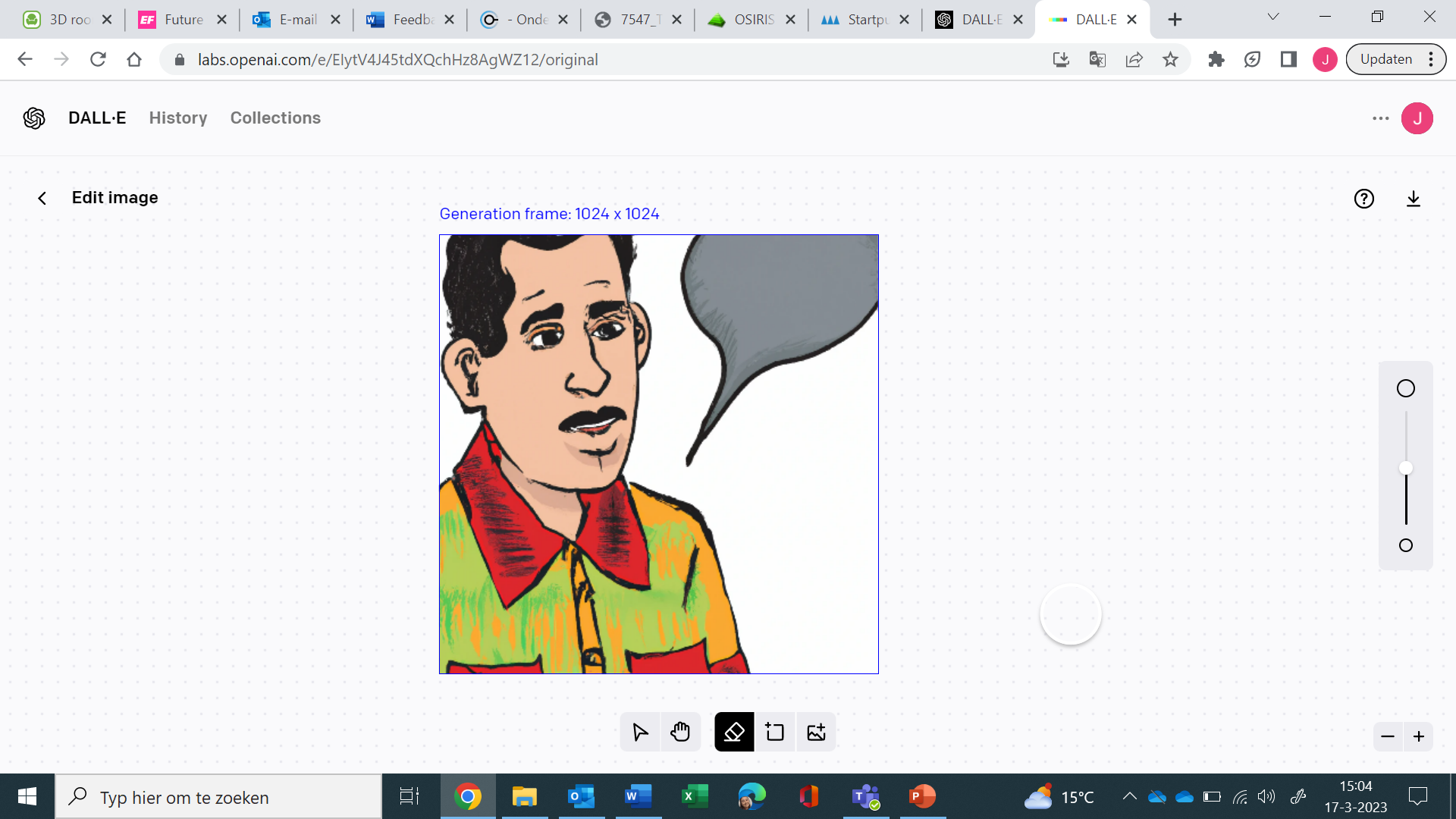 Yes, but show me the store anyway.
Yes and I just want to get to work.
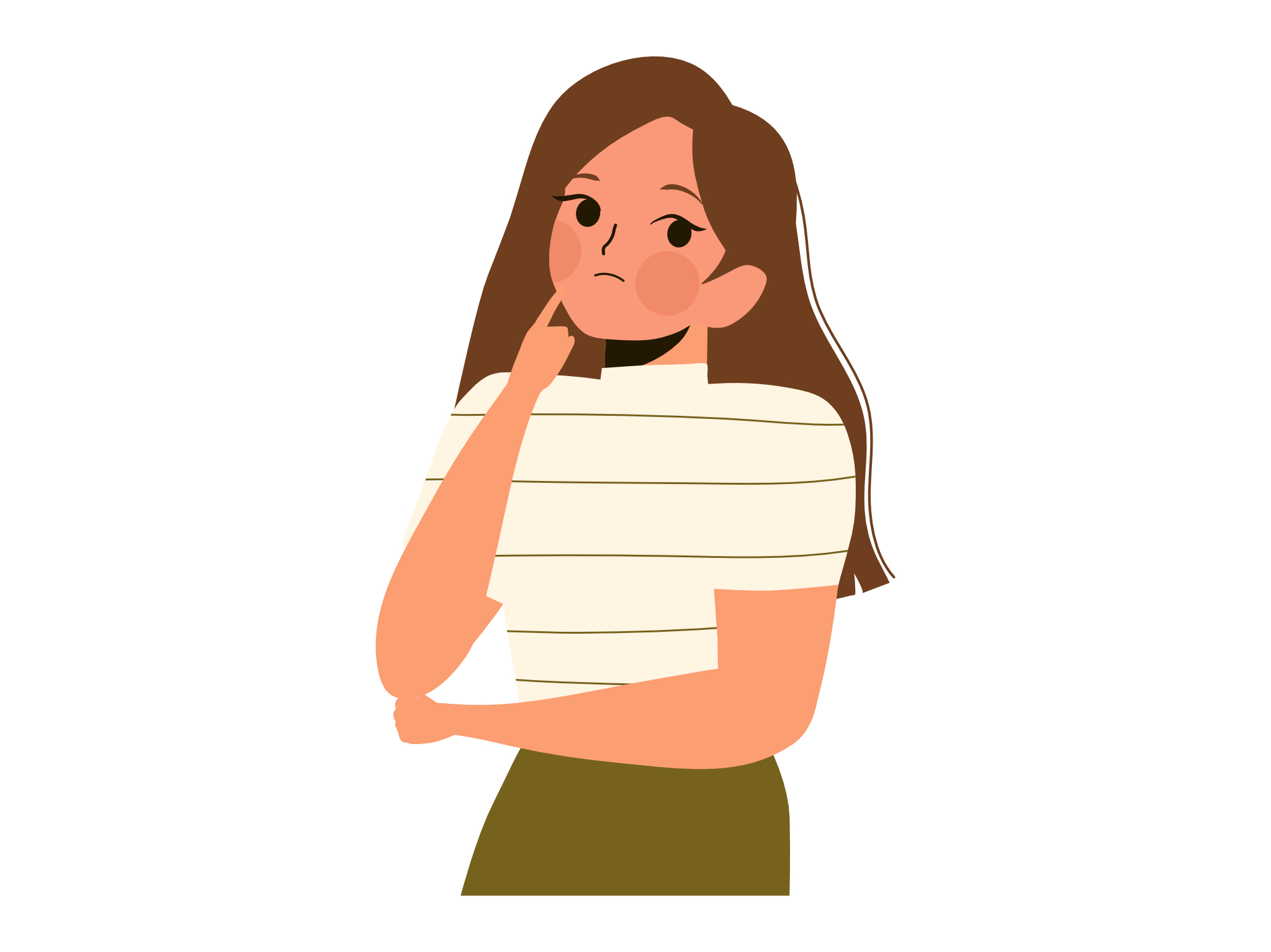 Hello can you help me?
I’m not sure I can, but I will try.
I’m sure not can I, I but will try.
I’m sure, but I can’t try.
[Speaker Notes: Goede antwoord: I’m not sure I can, but I will try.]
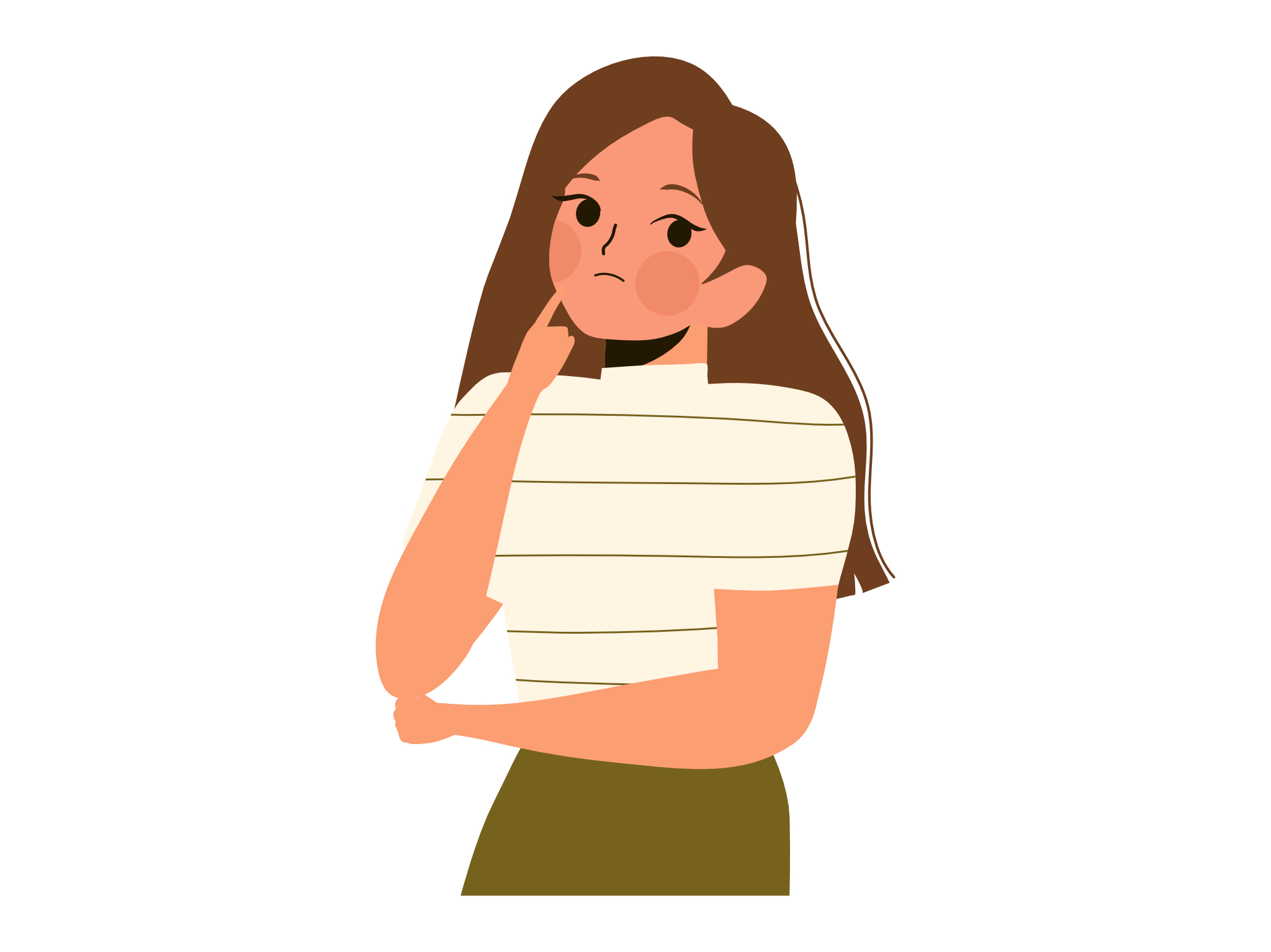 I’m sorry I didn’t understand you.
Try again
That’s the spirit!
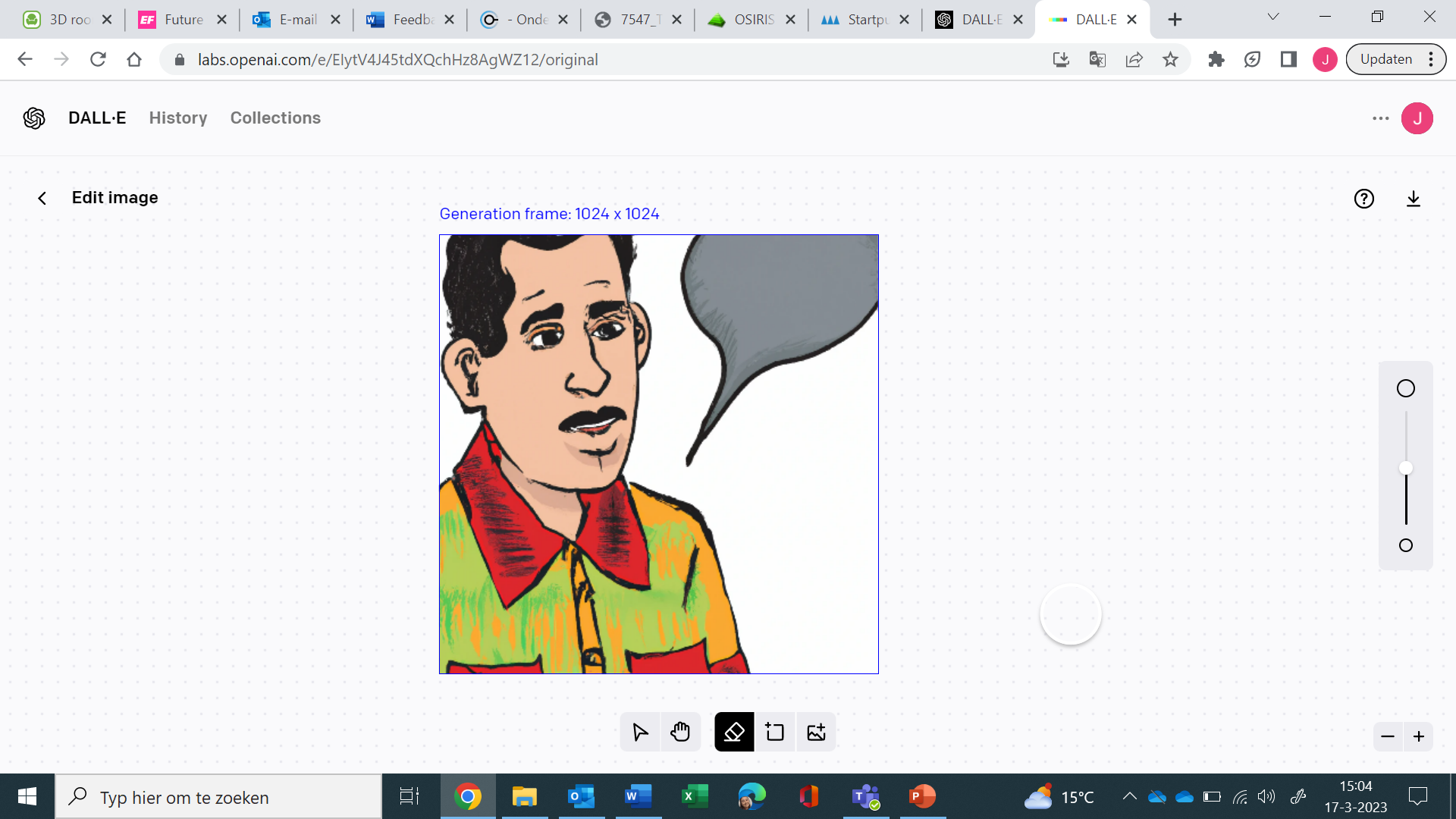 Now you should ask the woman how you can help her.
Okay!
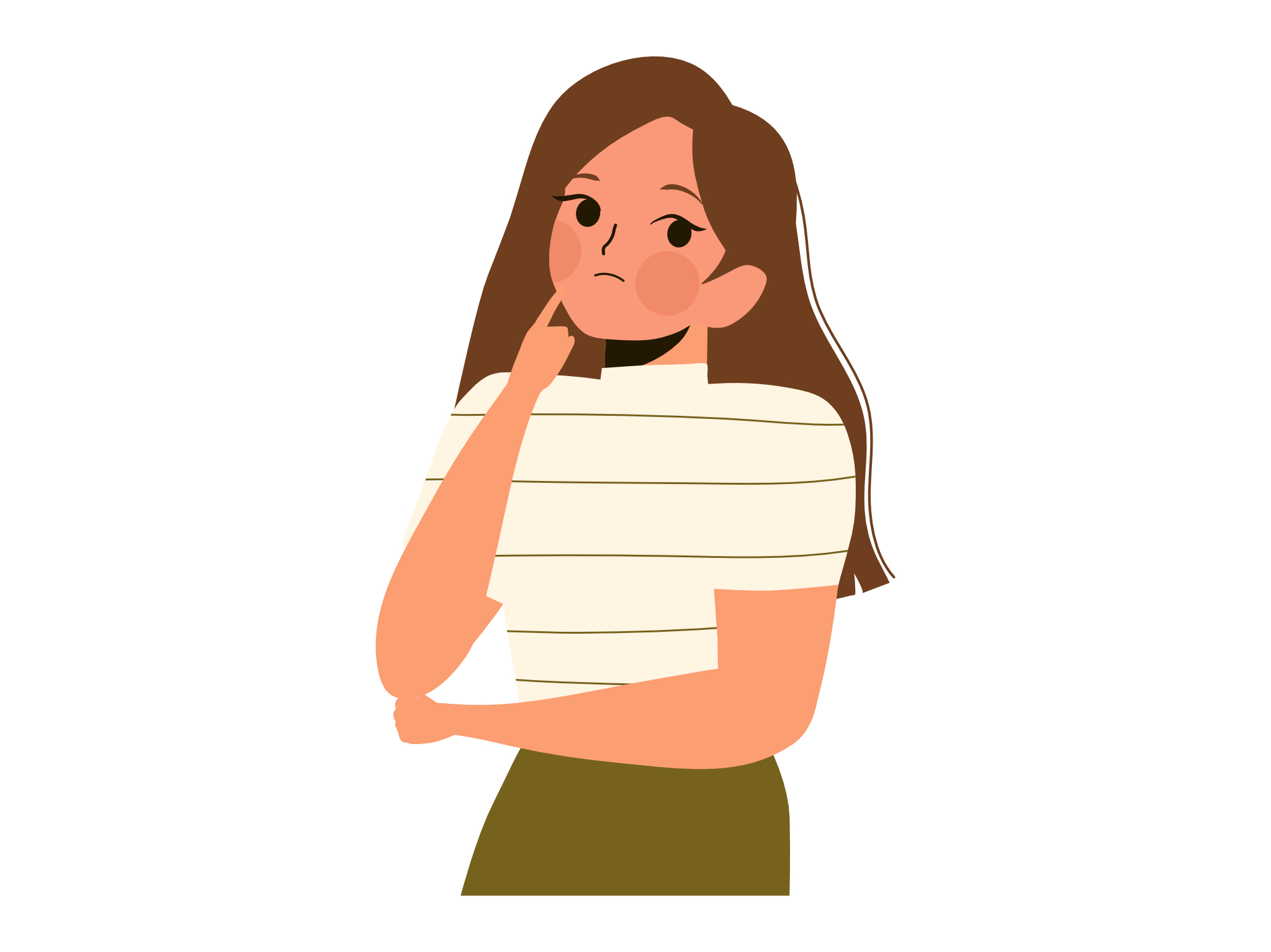 Please can help you?
How can I help you?
Help you I can maybe?
[Speaker Notes: Goede antwoord:  How can I help you?]
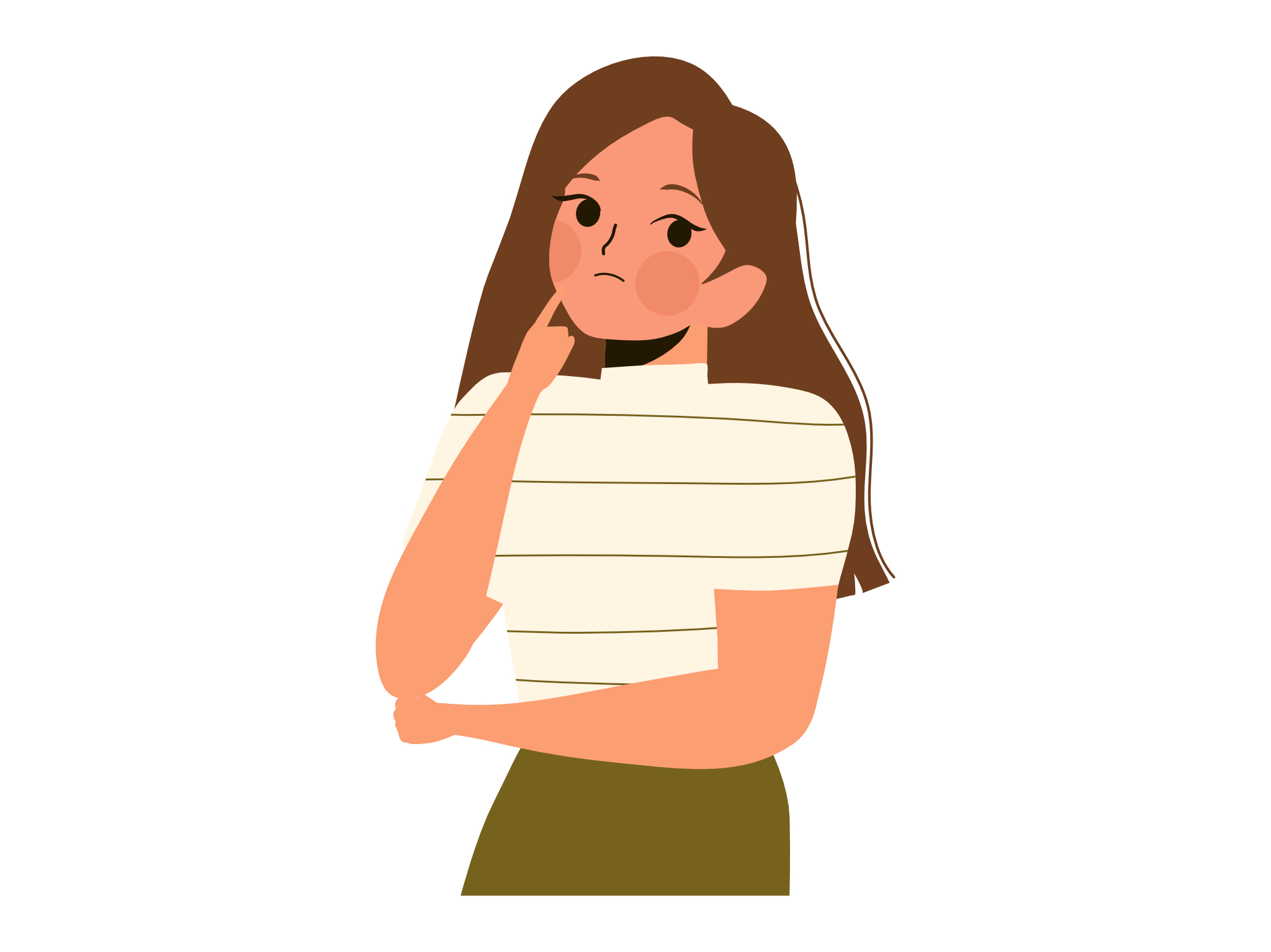 I’m sorry I didn’t understand you.
Try again
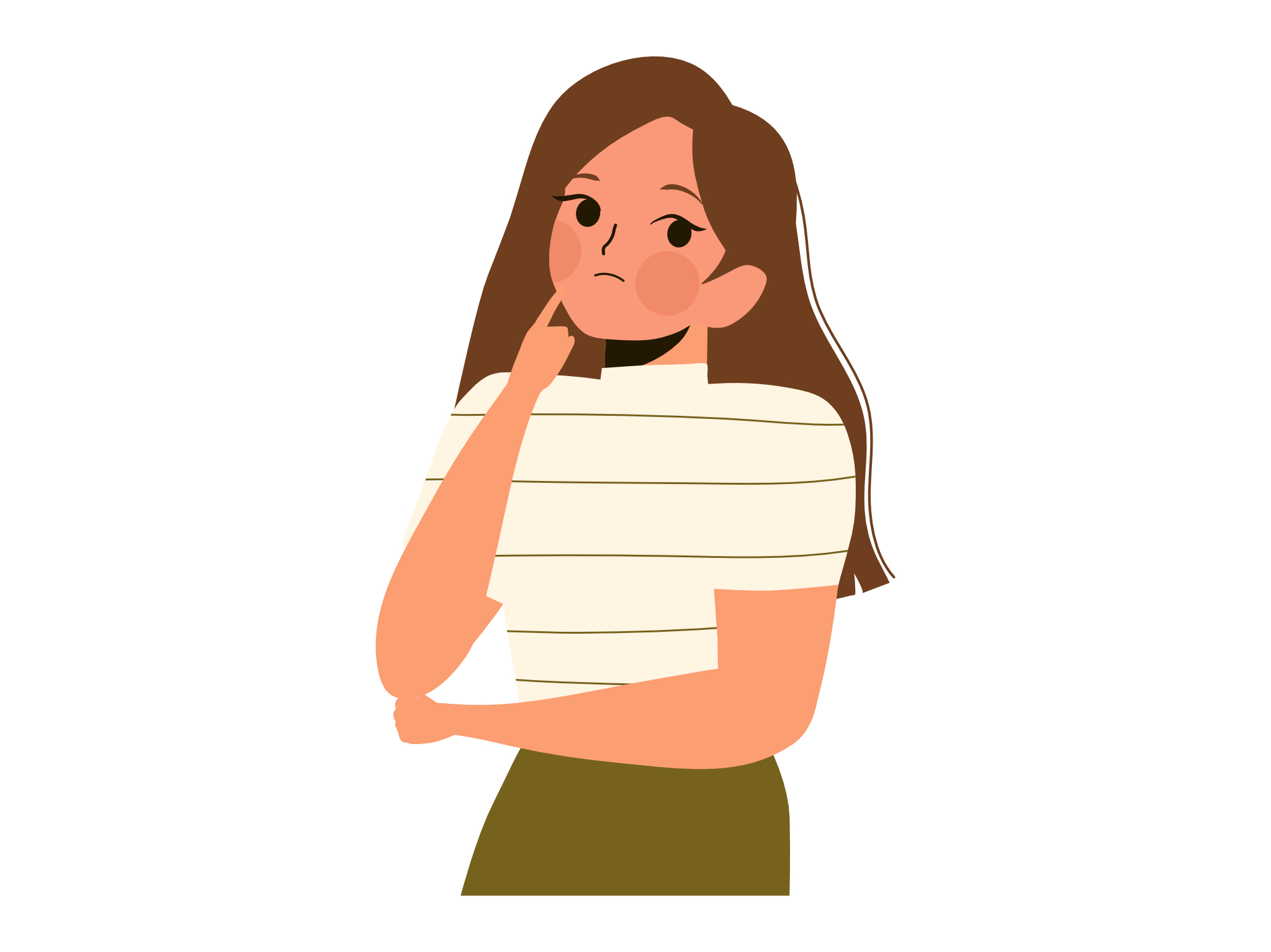 I have a complaint about my phone, it doesn’t charge anymore.
I can clean out the access point for you and see if it works.
I can charge it for you here.
I don’t see what the compaint is.
[Speaker Notes: Goede antwoord: I can clean out the access point for you and see if it works.]
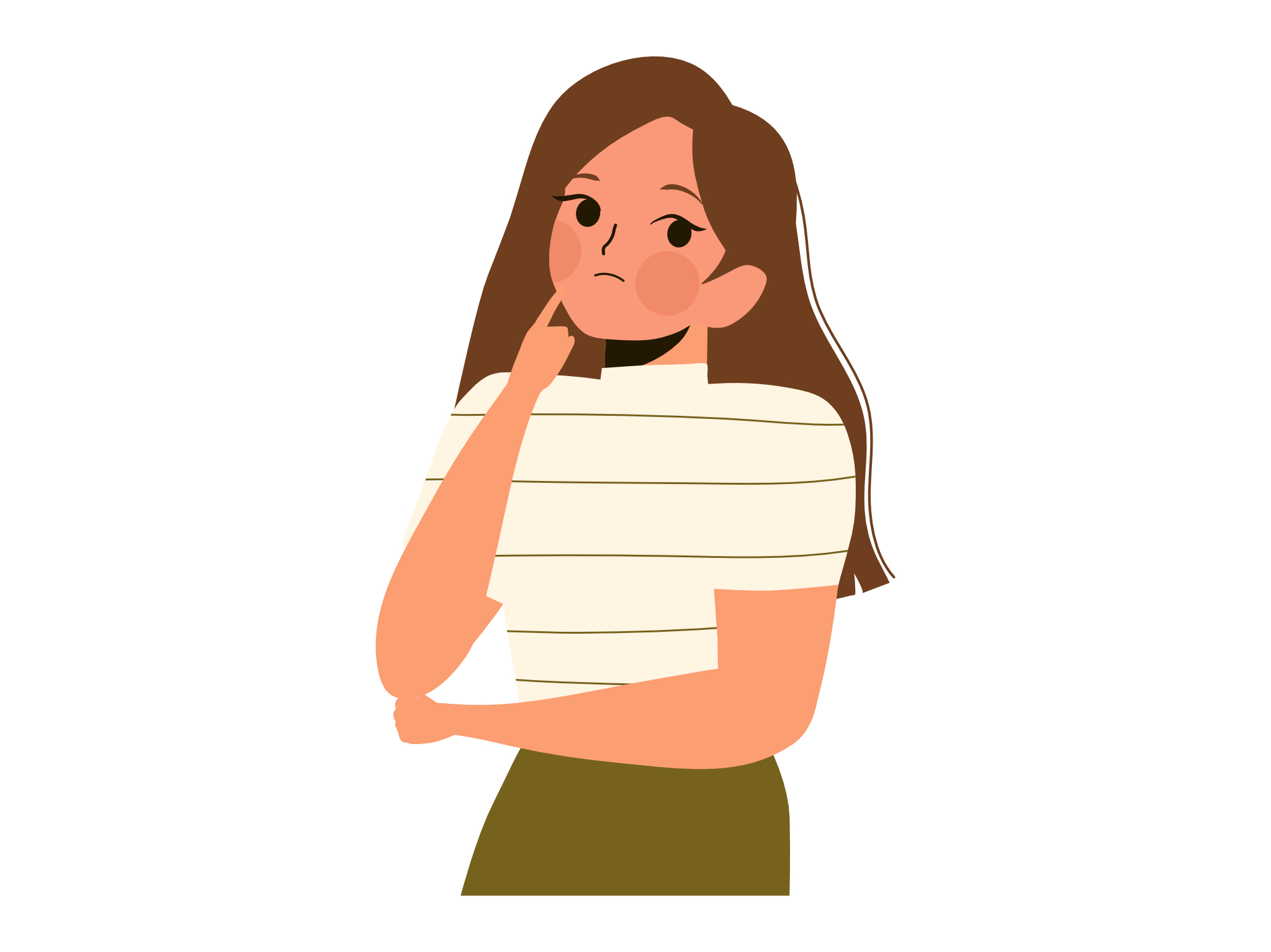 Excuse me?!
Try again.
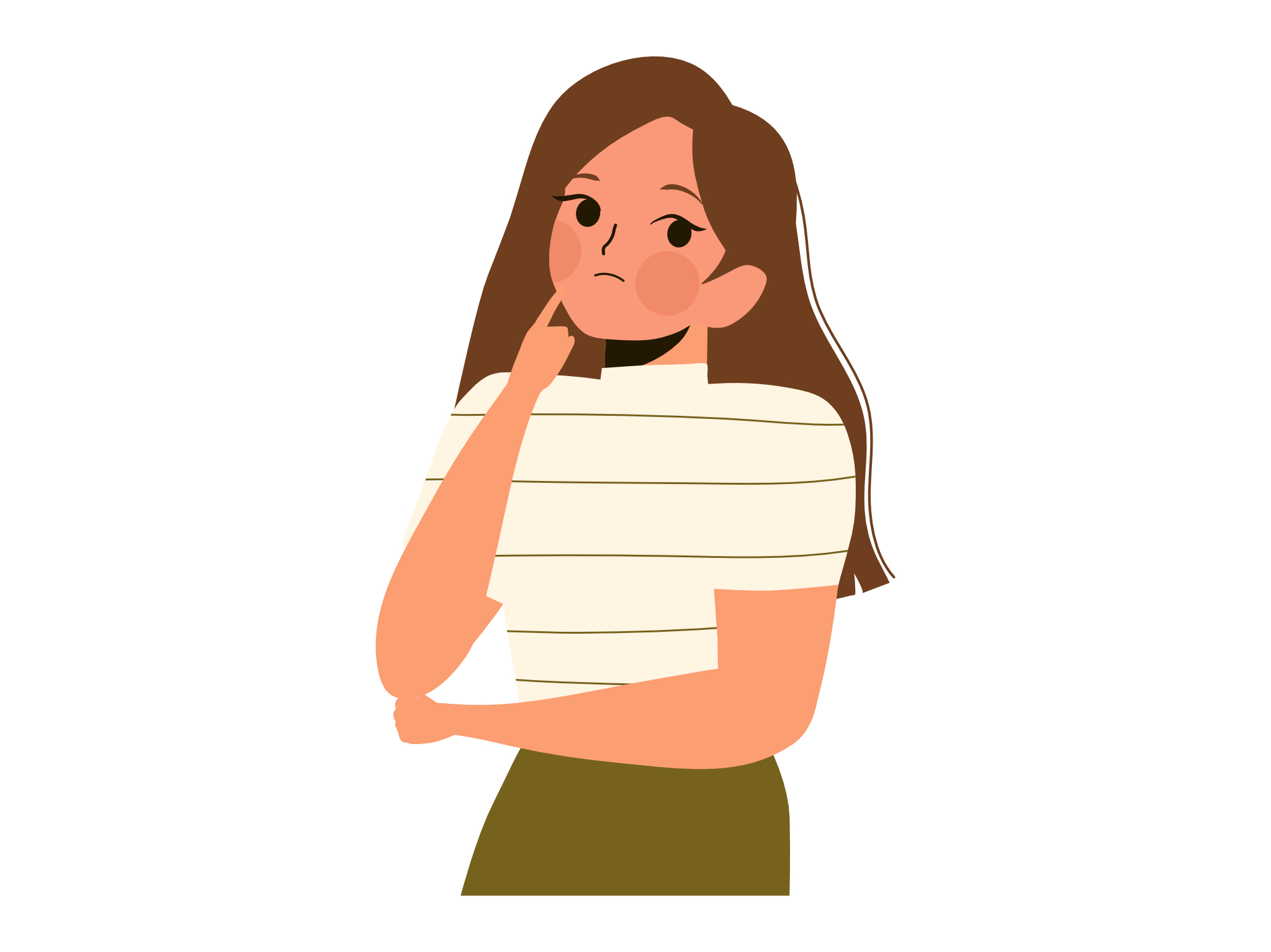 That doesn’t seem like a solution
Try again.
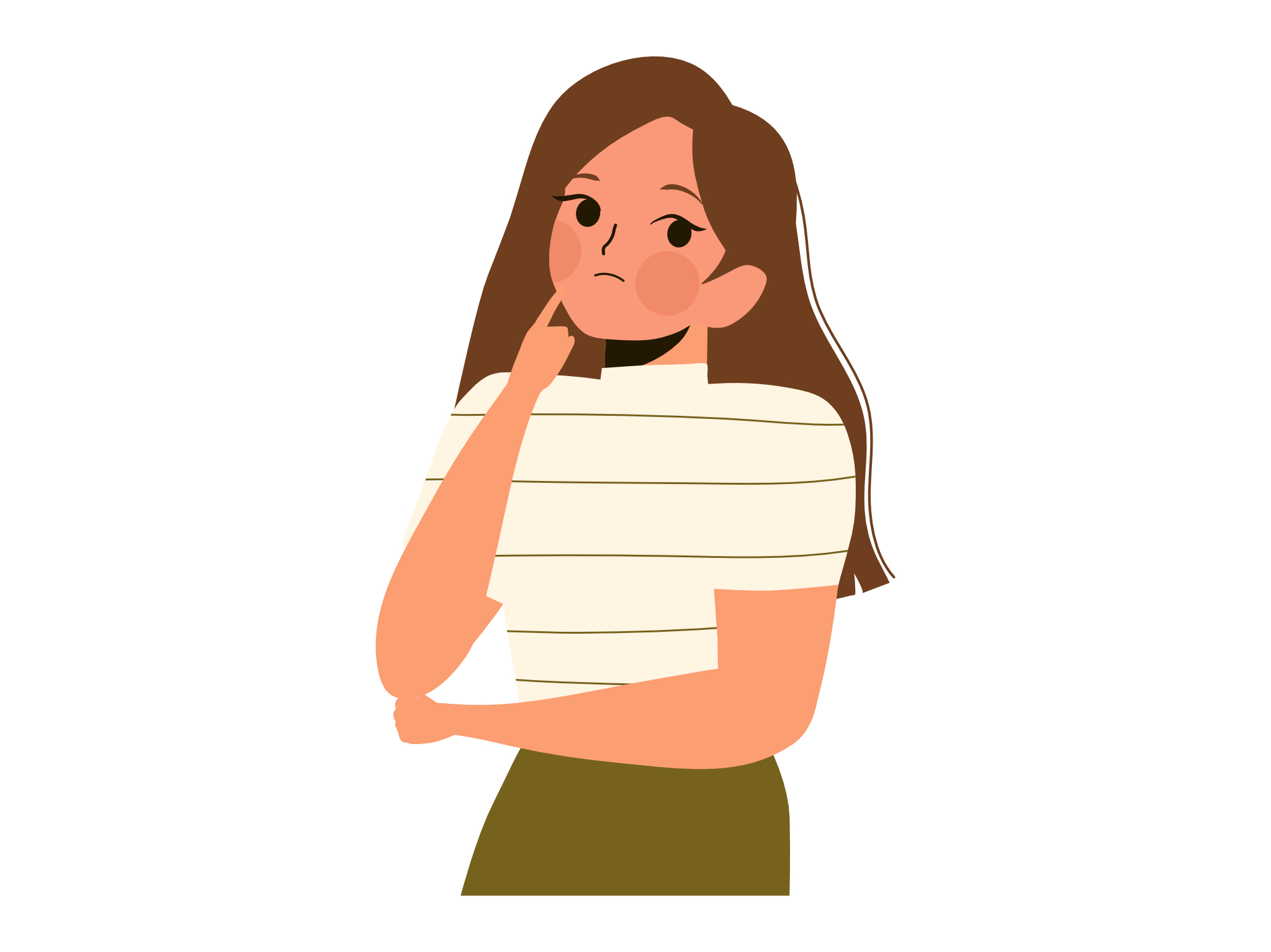 That would be great, thank you.
No problem, here you go!
You did great! I think you can handle the store on your own for now. I’ll be at my desk if you need help.
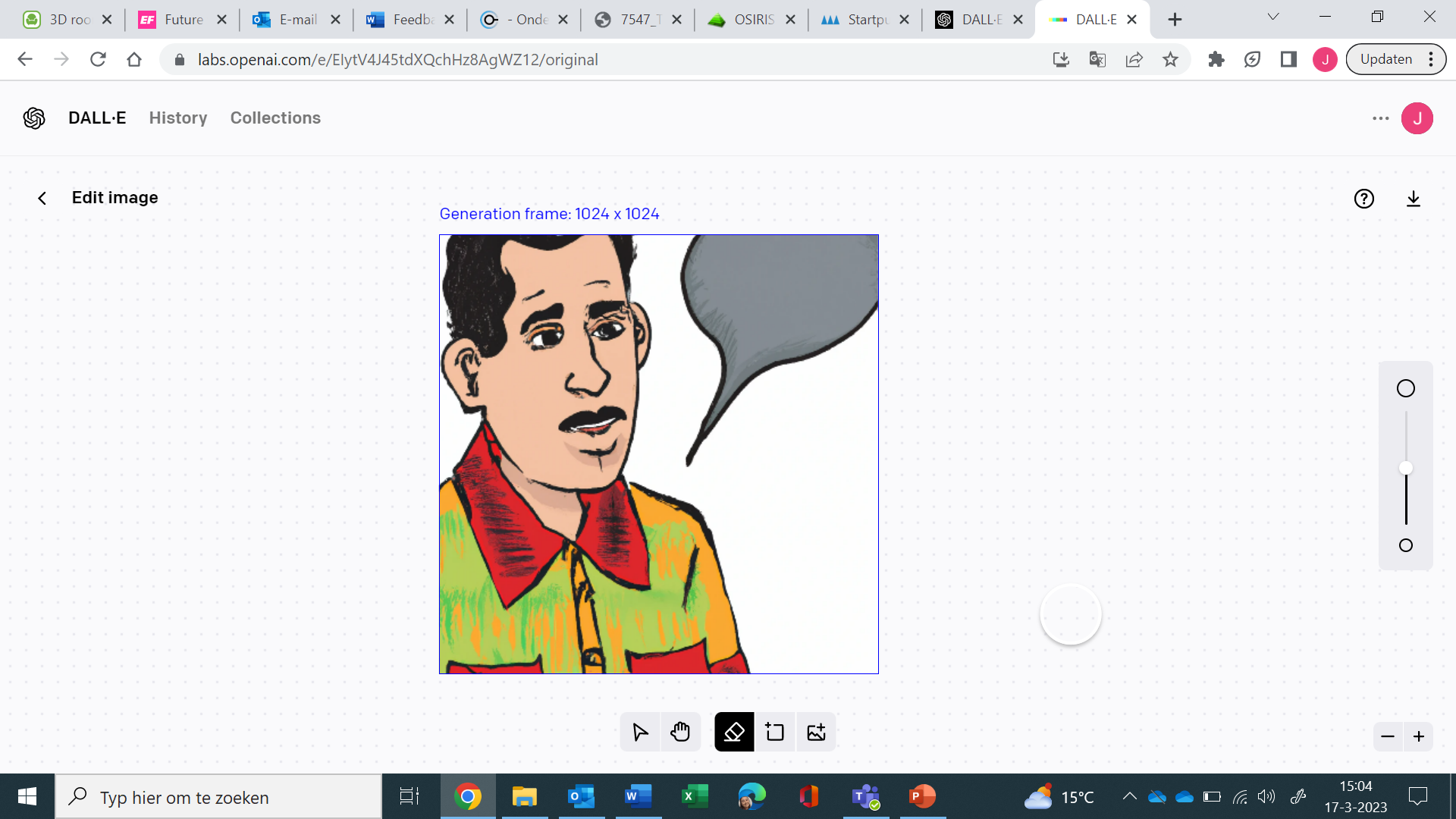 Next level
You’ll be on the floor on your own.
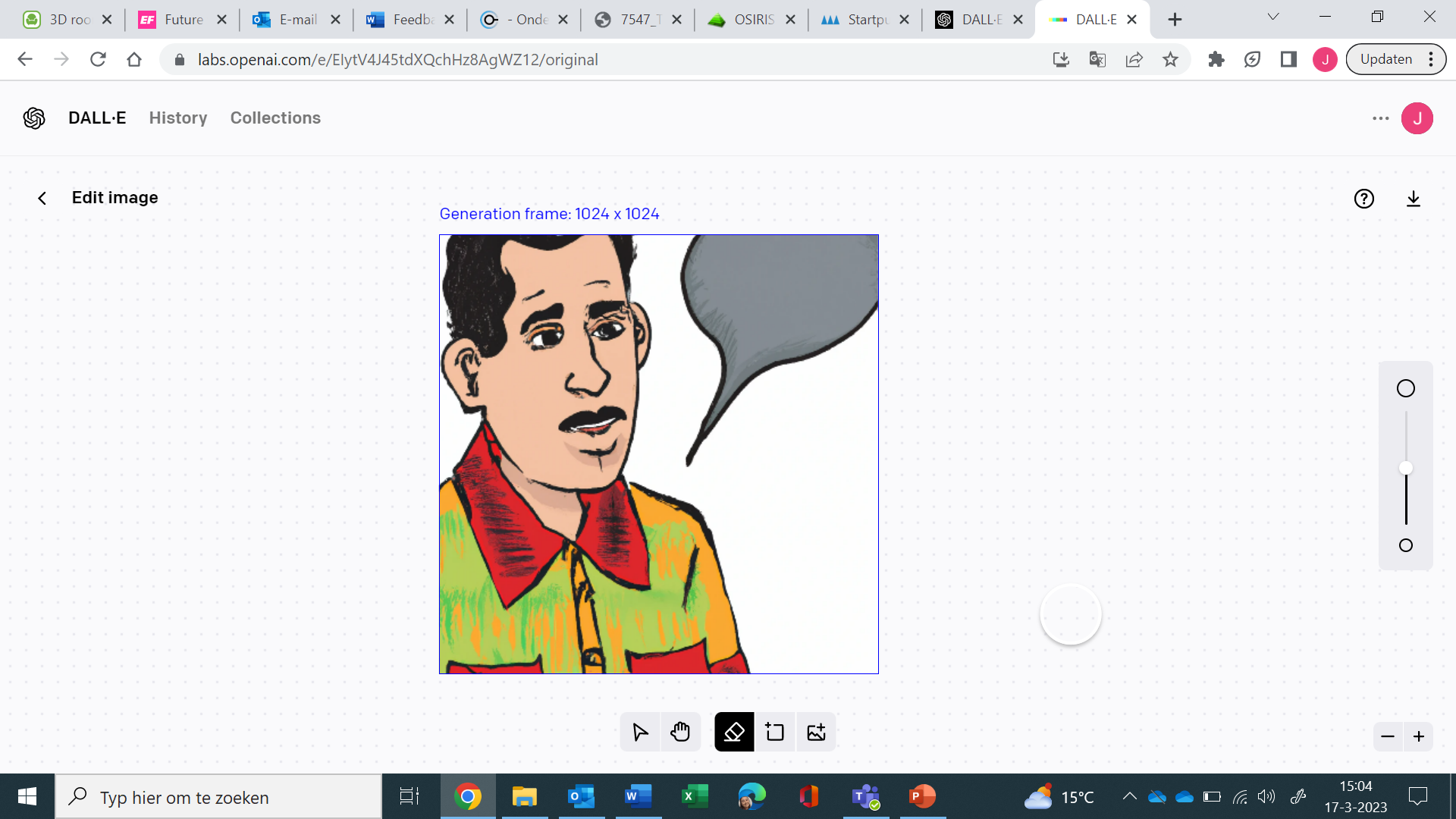 In this level you will need to help customers and once in a while I’ll give you the opportunity to earn some bonuspoints.
You’ll answer the customers by filling in the gaps in the sentences.
Okay! Let’s get started.
This customer just walked into the store.
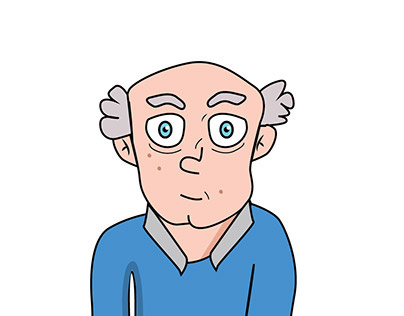 Hello sir, …………..
Maybe I can help you?
How can I help you?
What I can help with?
[Speaker Notes: Goede antwoord: How can I help you?]
I’m not sure I understand what you’re saying.
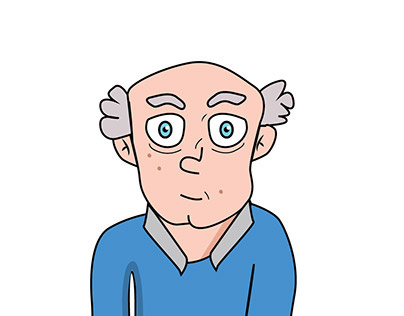 Try again.
The letters on my phone are too small! I can’t read anything.
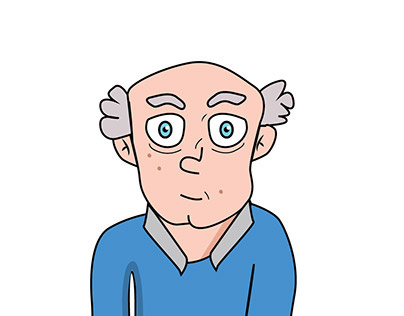 ……………….. Let me show you
You can change that in your settings.
Change your settings.
Bad setting you have.
[Speaker Notes: Goede antwoord: You can change that in your settings]
Sorry what did you just say?
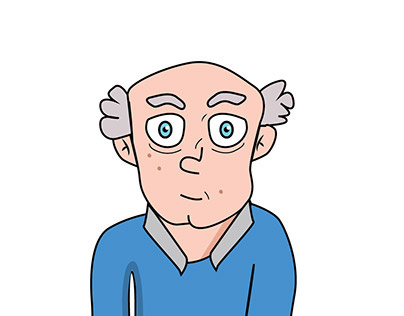 Try again.
Thank you so much! Now I can read the news again.
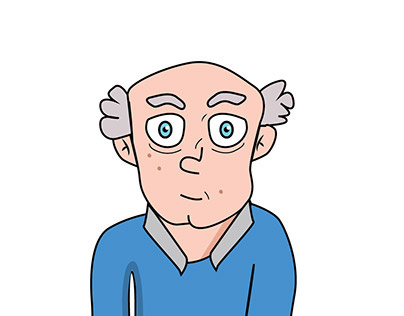 No problem! Happy to help!
Great work! I have a meeting with a client. Don’t contact me please, only in case of emergency.
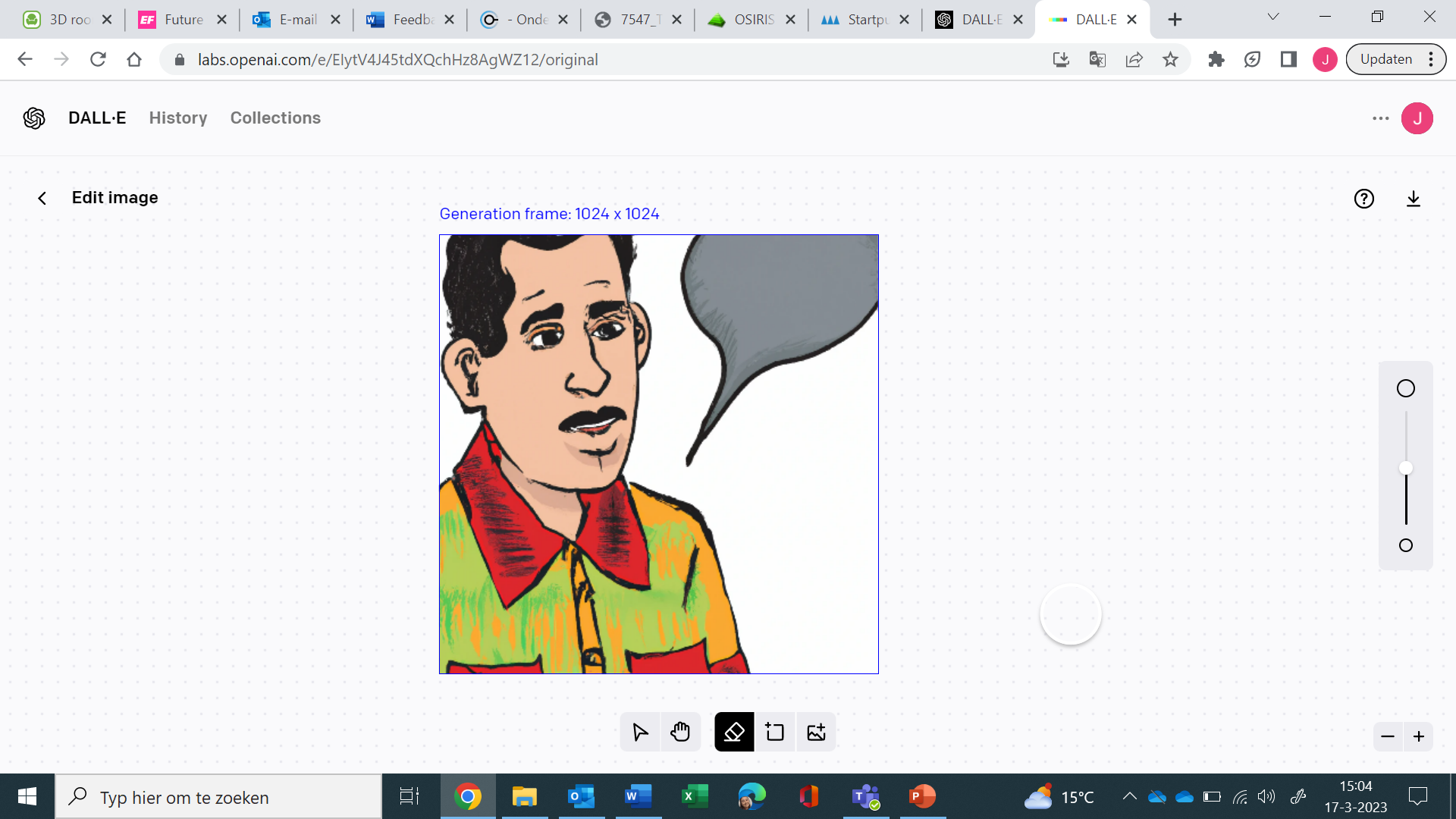 Sure! I’ll handle the store on my own.
Okay! Good luck! I’ll stay here.
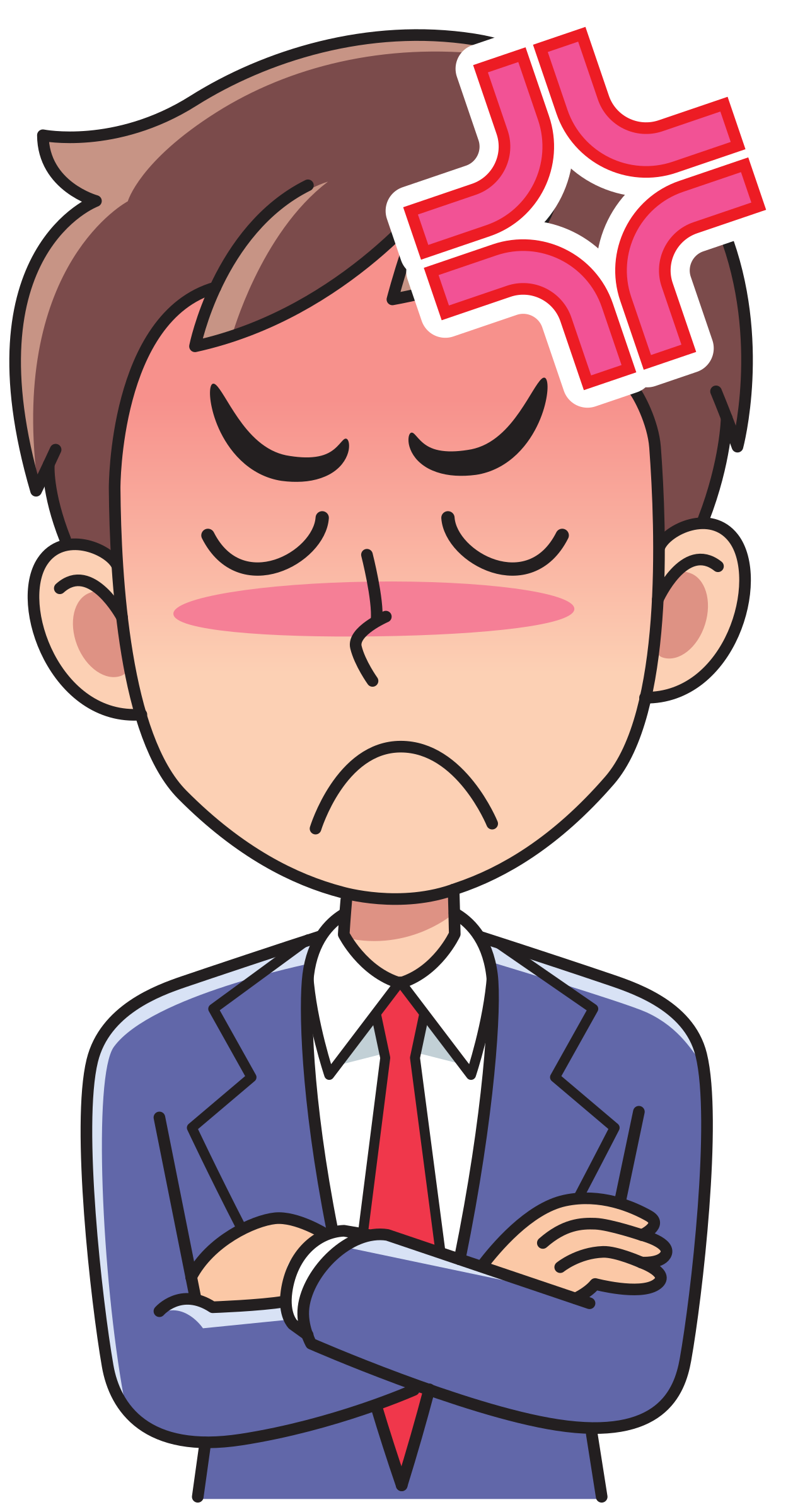 The service here is terrible!
You: Sorry ……………………?
	Sorry you’ll be!
You: Could you ……………. happened?
Last week they said they would call me back within 24 hours, but it’s been 7 days and I still haven’t heard a thing!
You: ….. apologize, …….. I can …… you? 
Maybe you can, maybe you can’t.
You: What ………?
The problem is that my phone hasn’t arrived yet and I’ve been waiting for 2 weeks!
Check the system.
Ask the manager.
[Speaker Notes: Goede antwoord: Check the system.
De rest van de invulling van de zinnen mag de student in dit geval zelf bepalen.]
I told you not to bother me! Get out!
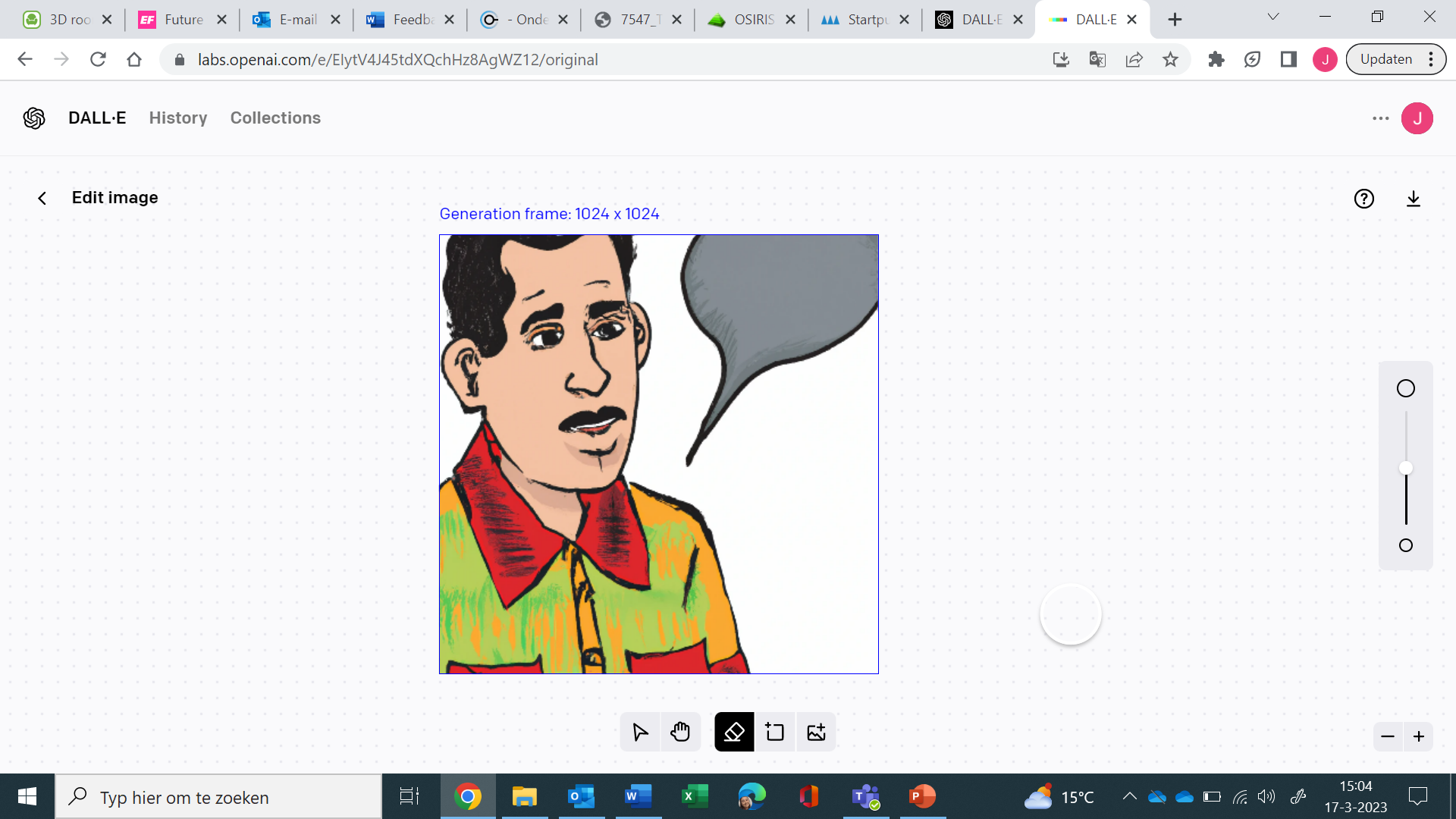 Leave and check the system anyway.
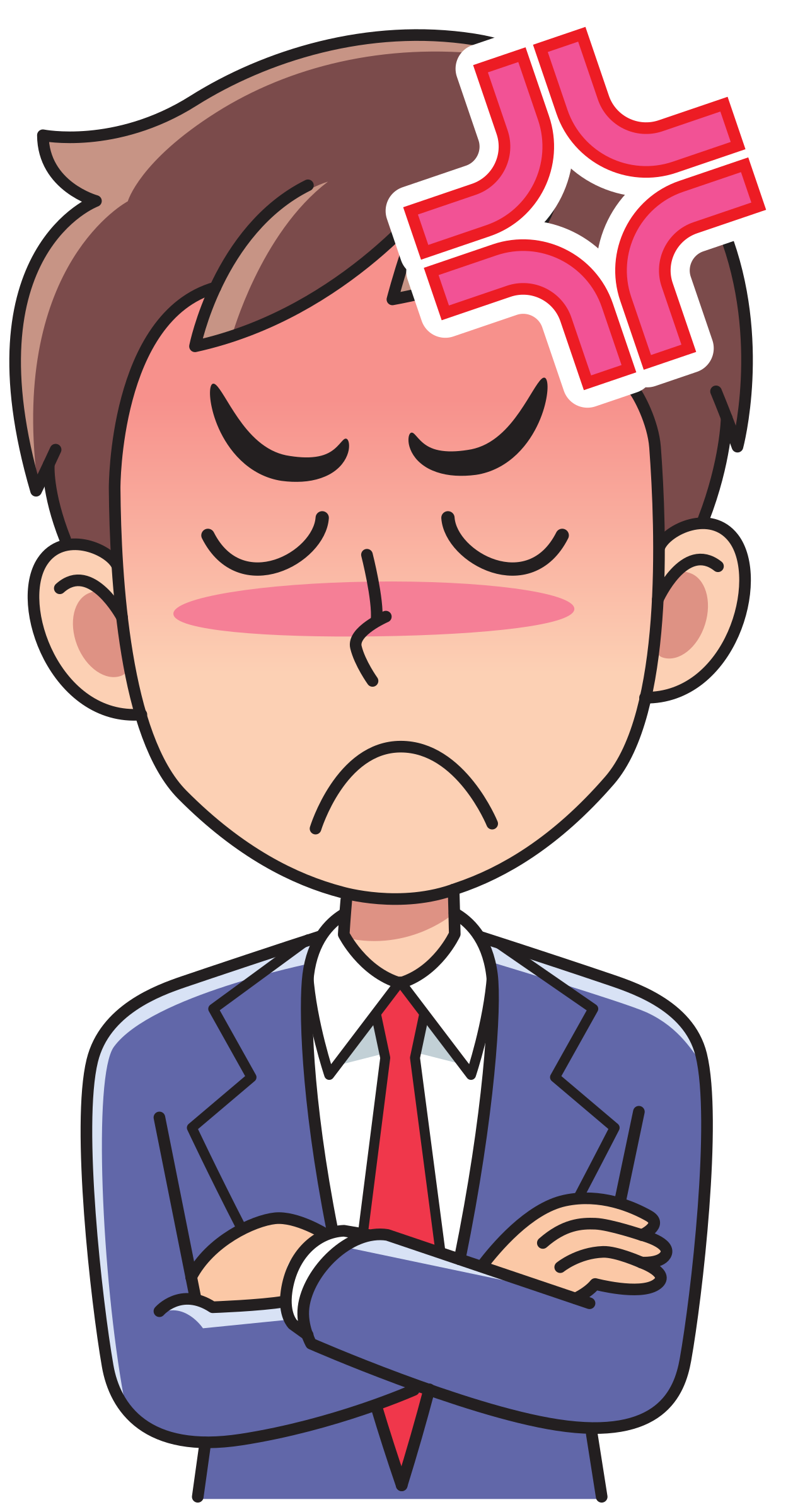 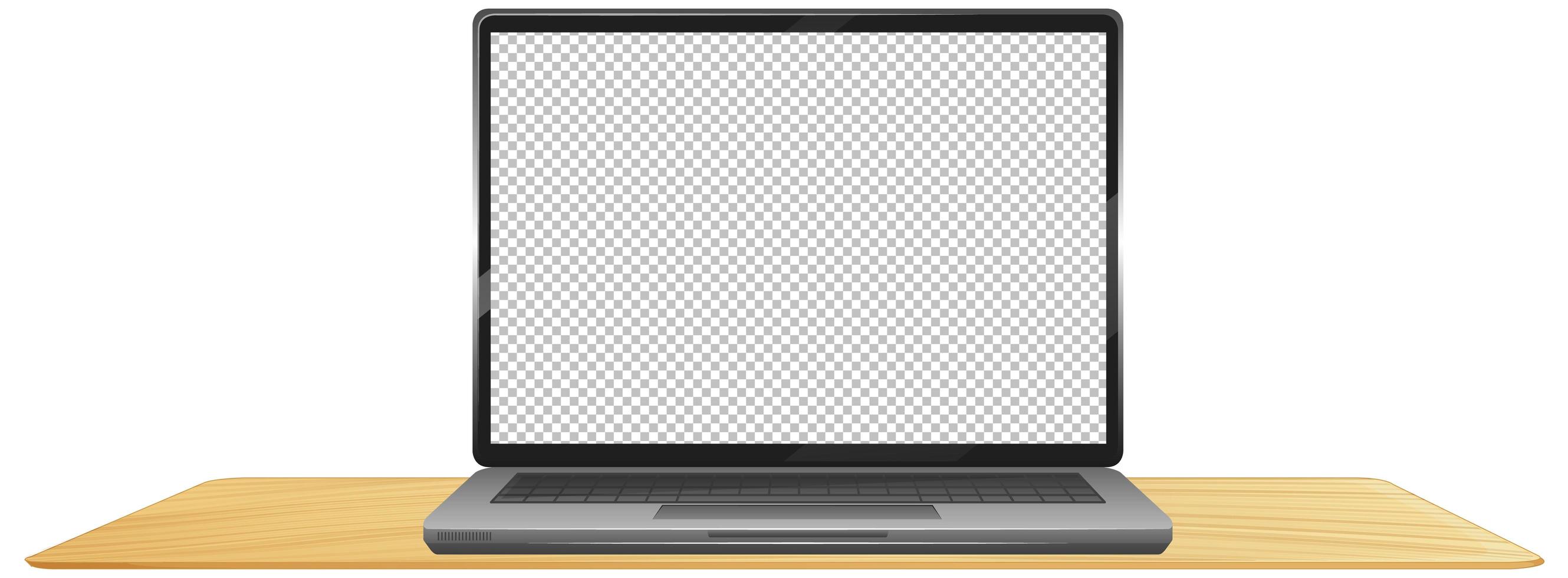 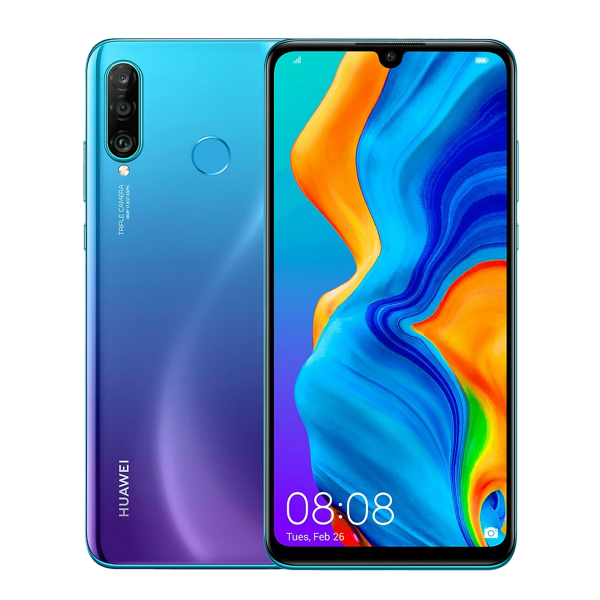 Item: Huawei P30 light 
in stock: 1
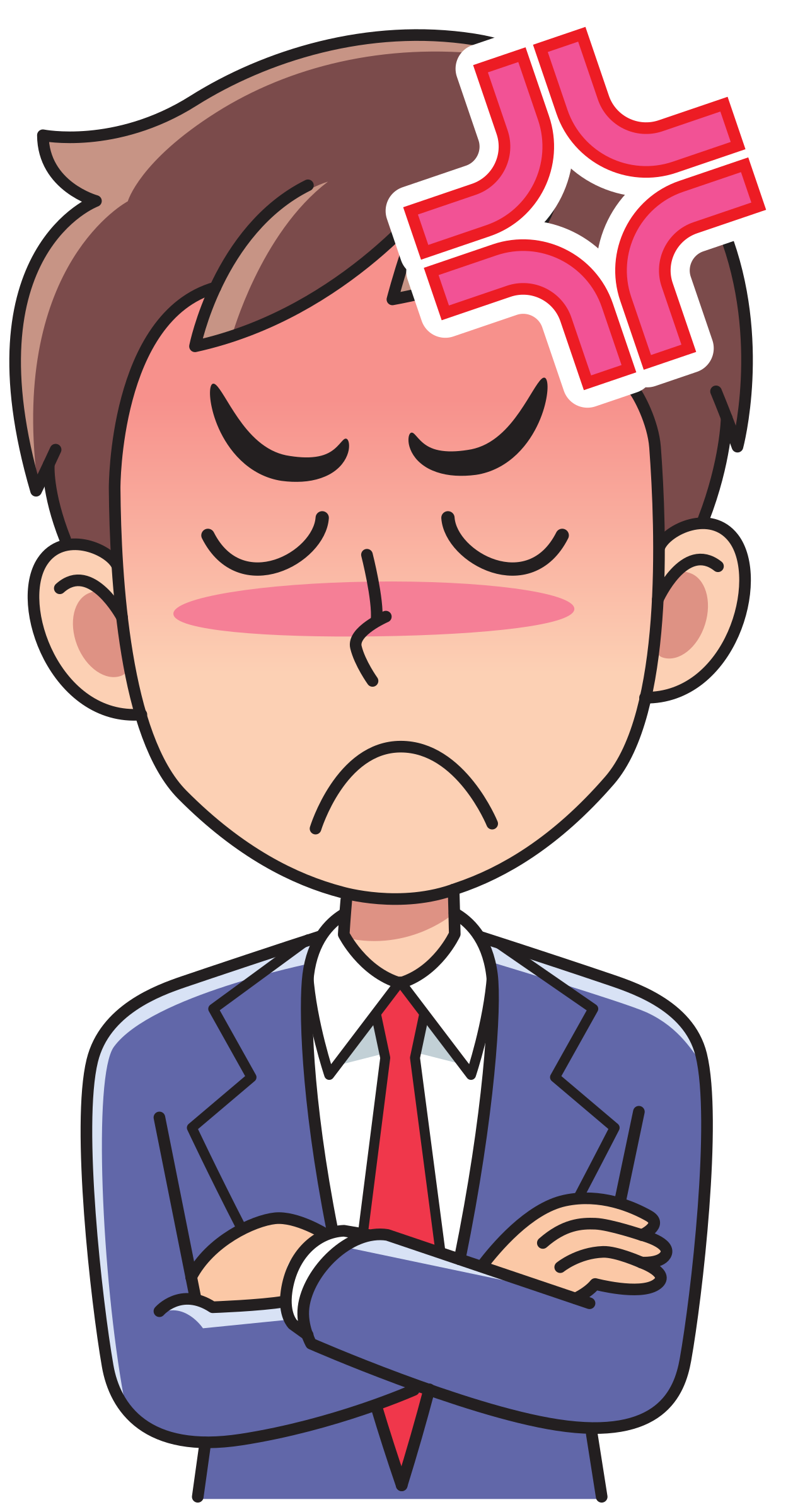 And?!
You: There’s …. in stock, I’ll give it to you now and cancel the order. Since you paid by creditcard you can just leave the store.
Apalogize again while he leaves.
You handled that last one perfectly on your own! Good job! That was it, I think you’re ready. Did you finish the course about selling devices?
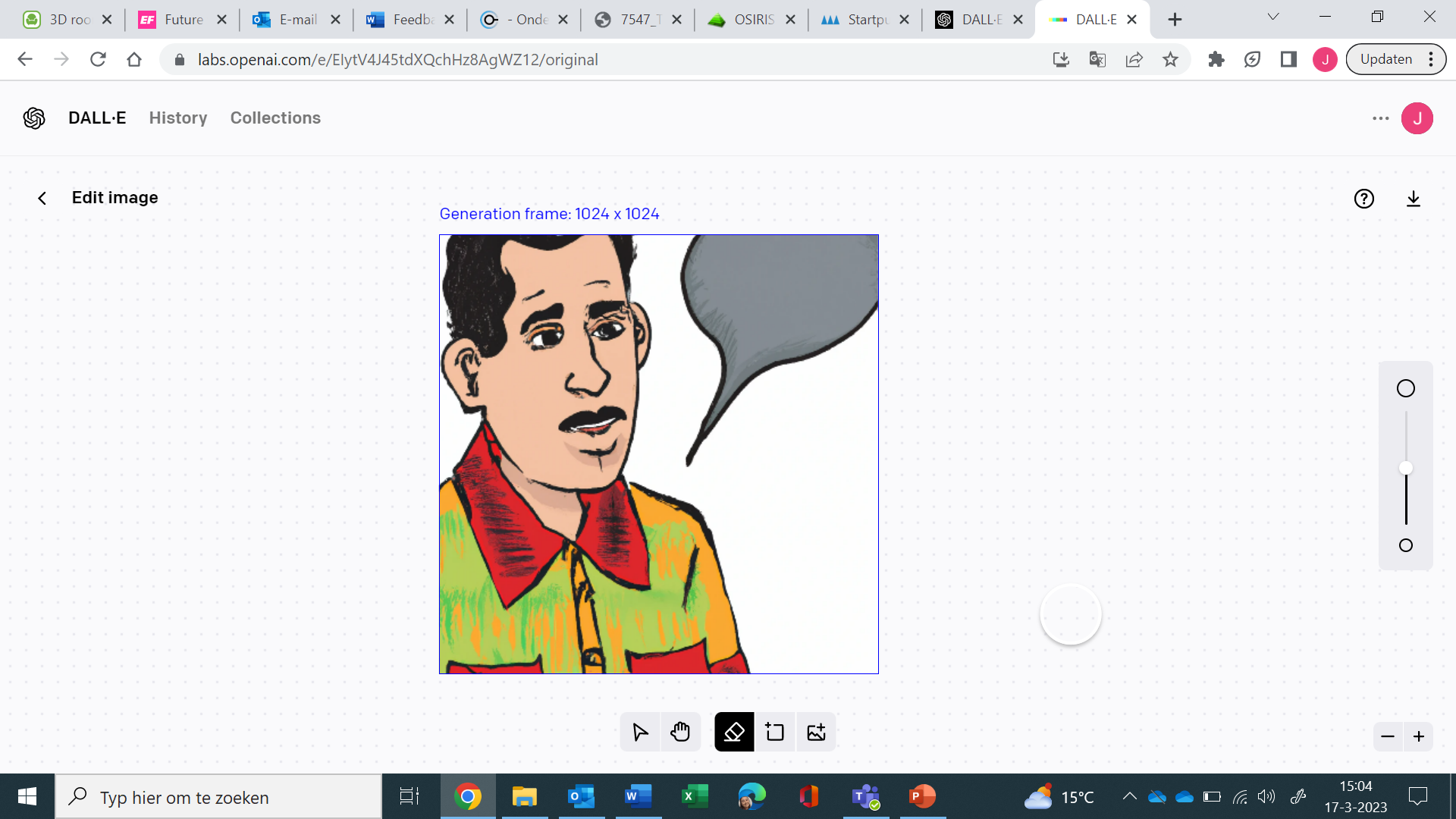 Yes
No, I’ll do that now.
Have you done both courses and all the levels?
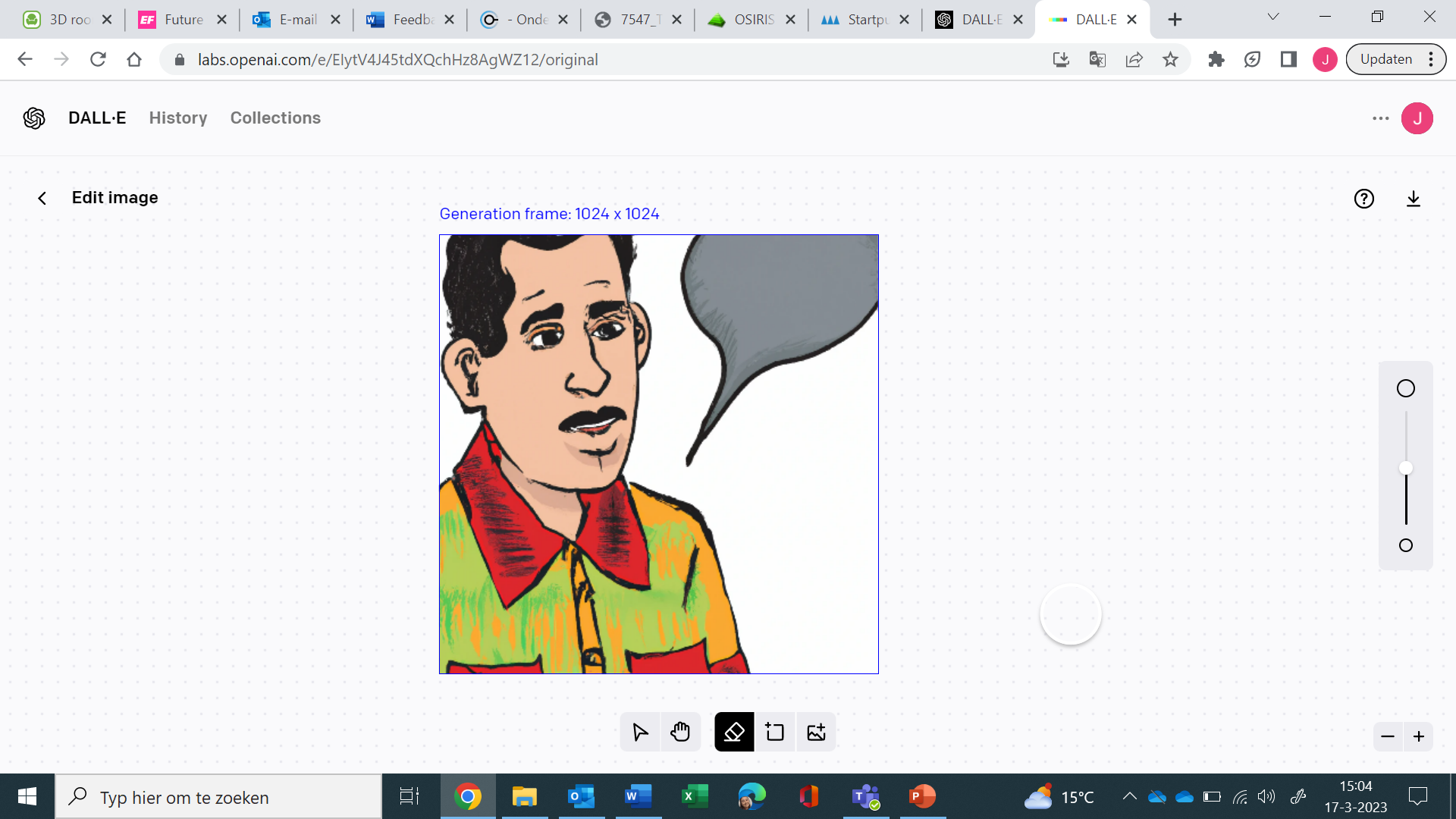 Yes!
No, I still have to learn how to handle complaints.
No, I still have to learn how to sell devices.
Oh no! I just got a call that my daughter is in the emergency room, I need to go! You’ll be on your own for now.
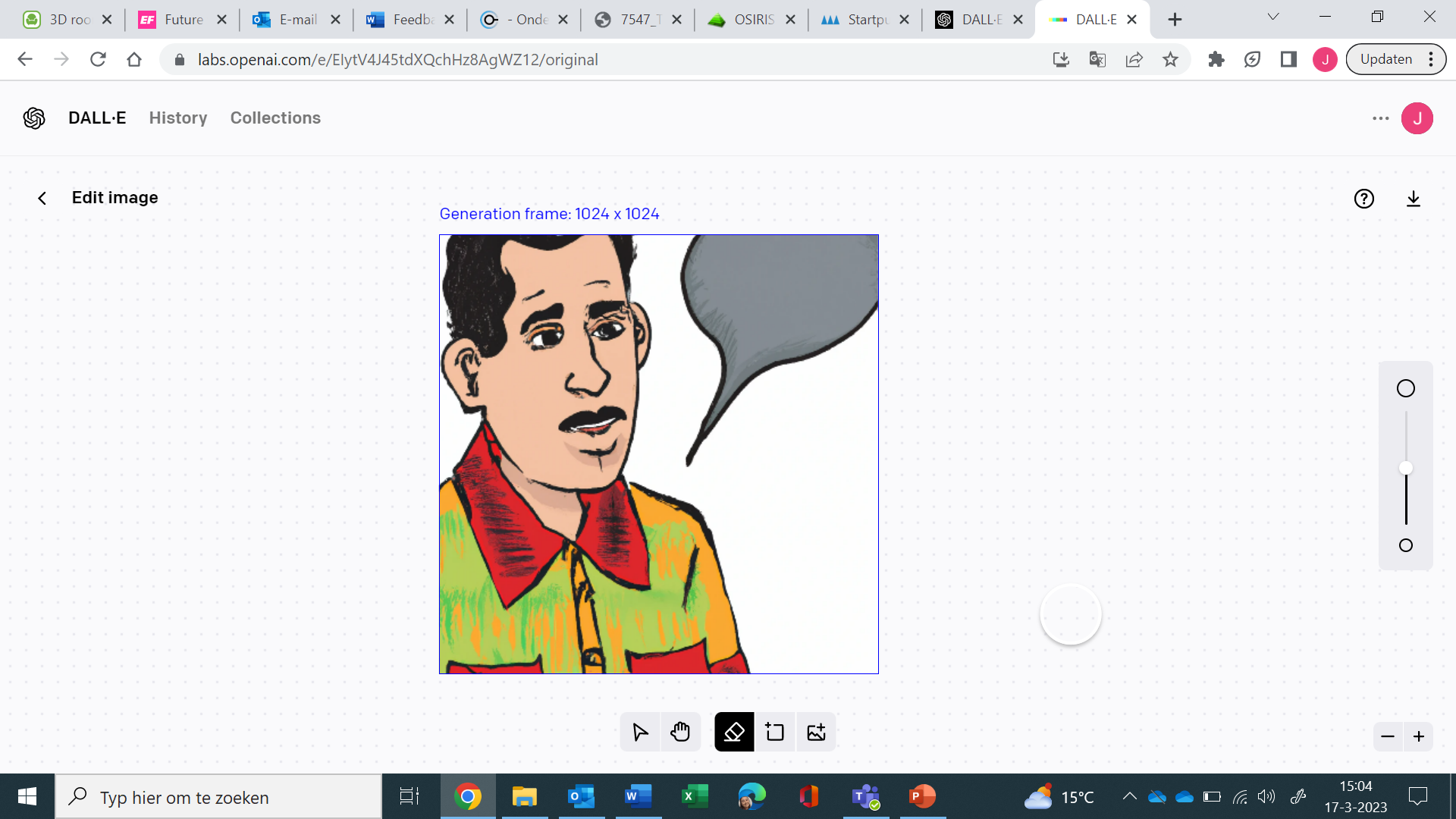 Okay! I’ll handle the store
Help whoever you can, the best you can.
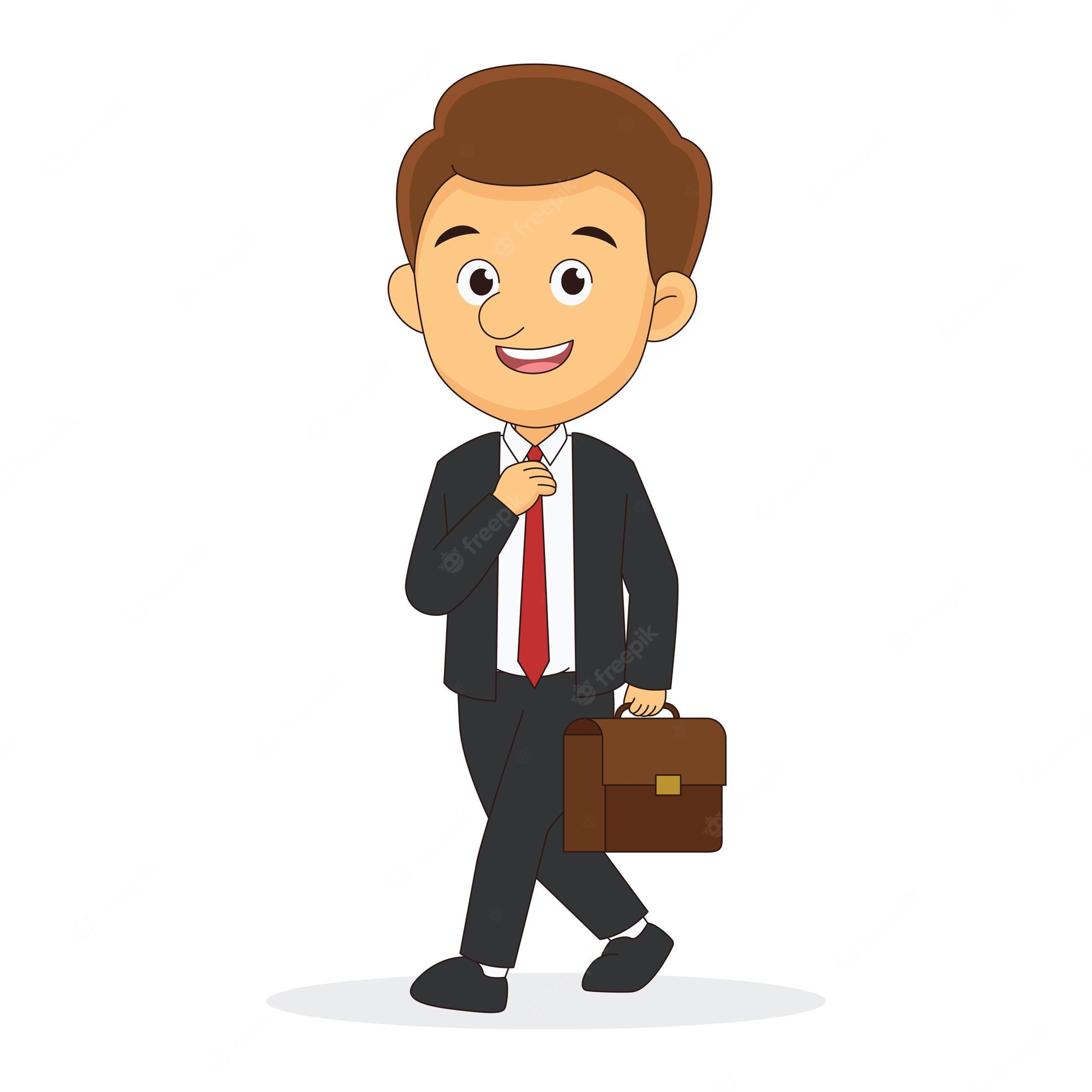 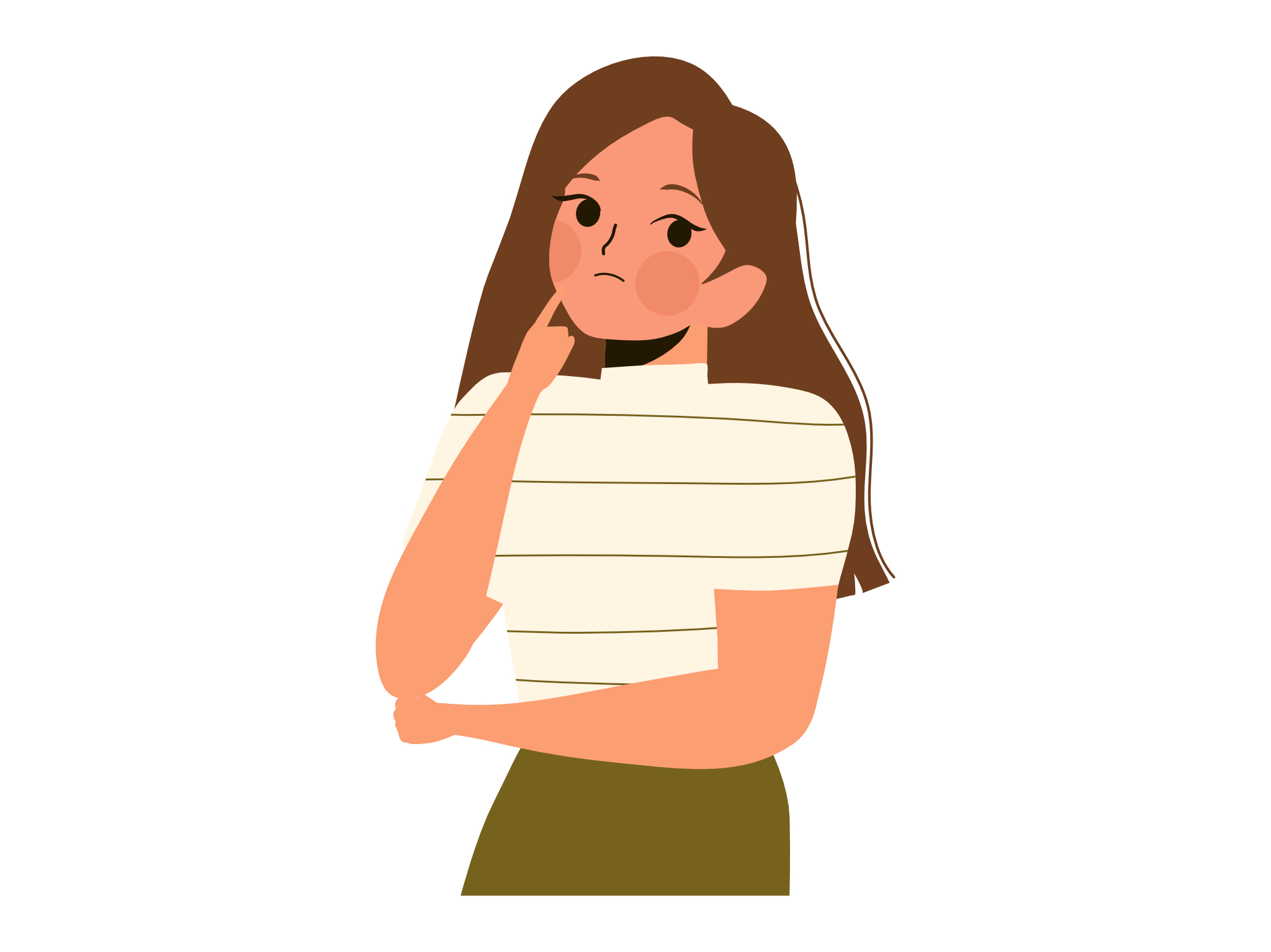 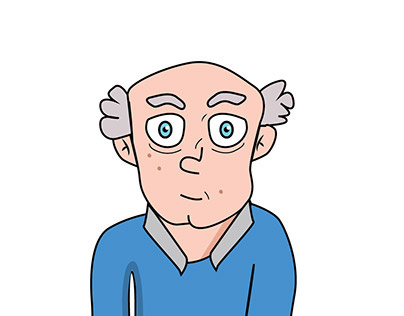 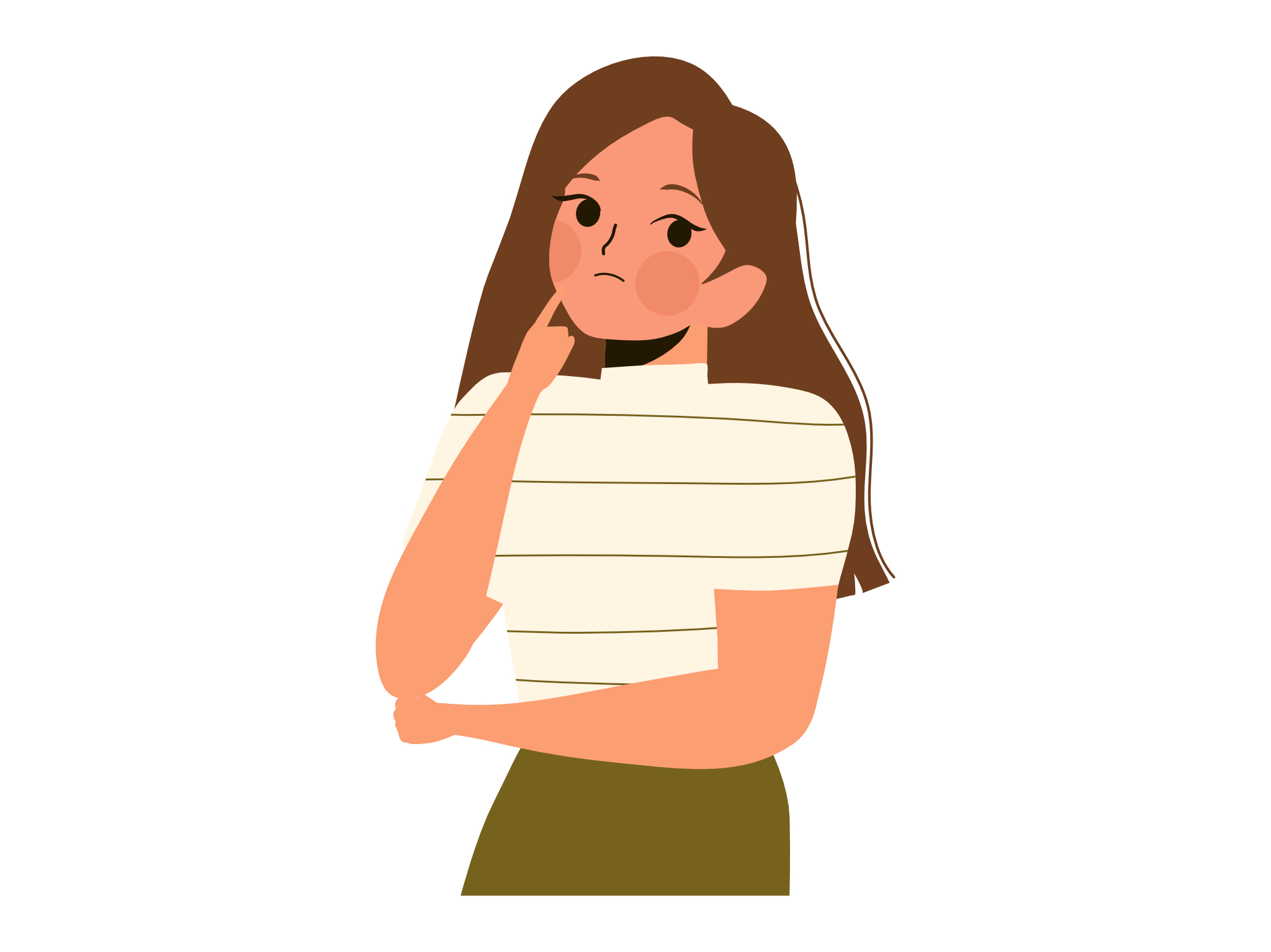 I’m looking for A phone that can take Astrophotos
……………………………………..
End level
[Speaker Notes: De invulling van de zinnen mag de student in dit geval zelf bepalen.]
I have a complaint about the camera! It takes awfull pictures.
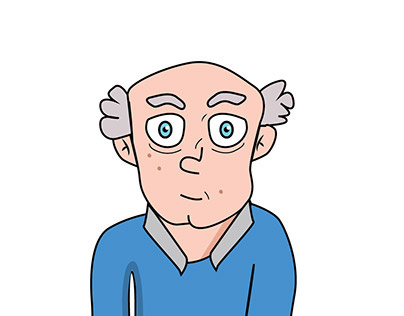 ………………………………………………………
End level
[Speaker Notes: De invulling van de zinnen mag de student in dit geval zelf bepalen.]
Can you help me choose a phone for my wife?
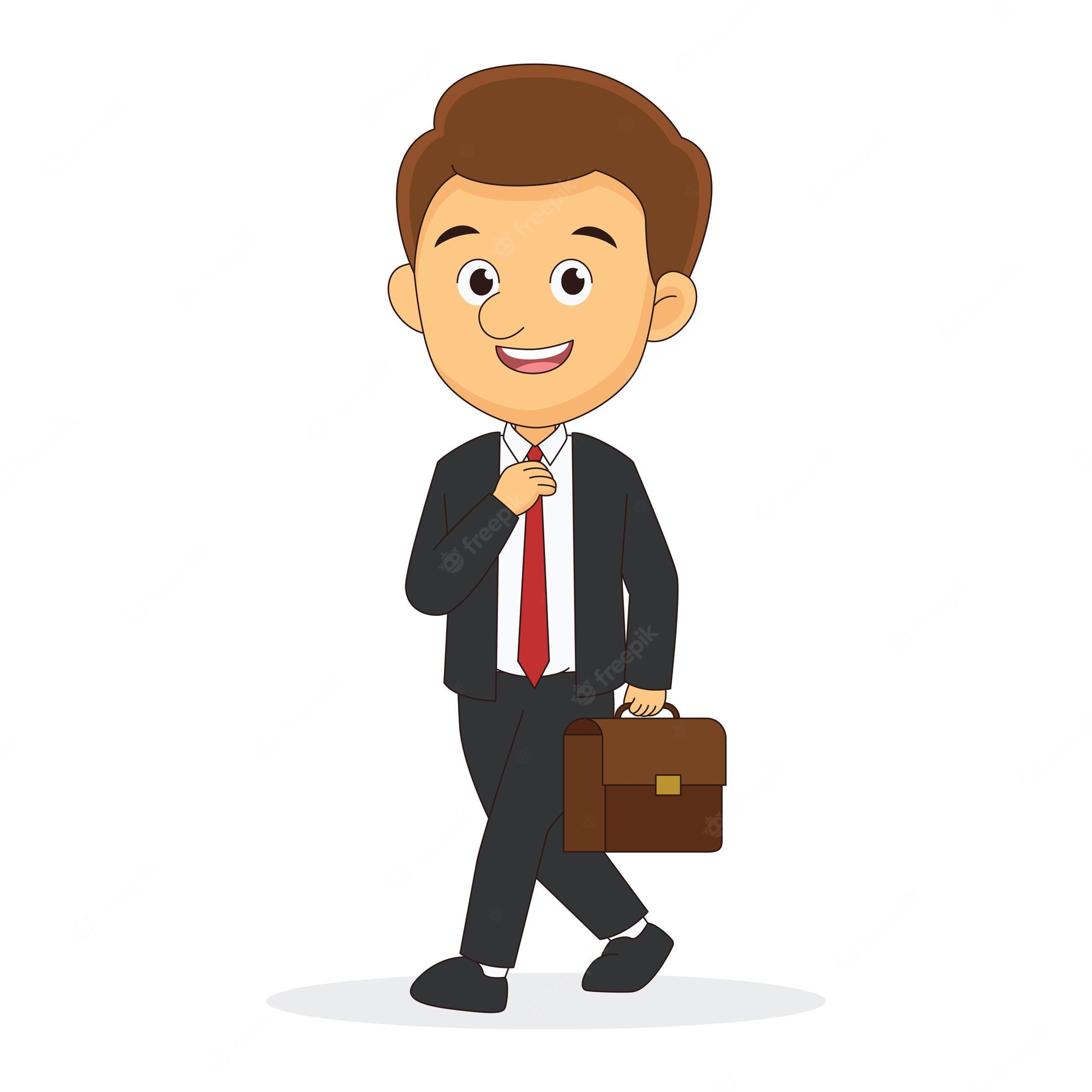 …………………………………………………………..
End level
[Speaker Notes: De invulling van de zinnen mag de student in dit geval zelf bepalen.]
You did great handeling the store on your own. Congratulations you are now officially a trained employee!
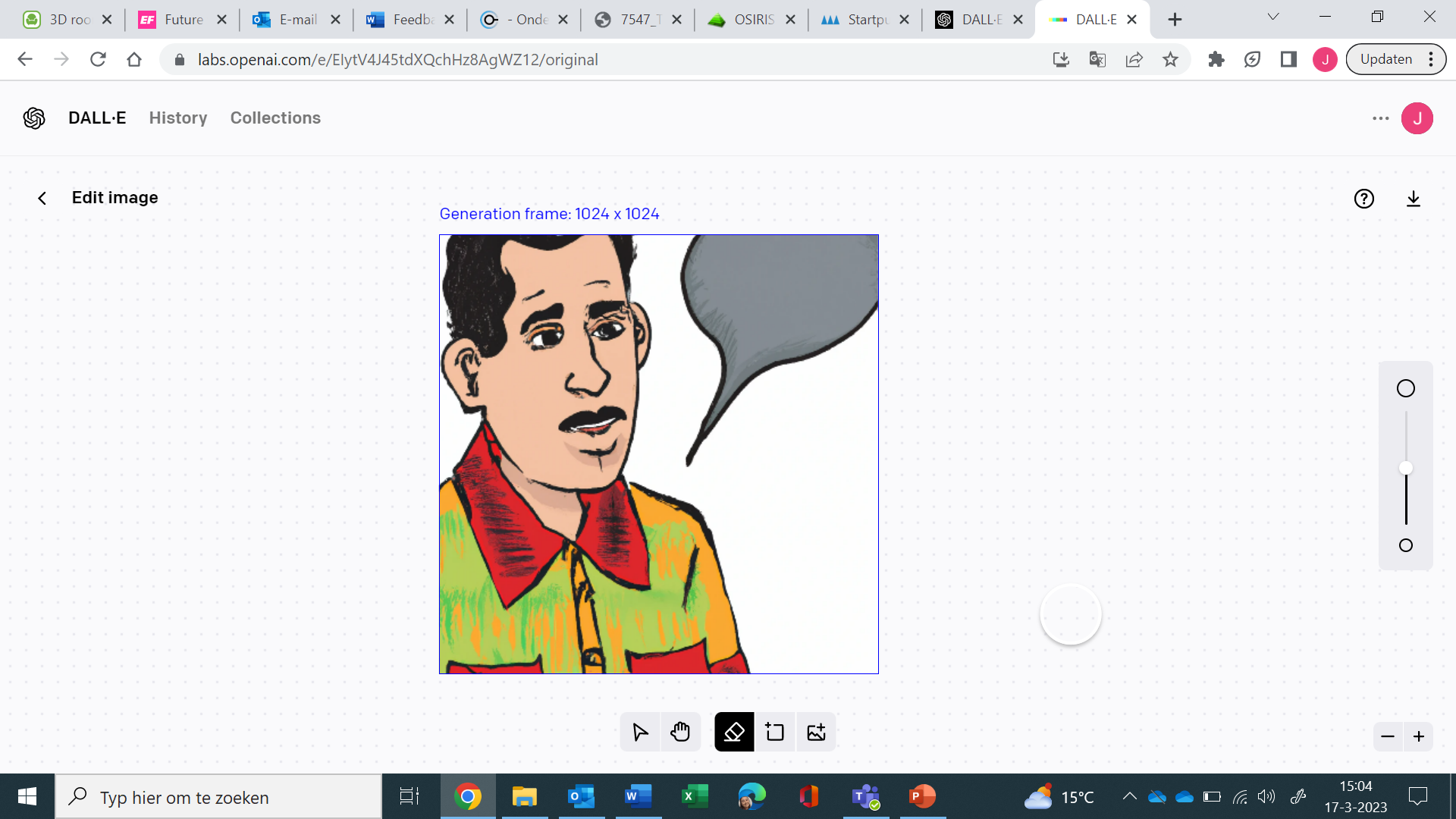 Thank you so much, I loved training here, I think I’ll love working here even more!